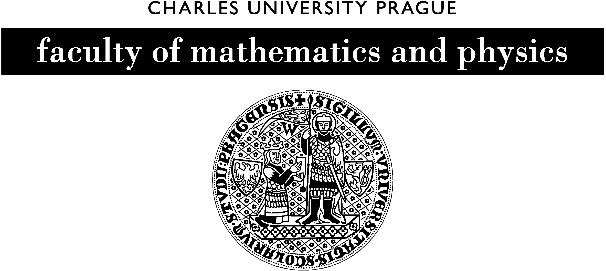 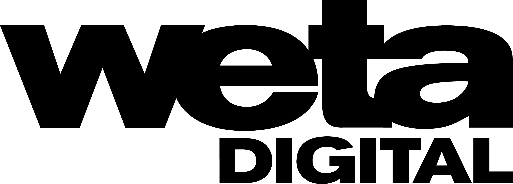 Adjoint-Driven Russian Roulette and Splitting in Light Transport Simulation
Jiří Vorba1,2
Jaroslav Křivánek1
1) Charles University in Prague
2) Weta Digital, Wellington
[Speaker Notes: … I’m going to present Adjoint-Driven Russian Roulette and Splitting for efficient light transport simulation.]
Motivation
[Speaker Notes: The simulation becomes expensive especially in the presence of indirect illumination.]
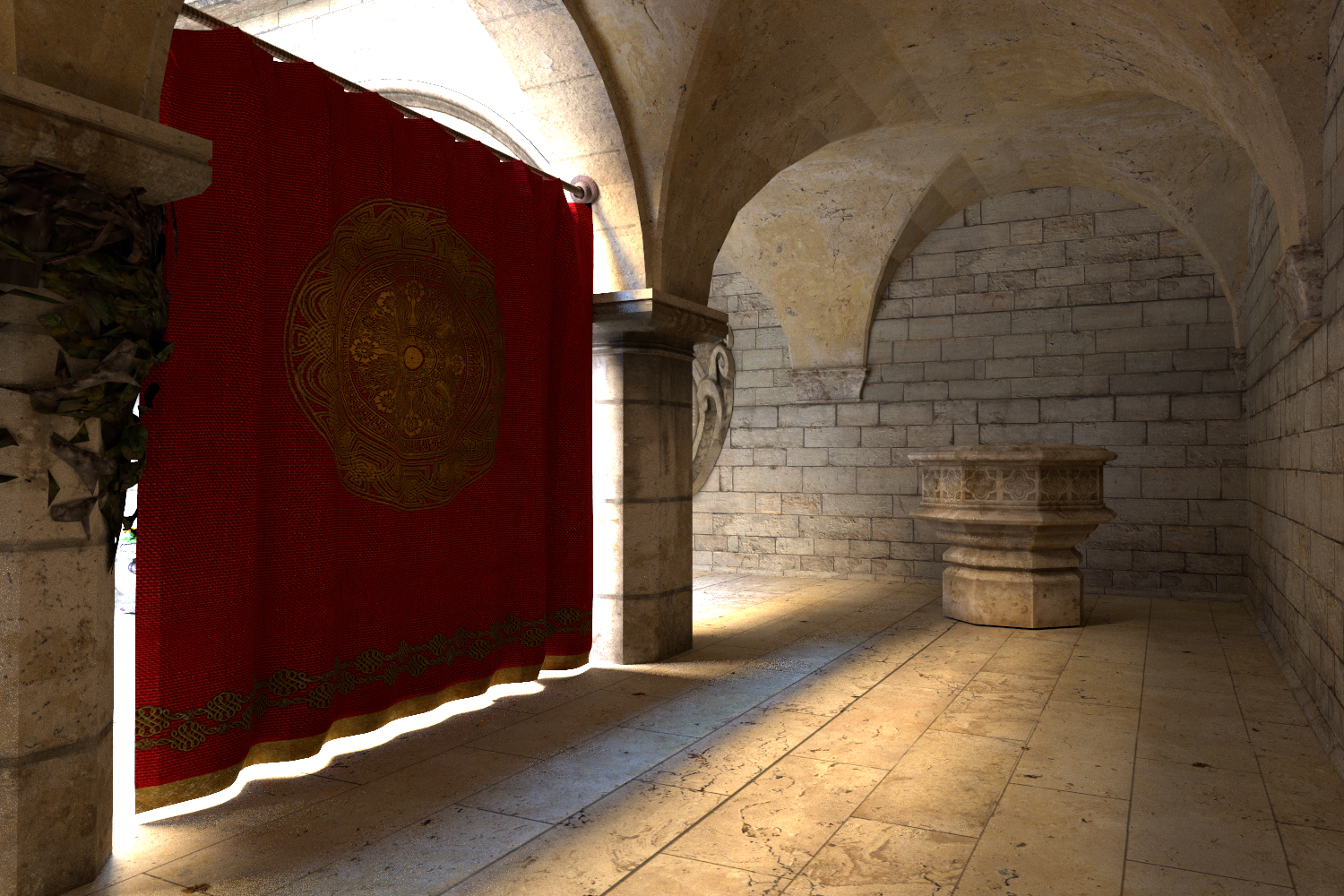 [Speaker Notes: In this Crytek recreation of the famous Sponza scene, the sun shines into atrium behind the curtain and the shot is lit mostly indirectly.]
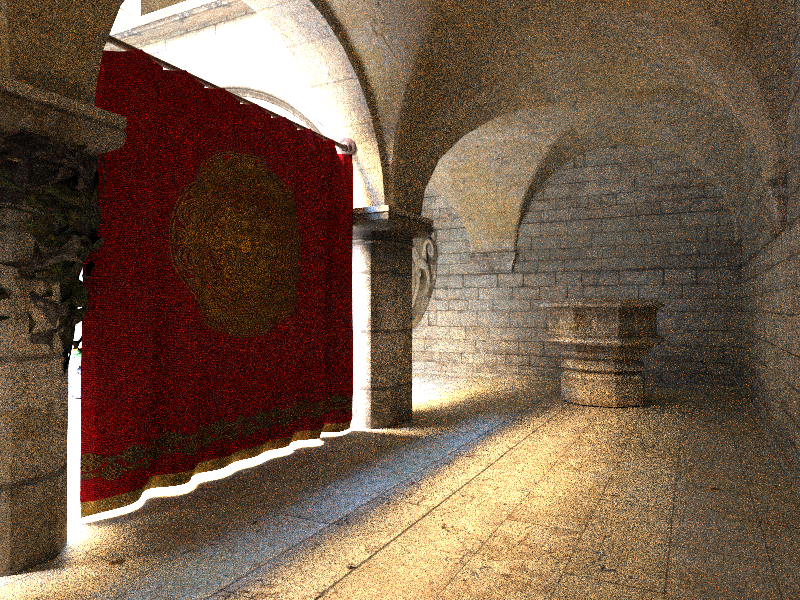 Path tracing     (1h)
[Speaker Notes: When we render the scene with path tracing that utilizes classic albedo-driven Russian roulette, 

we can notice that the image is especially noisy in areas, …]
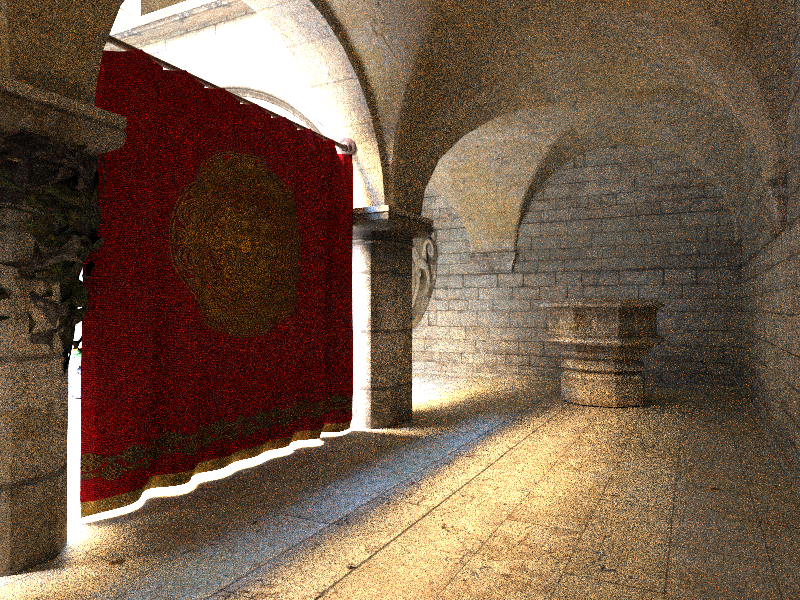 Path tracing     (1h)
[Speaker Notes: When we render the scene with path tracing utilizing classic albedo-driven Russian roulette, 

we can notice that the image is especially noisy in areas, where light is transported over long paths.]
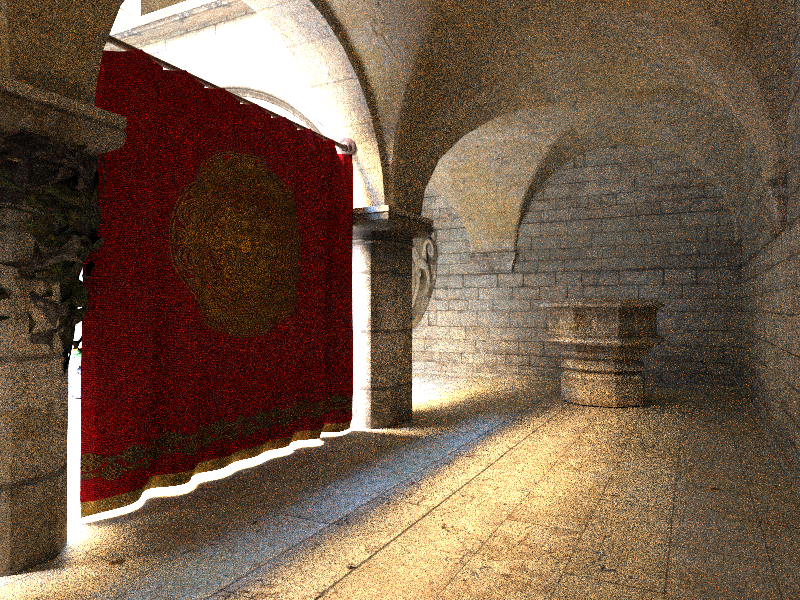 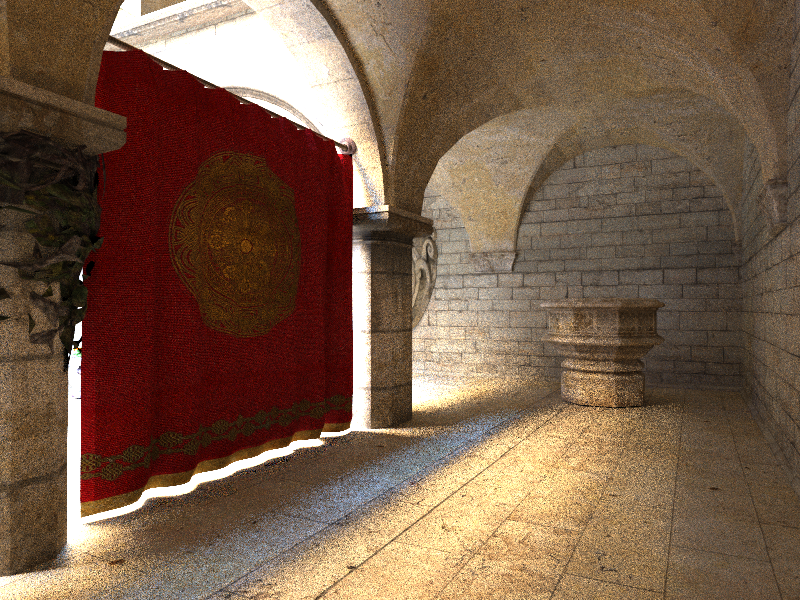 Path tracing     (1h)
Our ADRRS in path tracing     (1h)
[Speaker Notes: We show that our Adjoint-Driven Russian roulette and Splitting achieves better importance 

sampling and results in more efficient simulations.]
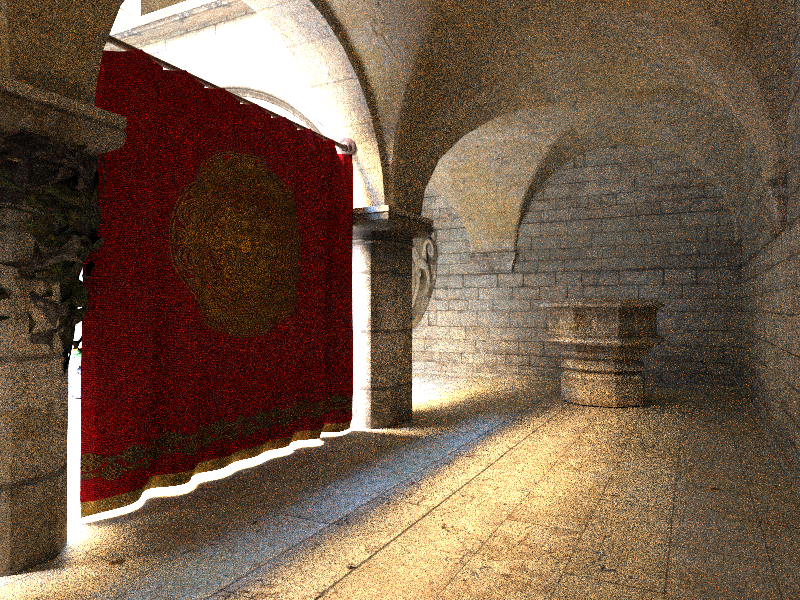 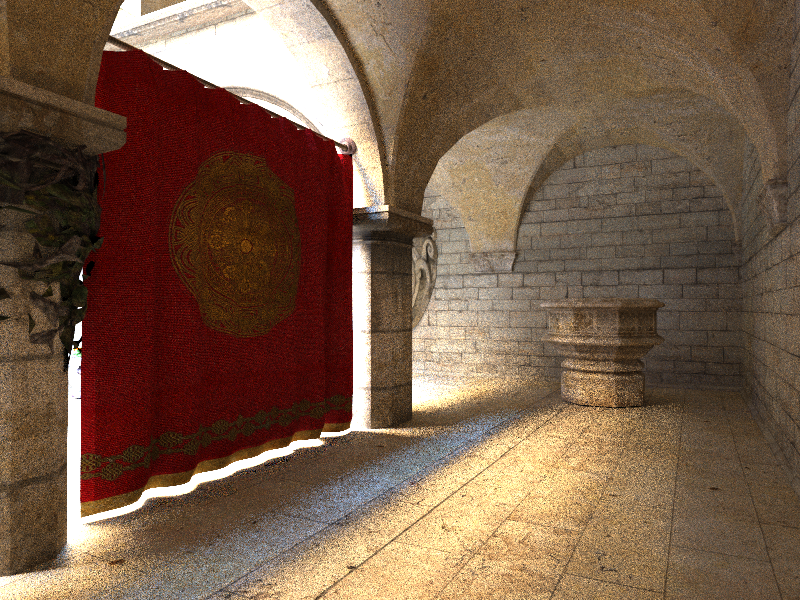 Path tracing     (1h)
Our ADRRS in path tracing     (1h)
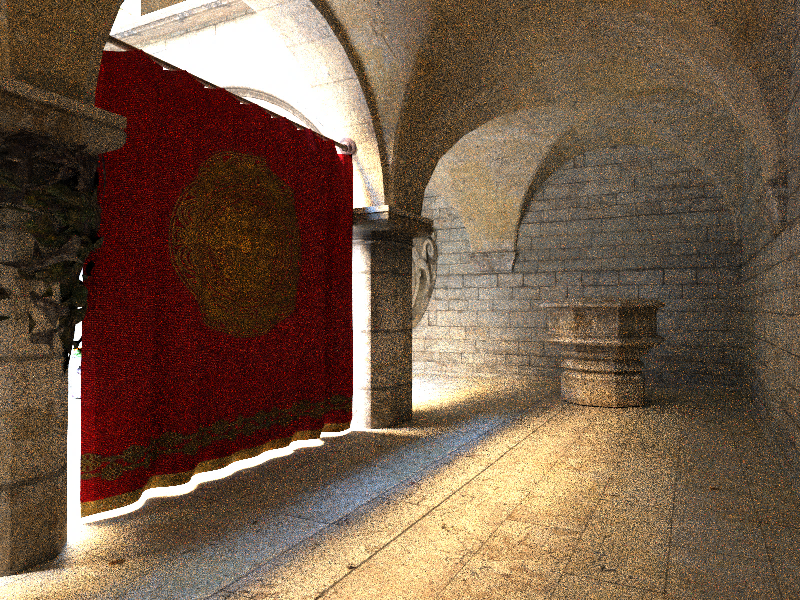 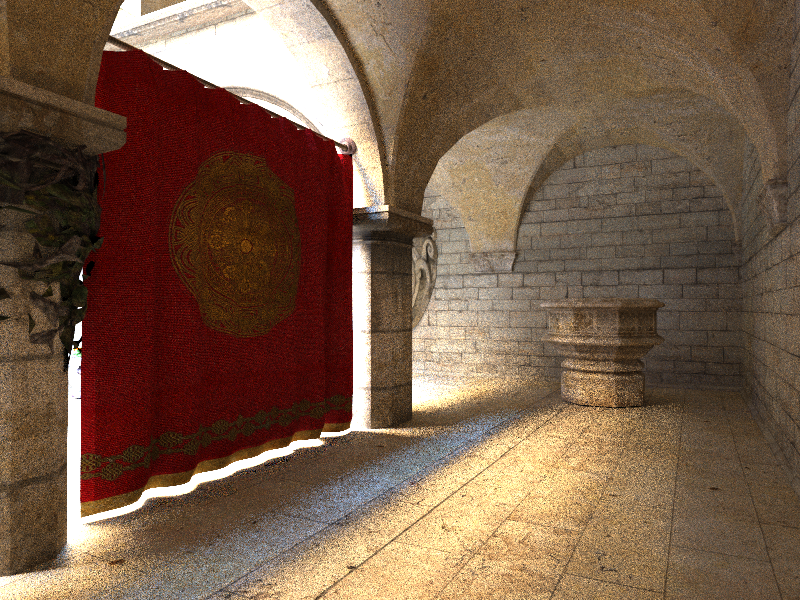 Path tracing     (1h)
Our ADRRS in path tracing     (1h)
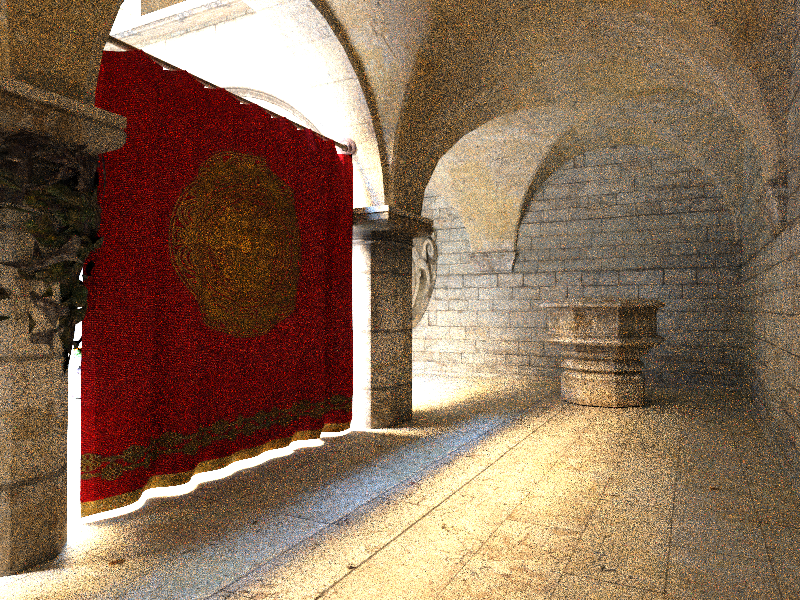 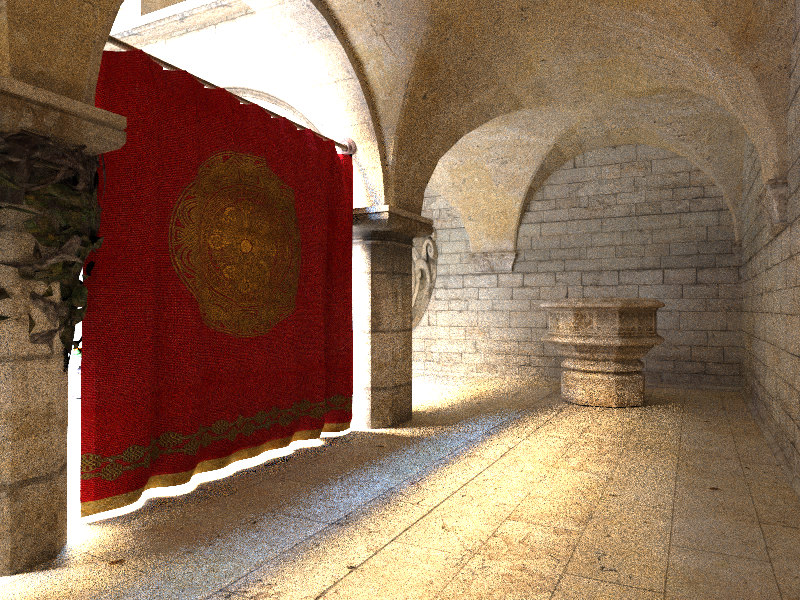 [Speaker Notes: Our method is based on knowledge of an initial estimate of the light field in the scene. 

We precompute this estimate prior to rendering and the time for precomputation is included in the total rendering time.]
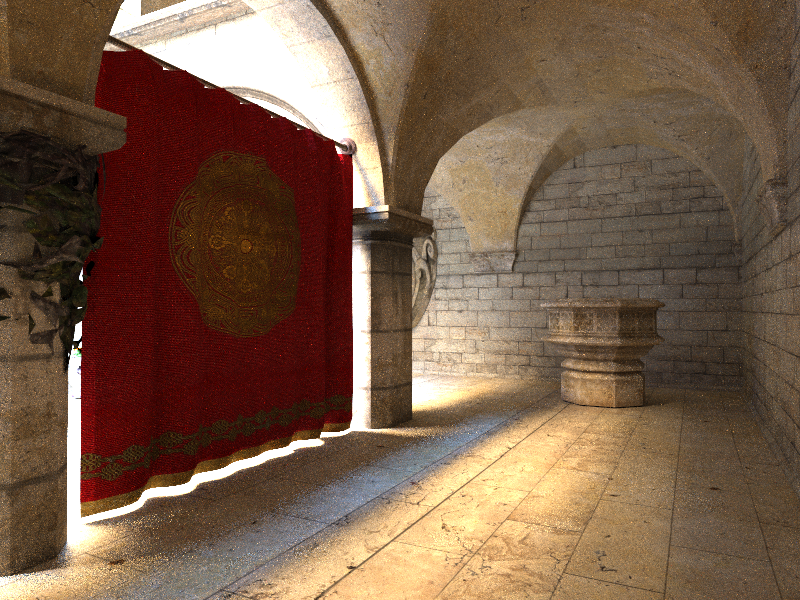 Path tracing + path guiding     (1h)
[Vorba et al. 14]
[Speaker Notes: Recently, we introduced a path guiding method for efficient sampling of indirect illumination.]
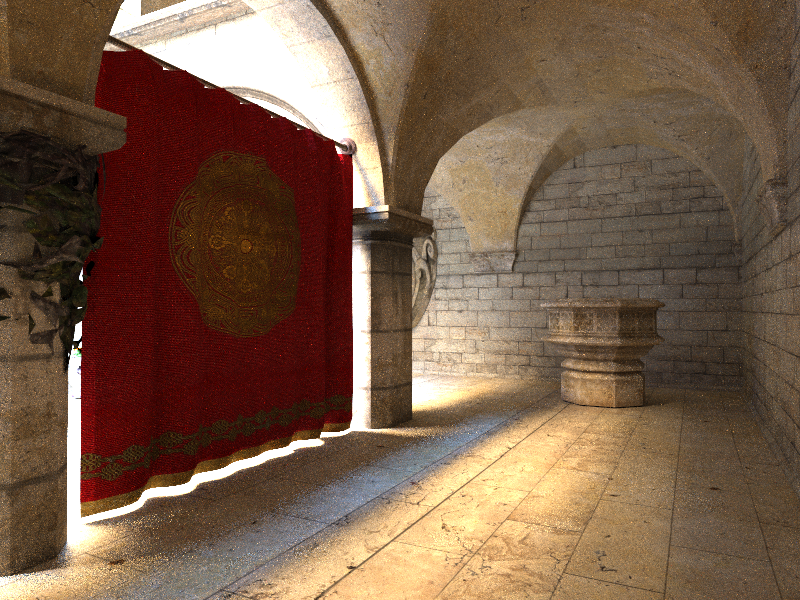 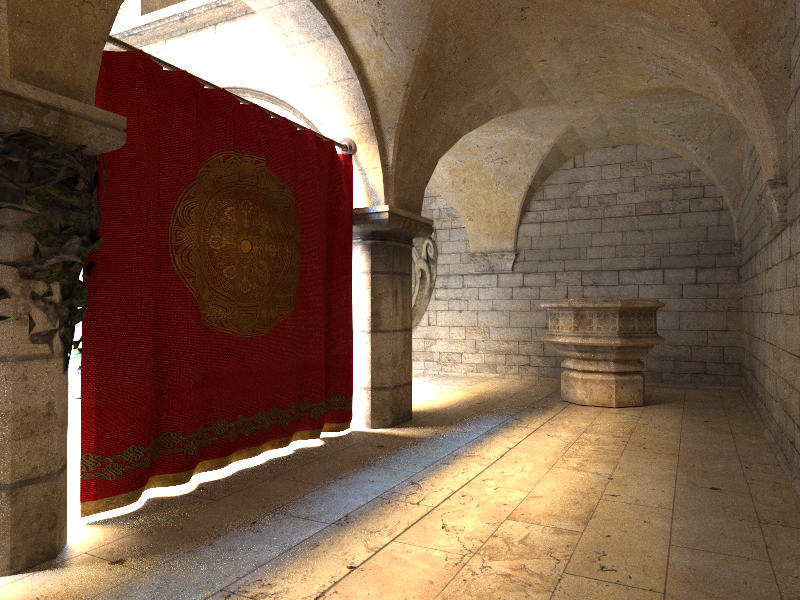 Path tracing + path guiding     (1h)
[Vorba et al. 14]
Our ADRRS + path guiding   (1h)
in path tracing
[Speaker Notes: However, we show that our new ADRRS method further improves the efficiency of path guiding …]
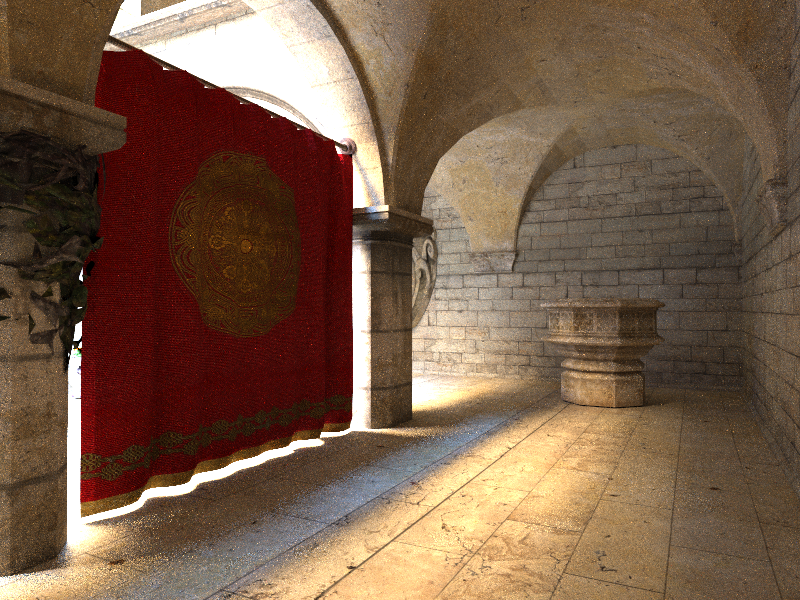 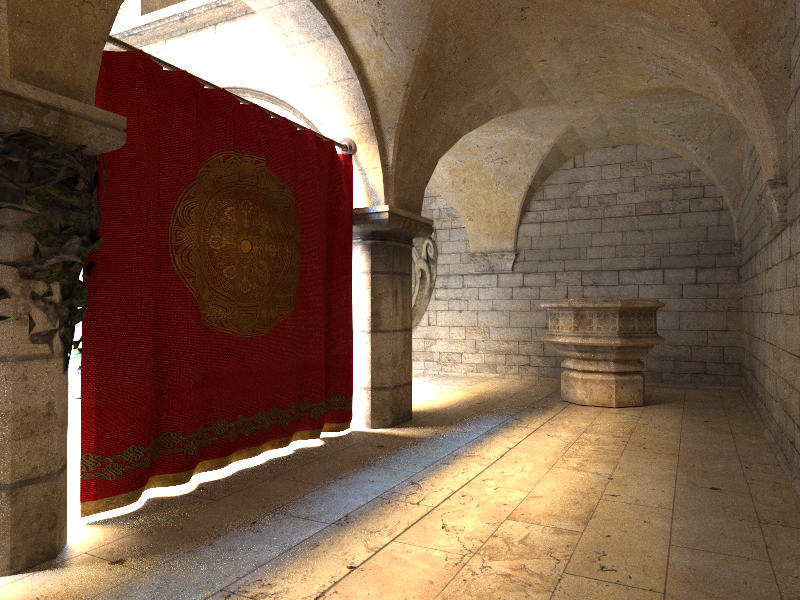 Path tracing + path guiding     (1h)
[Vorba et al. 14]
Our ADRRS + path guiding   (1h)
in path tracing
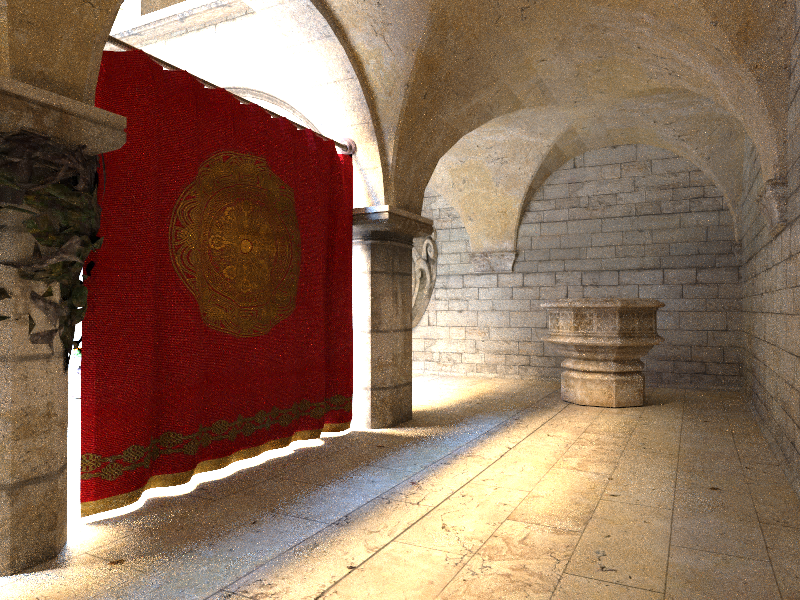 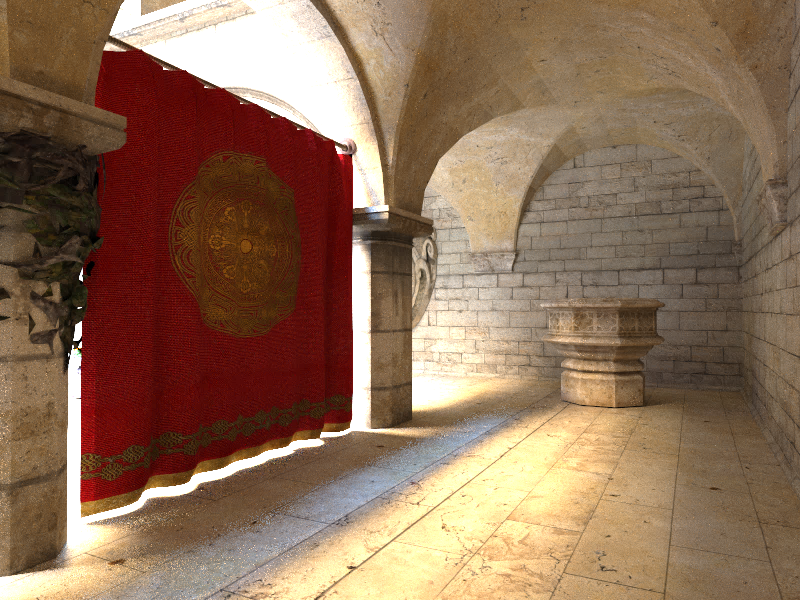 [Speaker Notes: and that these two different importance sampling schemes complement each other.]
Previous work
12
[Speaker Notes: I will go through previous work.]
Previous work
Russian roulette [Arvo & Kirk 1990]
Splitting               [Cook et al. 1984]
13
[Speaker Notes: Arvo & Kirk adopted Russian roulette from neutron transport simulations and introduced it to computer graphics some 25 years ago.]
Russian roulette
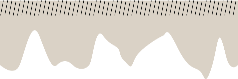 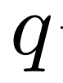 14
[Speaker Notes: Under Russian roulette at each vertex the path survives with some probability q …]
Russian roulette
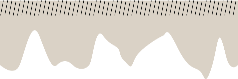 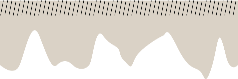 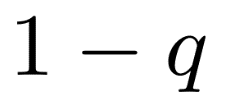 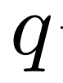 15
[Speaker Notes: … and is terminated with probability 1-q.

If path is terminated, it does not contribute to estimated pixel value.]
Russian roulette
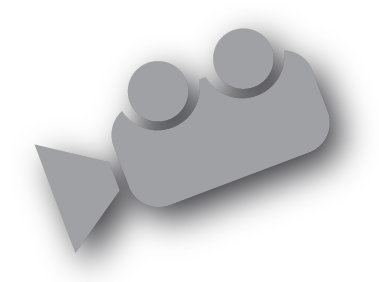 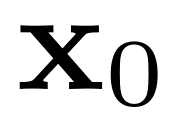 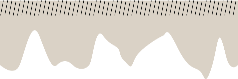 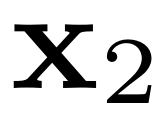 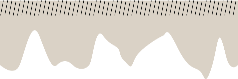 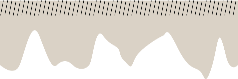 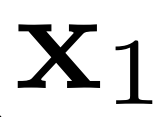 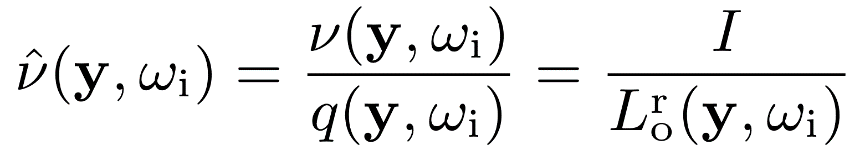 16
[Speaker Notes: If the path survives its throughput is devided by the surviving probability to compensate for terminated paths.]
Russian roulette
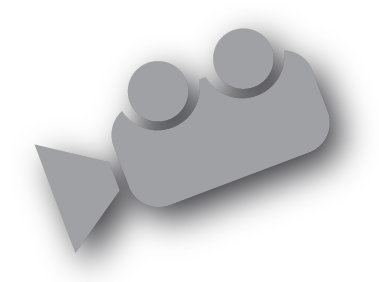 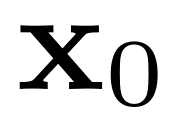 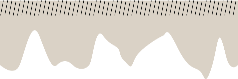 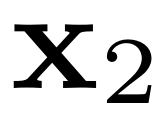 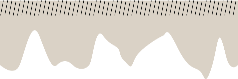 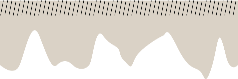 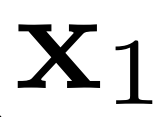 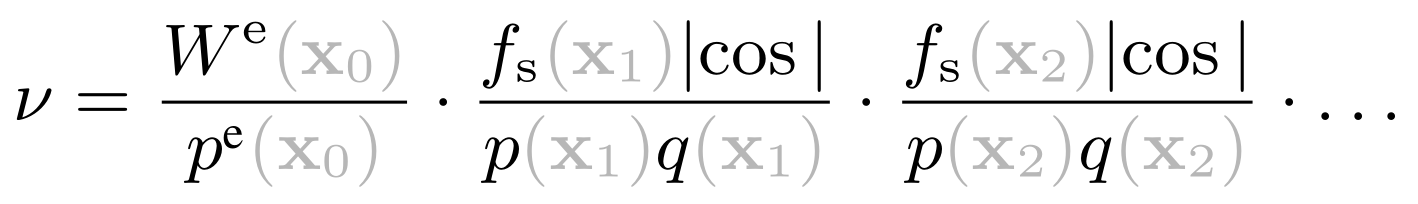 17
[Speaker Notes: The throughput also known as path weight, is a product of emission, bsdf and geometric terms, 

and these terms are also divided by the direction sampling probabilities p and surviving probabilities q at each vertex.]
Russian roulette
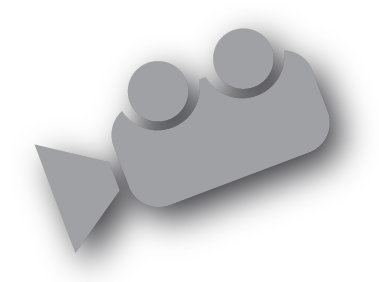 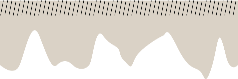 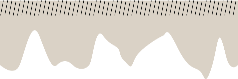 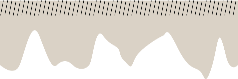 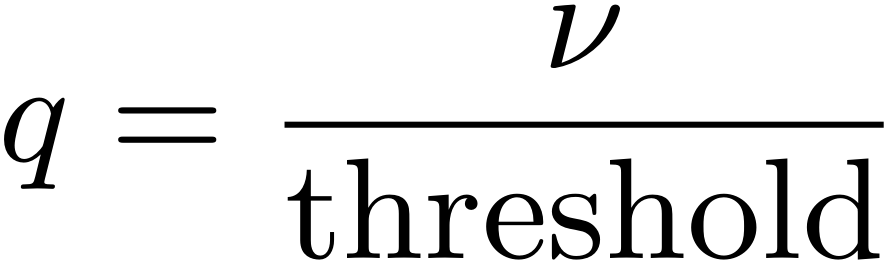 [Arvo & Kirk 1990]
18
[Speaker Notes: Arvo & Kirk suggest to set the surviving probability to a ratio of the current path weight and a user defined threshold.

This allows unbiased rendering without spending too much time on tracing long paths with a small throughput.]
Russian roulette
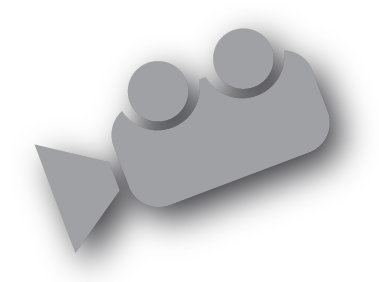 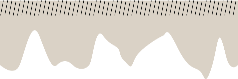 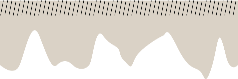 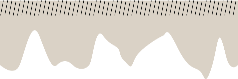 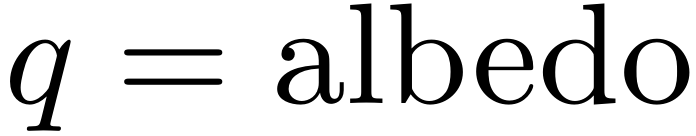 [Jensen 2001]
19
[Speaker Notes: Another commonly used approach is to use local reflectance of the material as a surviving probability.

(This corresponds to an analog simulation where particles (or paths) are absorbed by the material.)]
Previous work
Russian roulette  [Arvo & Kirk 1990]
Splitting 	               [Cook et al. 1984]
20
[Speaker Notes: Splitting, which is a technique used in neutron transport as well, is known in computer graphics as distributed ray tracing and was introduced by Cook et al.]
Splitting
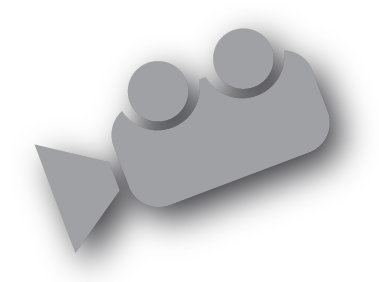 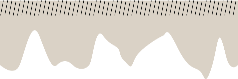 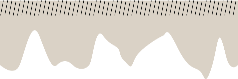 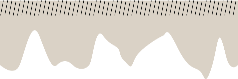 21
[Speaker Notes: It works by partitioning a path into several diverging trajectories that are tracked independently.]
Splitting
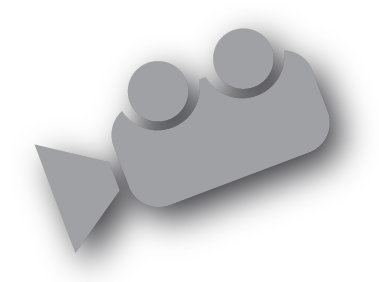 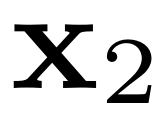 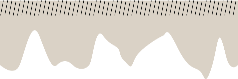 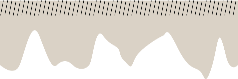 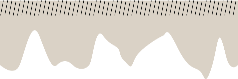 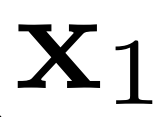 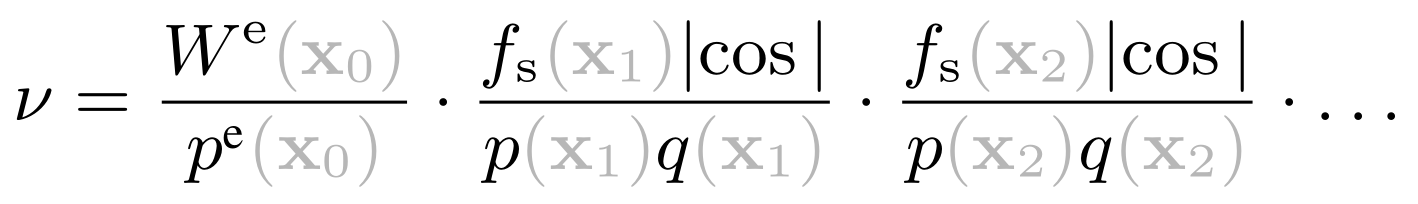 22
[Speaker Notes: Similarly to Russian roulette we need to correct the path weight after each split by the number of spawned paths.

The main problem is to determine this splitting factor q.]
Splitting
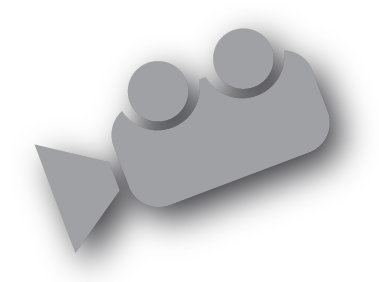 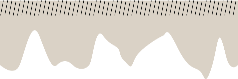 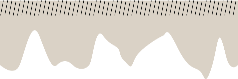 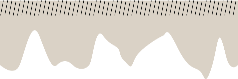 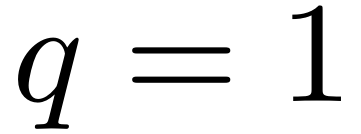 23
[Speaker Notes: If we set q to 1 we end up with path tracing.]
Splitting
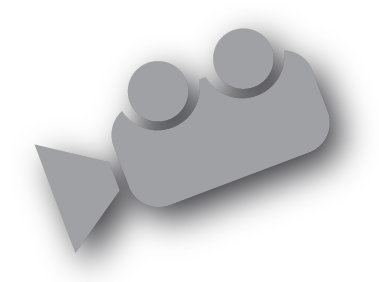 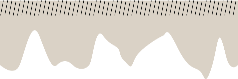 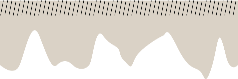 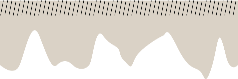 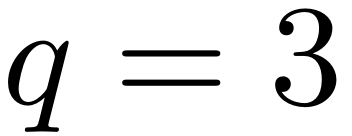 24
[Speaker Notes: If we use a fixed rate higher than 1 we get bushy trees due to exponential branching.]
Splitting
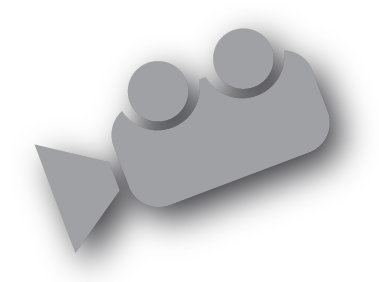 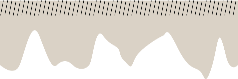 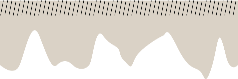 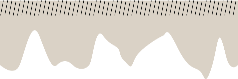 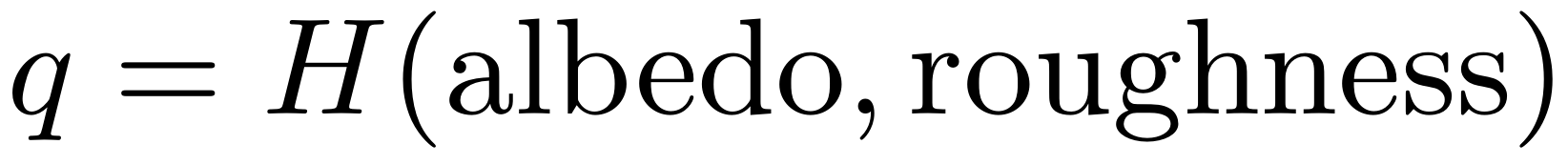 [Szirmay-Kalos and Antal 2001]
25
[Speaker Notes: Instead of fixed rates, Szirmay-Kalos and Antal suggest to use a heuristic based on material properties like albedo and roughness.]
Russian Roulette and Splitting
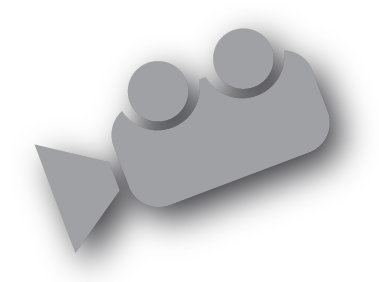 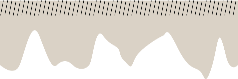 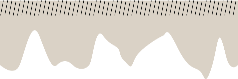 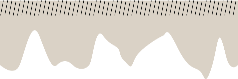 RR:
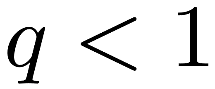 Split:
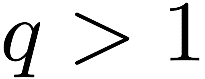 [Szirmay-Kalos and Antal 2001]
26
[Speaker Notes: Obviously, both Russian roulette and splitting can be naturally combined together through the factor q.

If q is less than one roulette is played if q is greater than one the path is split.]
Issues
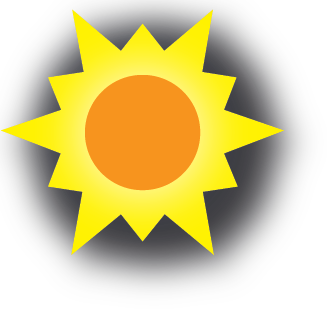 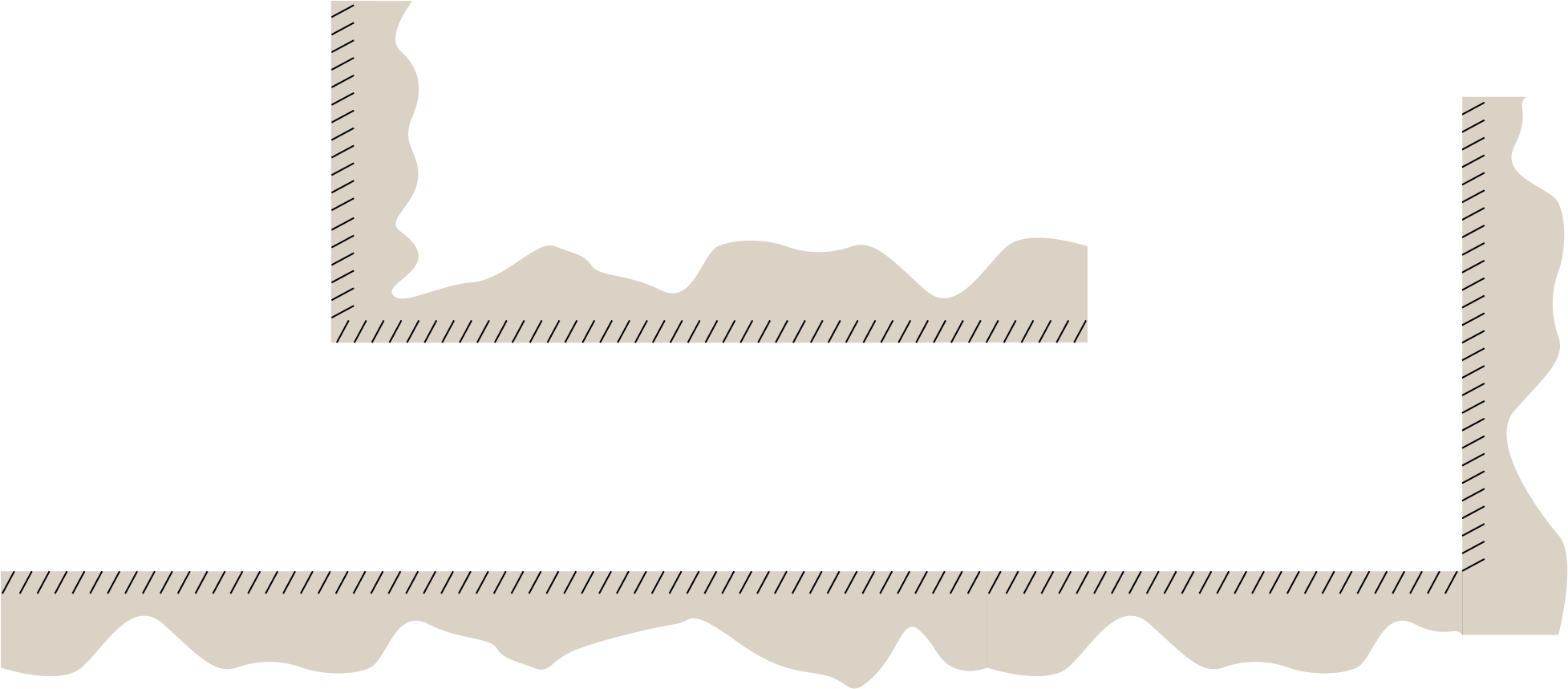 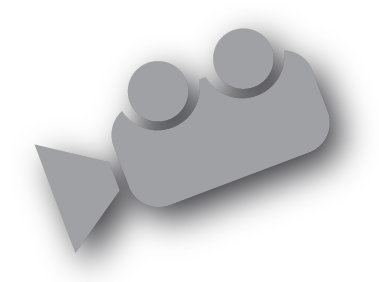 27
[Speaker Notes: The main downside of the current approaches is the termination/splitting factor based on local reflectance properties.]
Issues
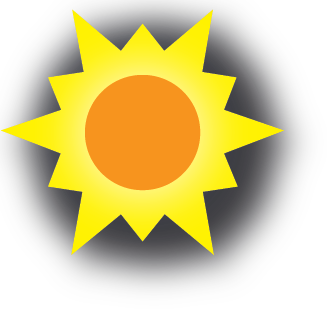 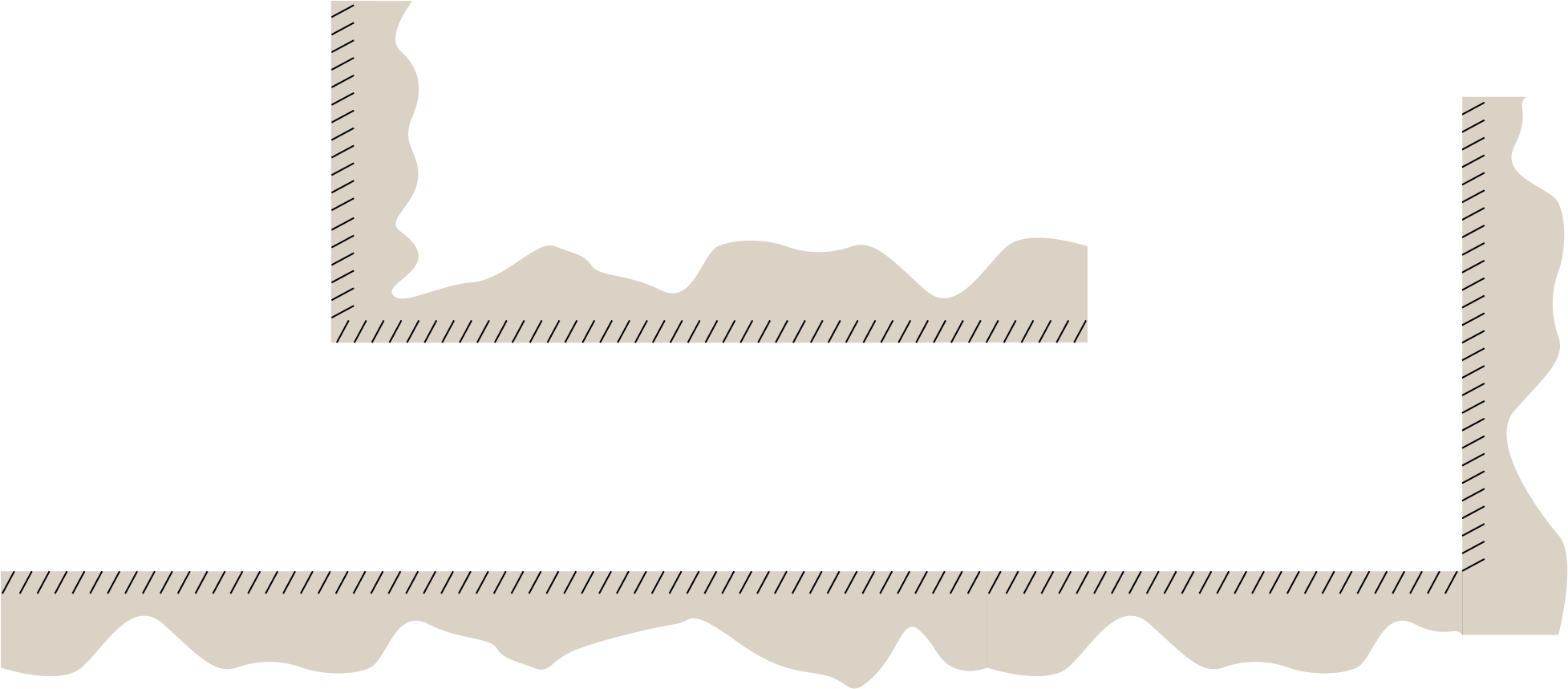 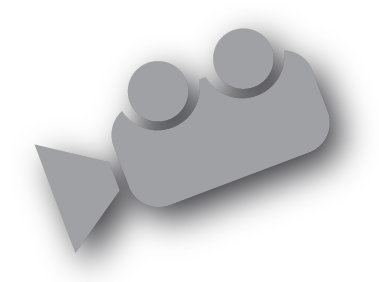 28
[Speaker Notes: While RR saves time by terminating paths with small throughput it may tremendously increase variance per path…]
Issues
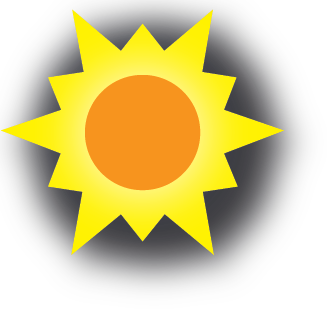 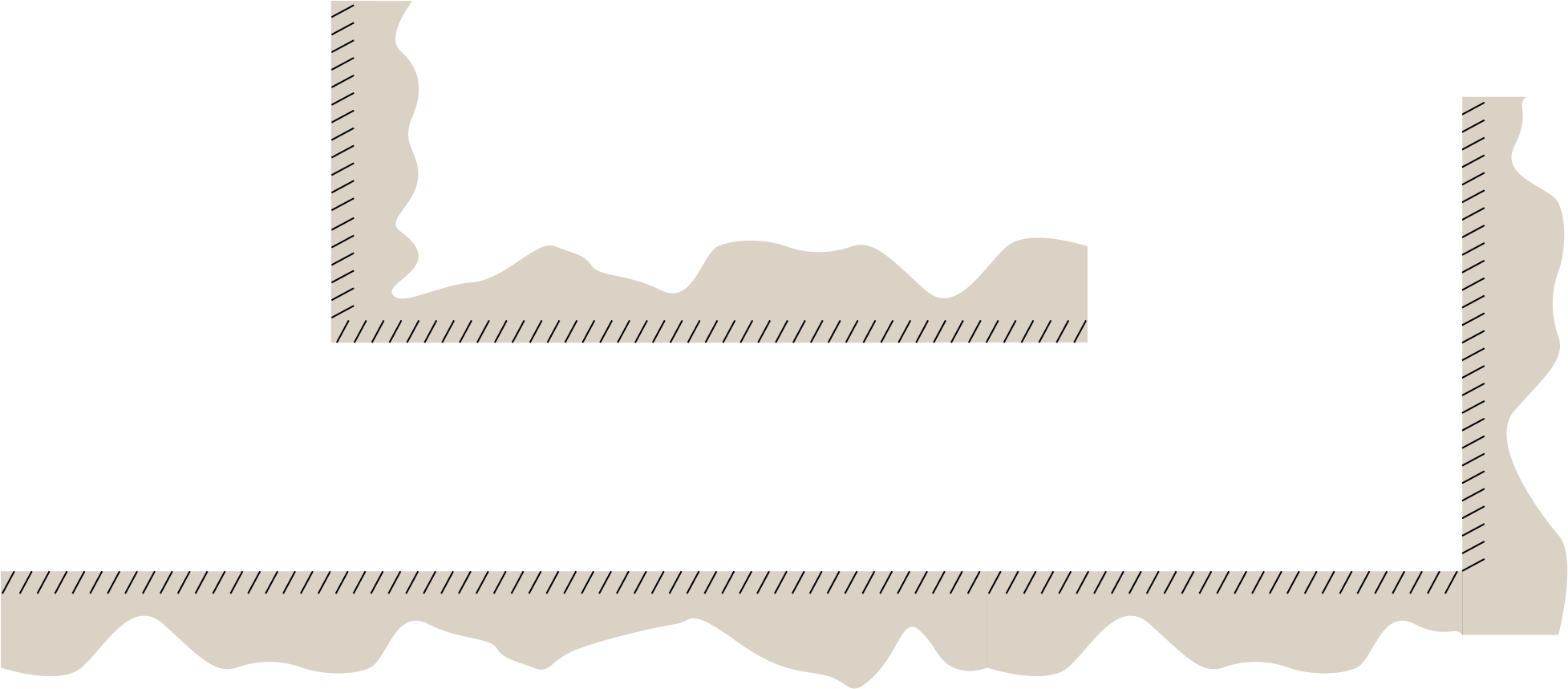 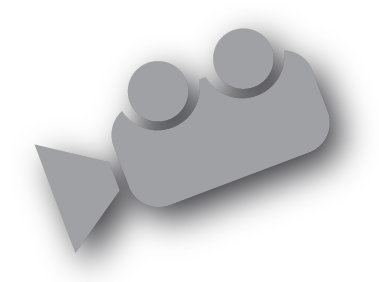 29
[Speaker Notes: … if only a fraction of them will make it to important regions.

This is particularly pressing in scenes with strong indirect illumination that is reflected several times of materials with rather low albedo.]
Issues
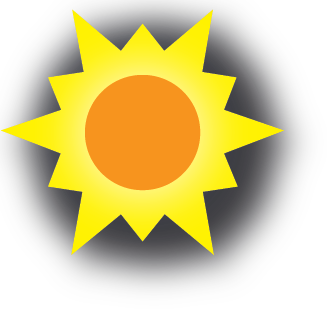 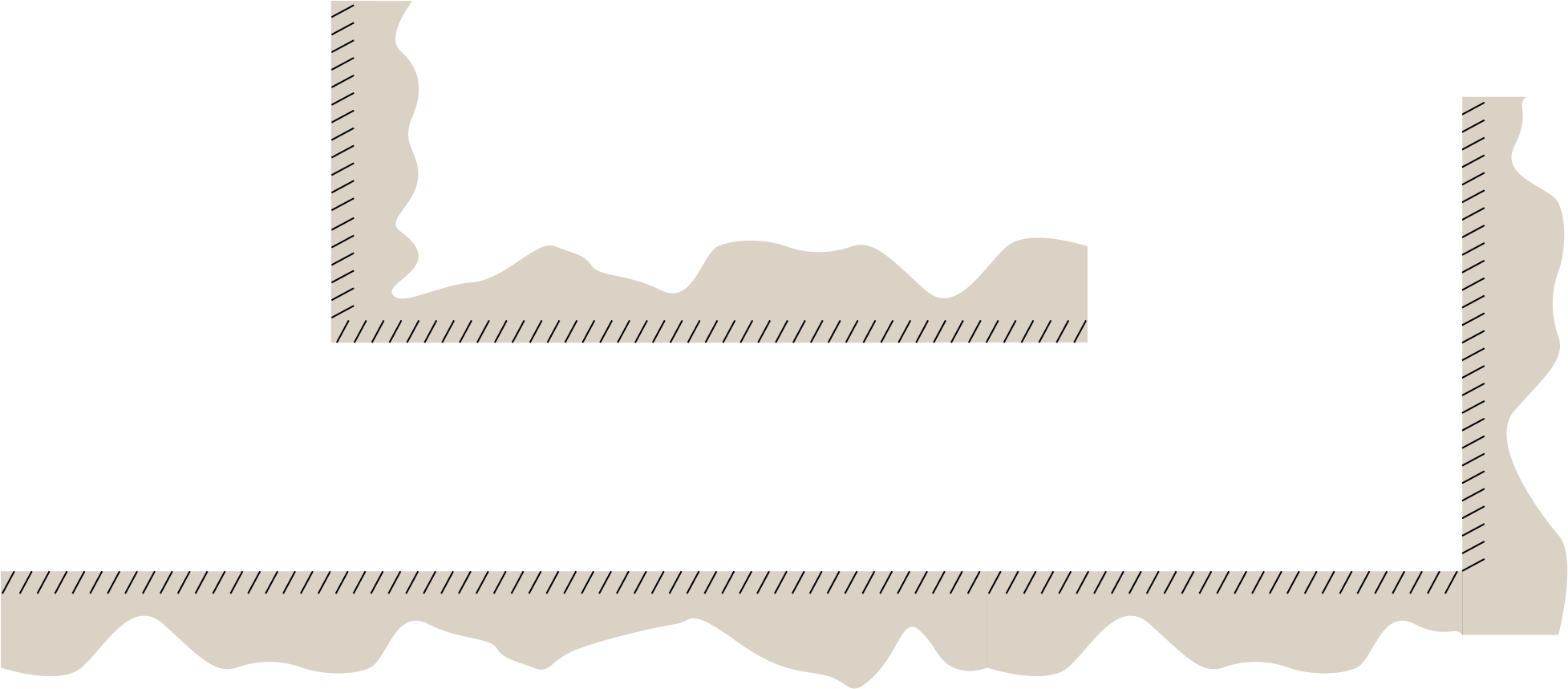 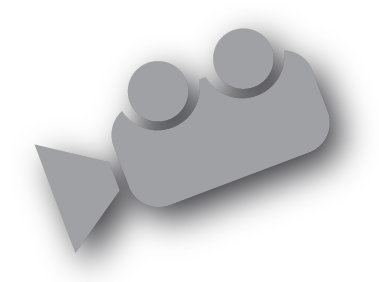 30
[Speaker Notes: Splitting on the other hand decreases variance per primary ray cast from the camera but at the cost of tracing more rays in total.]
Issues
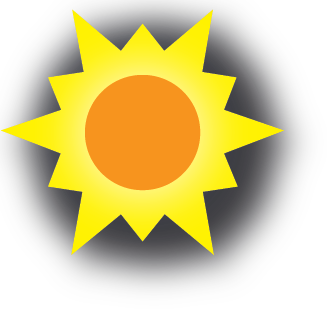 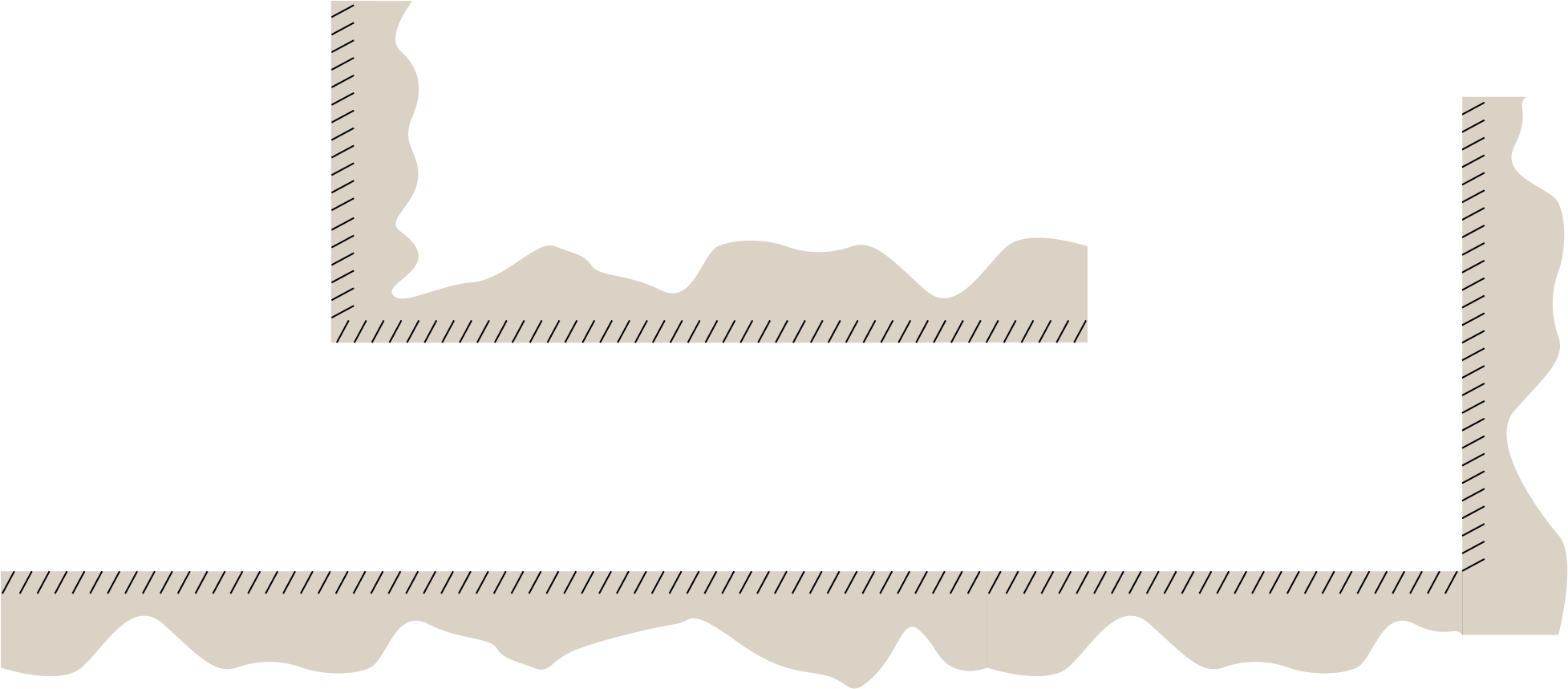 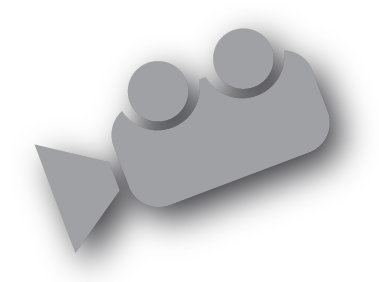 31
[Speaker Notes: Unfortunately, the cost becomes too high when we base splitting on the local material properties and split also in regions where the total path contribution will be small.]
Our method
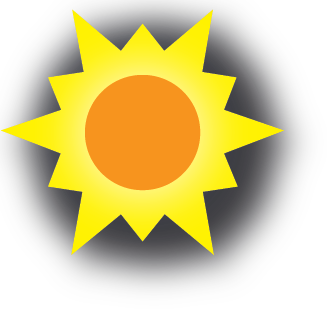 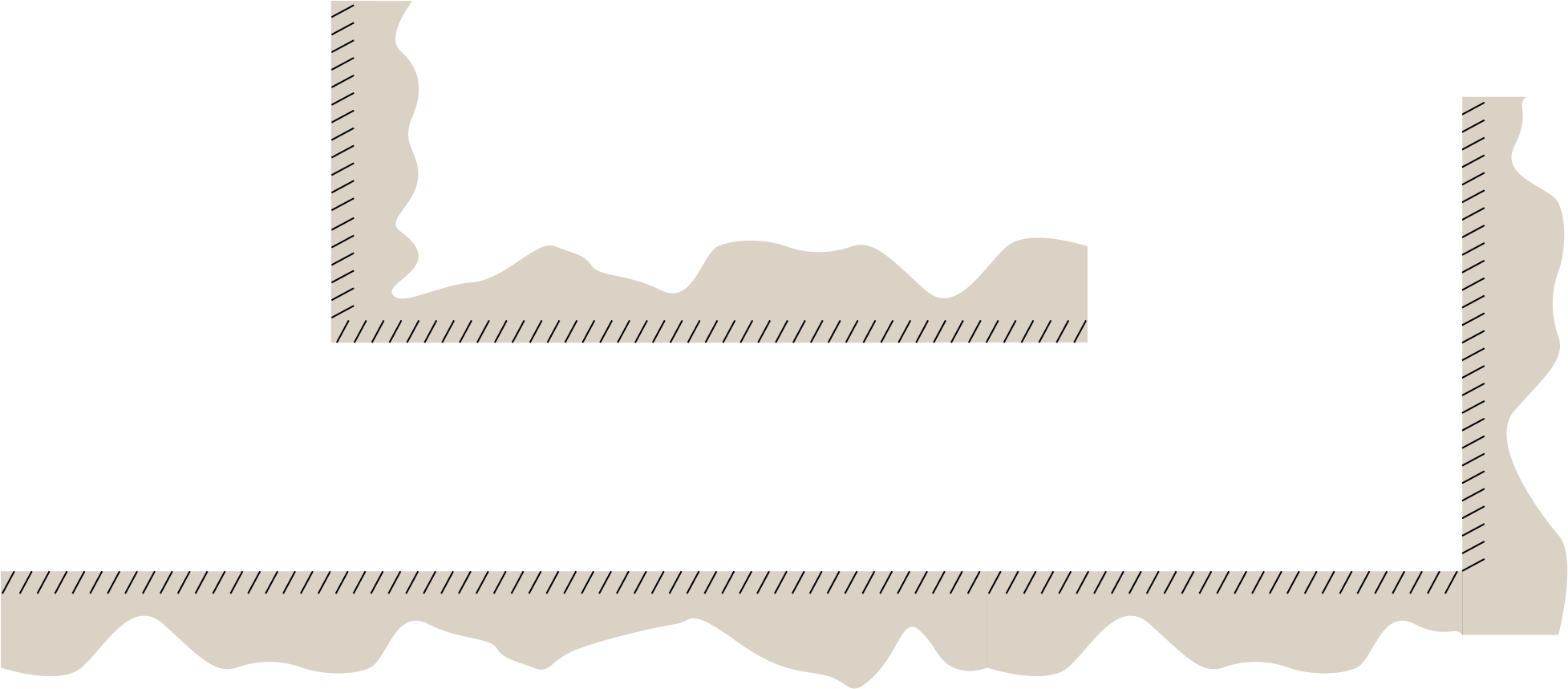 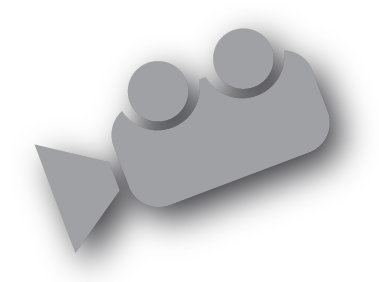 32
[Speaker Notes: What we achieve is a combination of Russian roulette and splitting that terminates paths which have a little chance to make a significant contribution,]
Our method
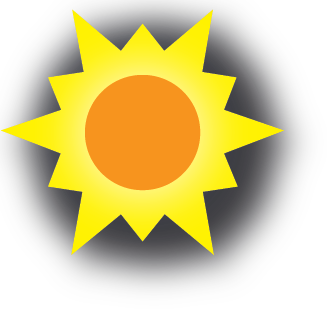 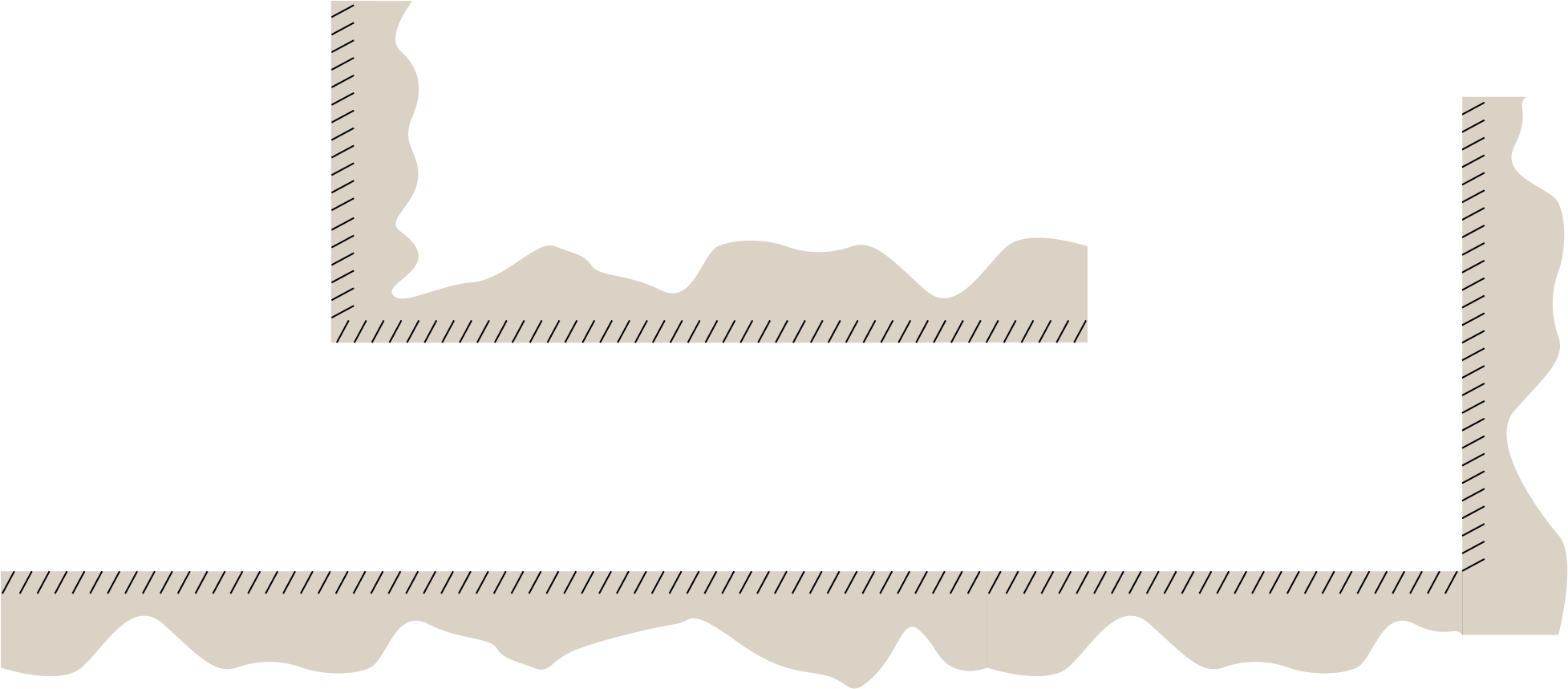 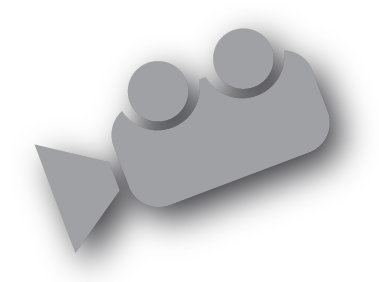 33
[Speaker Notes: allows to survive long paths heading for a significant contribution,]
Our method
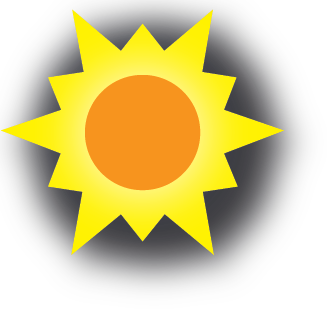 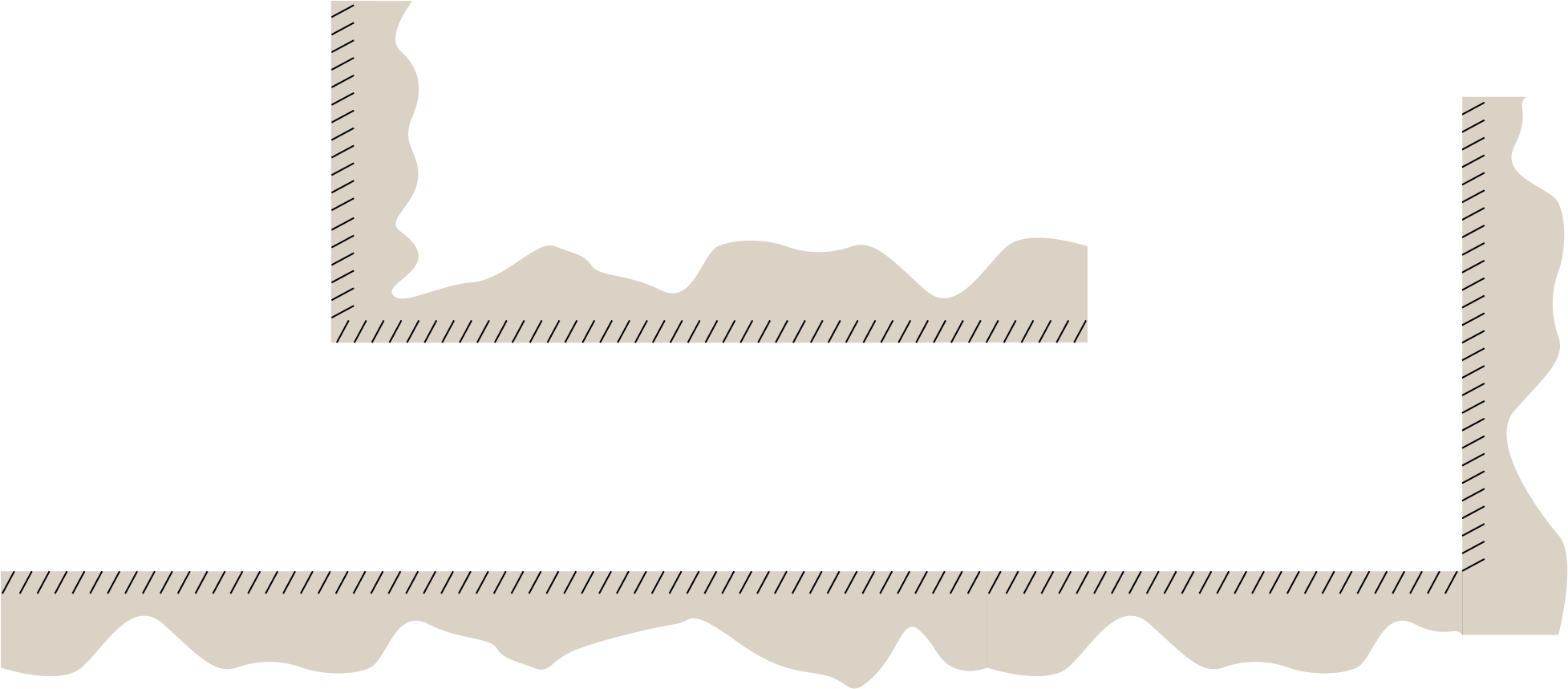 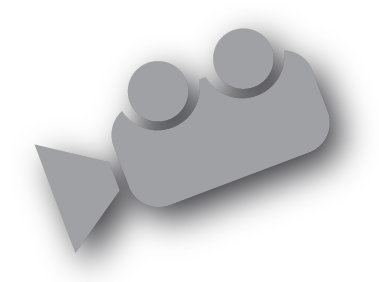 34
[Speaker Notes: and splits the path when its expected contribution is high.]
Our adjoint-driven method
35
[Speaker Notes: I’m going to talk about our adjoint-driven Russian roulette and splitting in more detail.]
Our ADRRS
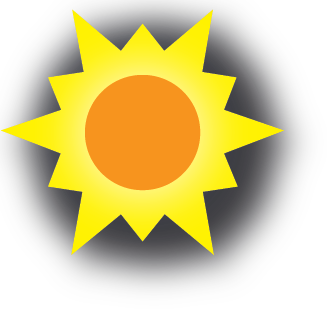 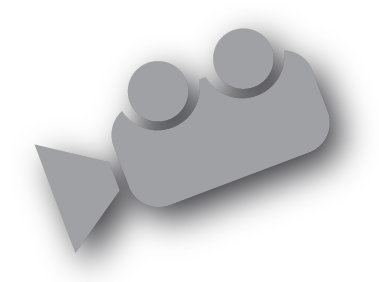 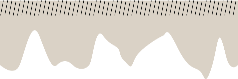 ADRRS
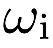 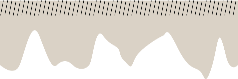 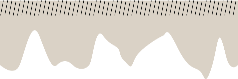 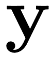 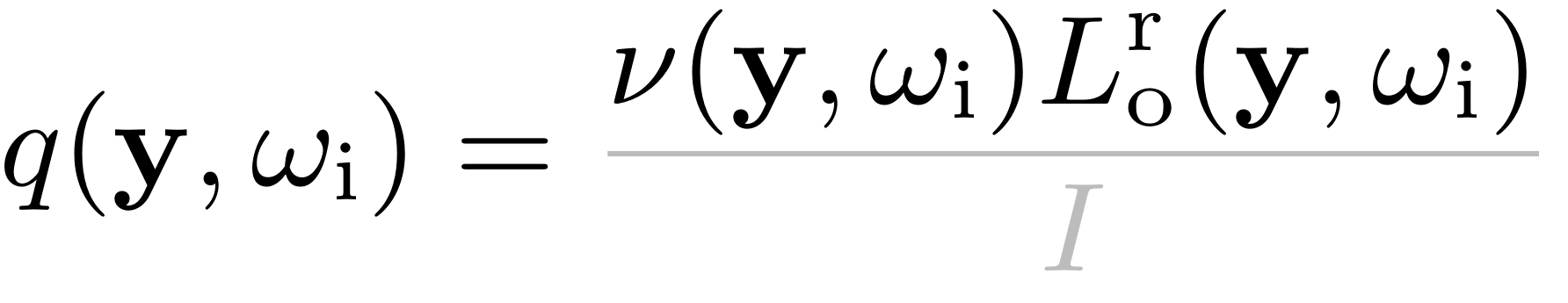 36
[Speaker Notes: To compute the termination/splitting factor q at a point y for a path that came from a direction omega_i,

we compute an expected contribution of the path.]
Our ADRRS
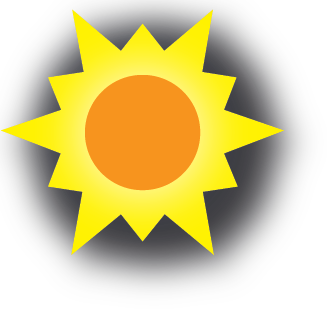 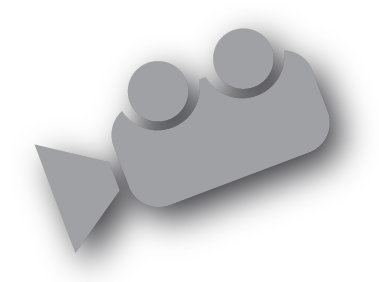 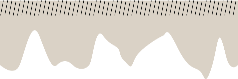 ADRRS
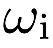 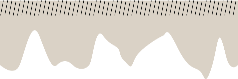 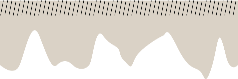 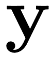 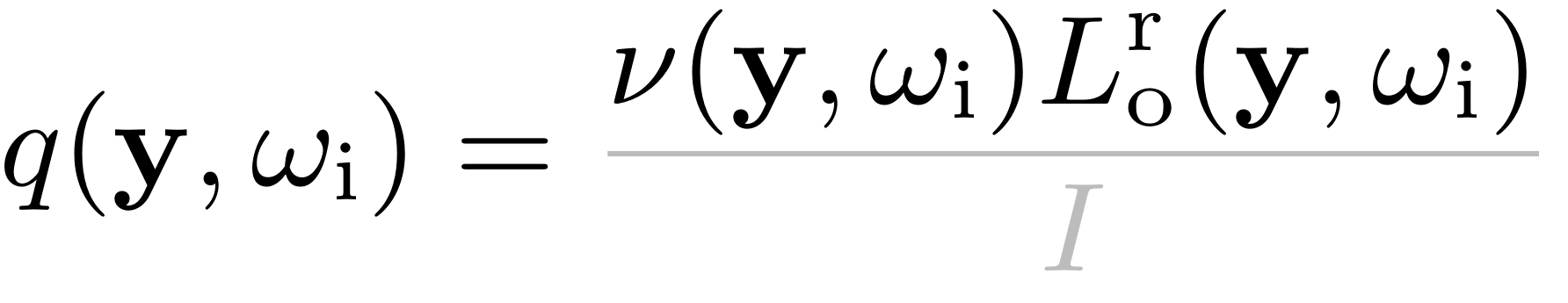 37
[Speaker Notes: This expected contribution is a product of the current path weight and reflected adjoint solution. 

In this path tracing example the adjoint is simply the reflected radiance from y into the direction omega_i.

The splitting factor q is then a ratio of this expected contribution…]
Path weight under ADRRS
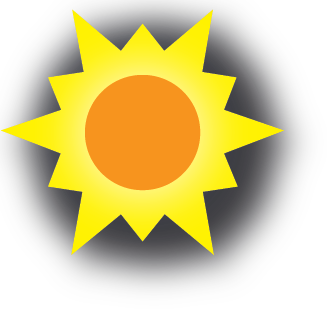 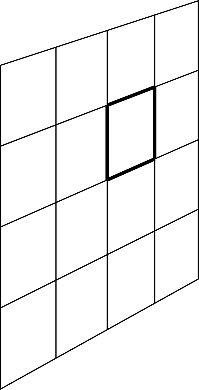 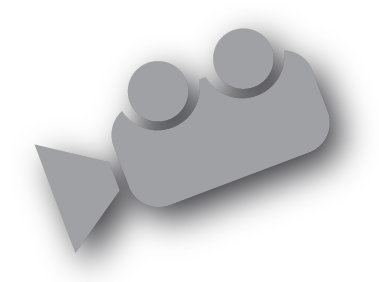 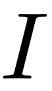 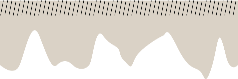 ADRRS
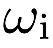 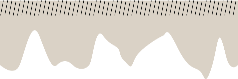 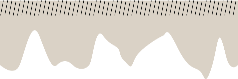 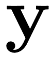 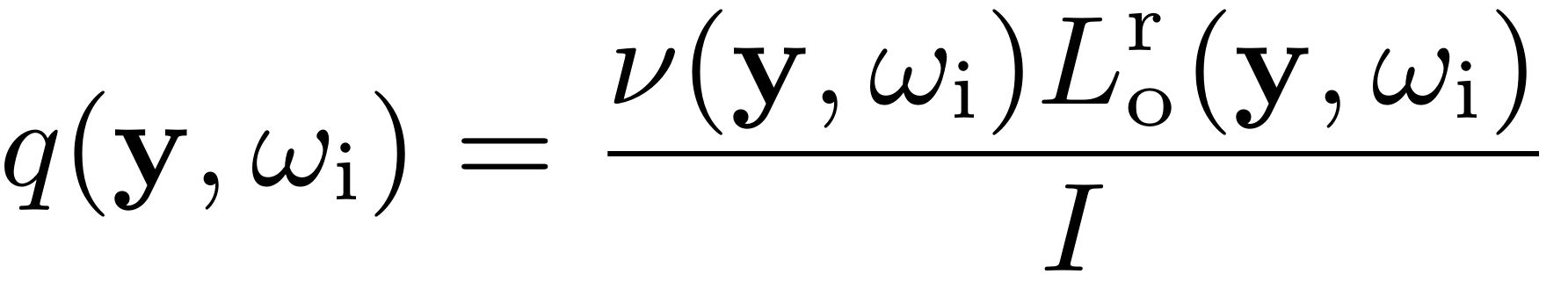 38
[Speaker Notes: and value of the computed pixel estimate I.

Of course we do not know precisely the value of I nor L.

These are the quantities that we want to compute in the first place.

We use only their precomputed approximations and I will get back to them later.]
Path weight under ADRRS
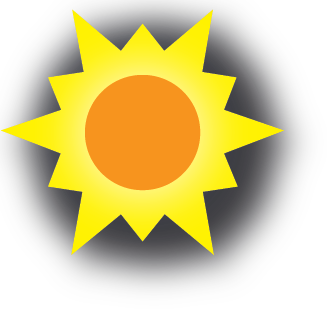 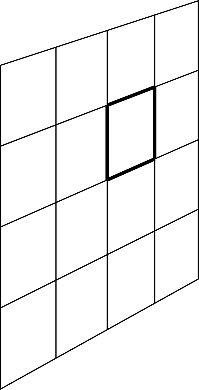 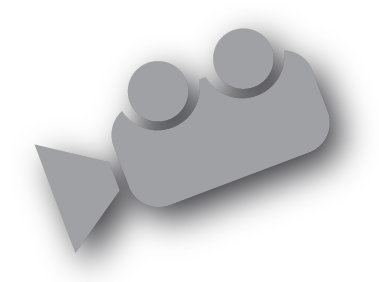 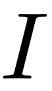 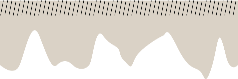 ADRRS
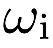 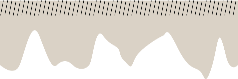 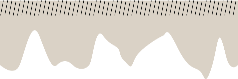 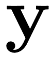 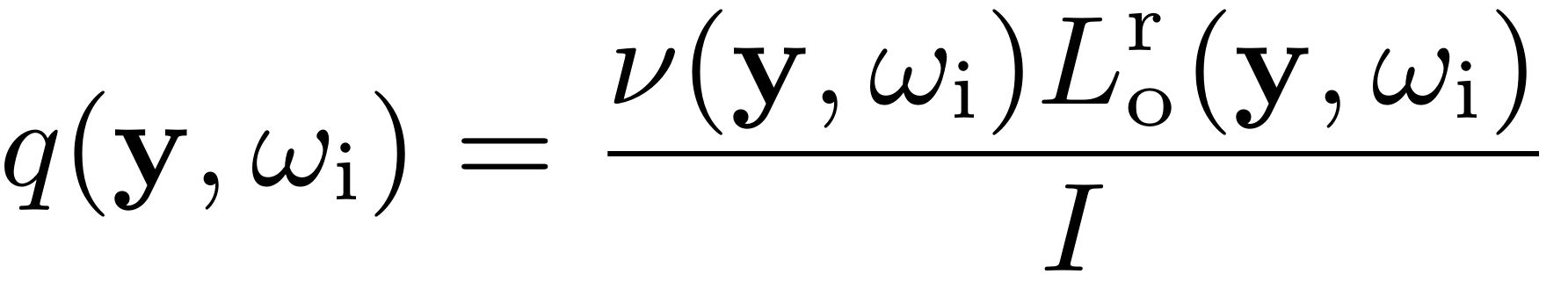 39
[Speaker Notes: Now I want to show what happens with the path weight under application of our ADRRS.]
Path weight under ADRRS
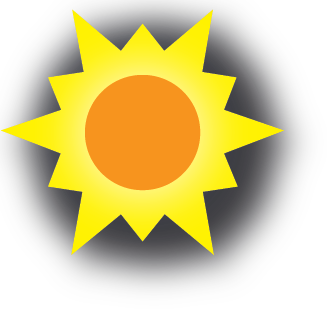 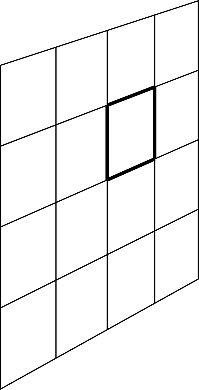 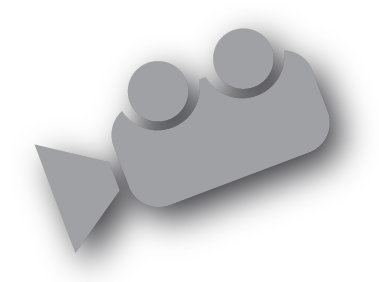 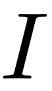 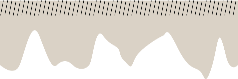 ADRRS
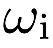 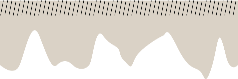 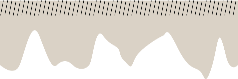 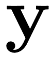 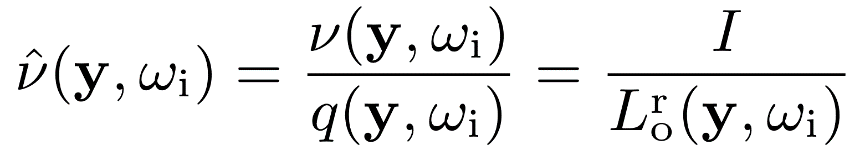 40
[Speaker Notes: Recall that when a path survives or is split we need to divide the current path weight by the factor q.]
Path weight under ADRRS
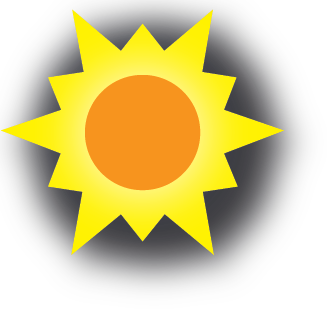 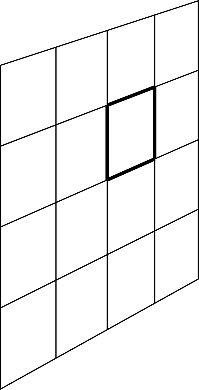 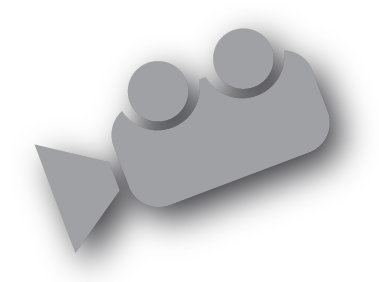 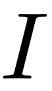 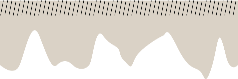 ADRRS
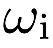 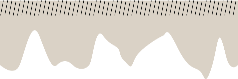 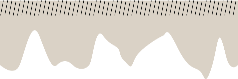 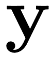 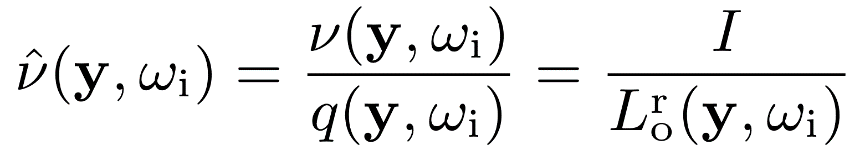 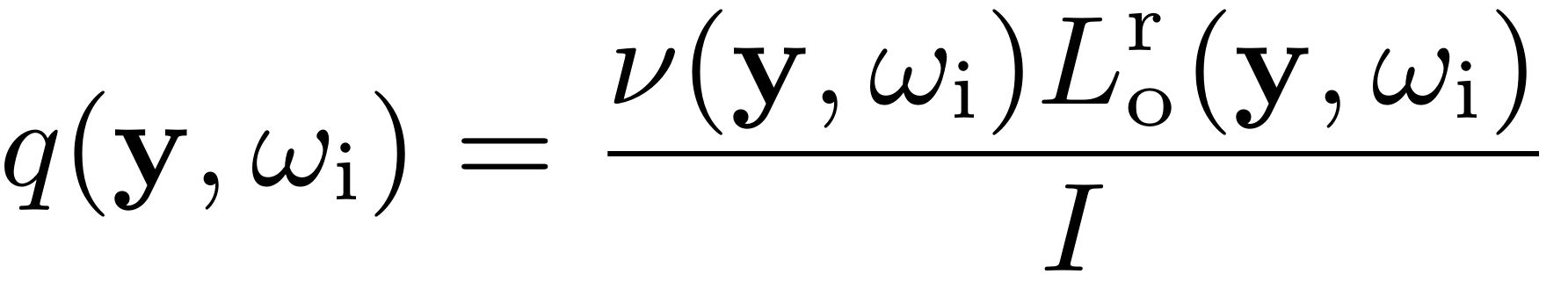 41
[Speaker Notes: This simply results into the ratio of the pixel value I and the reflected radiance.

So clearly under our approach the weight of each path that has landed in y from a direction omega_i looks like this ratio.]
Path weight under ADRRS
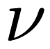 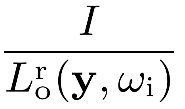 42
[Speaker Notes: We can depict the situation on this simple weight chart.]
Path weight under ADRRS
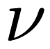 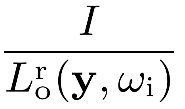 43
[Speaker Notes: When the incoming weight is higher than this ratio…]
Path weight under ADRRS
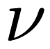 split
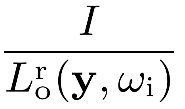 44
[Speaker Notes: … we split the path and each resulting path will have the weight equal to this ratio.]
Path weight under ADRRS
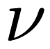 split
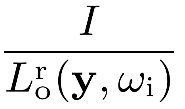 45
[Speaker Notes: Similarly, when the weight is lower that the demanded ratio…]
Path weight under ADRRS
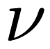 split
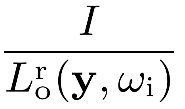 roulette
46
[Speaker Notes: … we play Russian roulette.]
Weight window
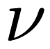 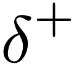 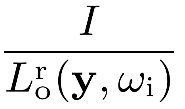 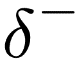 47
[Speaker Notes: However, in our implementation we allow some leeway and we force the path weight to lie in an interval centered at the demanded weight ratio.]
Weight window
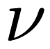 split
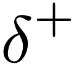 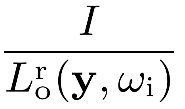 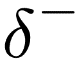 roulette
48
[Speaker Notes: so in fact we play roulette so that surviving paths have weight at the lower boundary delta minus while we split path so that the resulting path weights are at the top boundary delta plus.]
Weight window
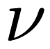 split
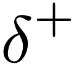 pass through
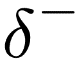 roulette
49
[Speaker Notes: If the path weight lies within the interval we let the path survive without playing roulette or splitting.

This technique is called weight-window and we adopt it from neutron transport simulations.

The weight window makes our algorithm more robust to the inaccuracies of our measurement and radiance estimates.]
Weight window
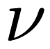 split
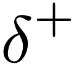 pass through
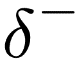 roulette
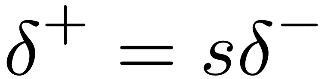 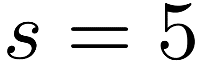 50
[Speaker Notes: We set the weight-window size so that the upper boundary is five times the lower boundary. 

We experimented with different window sizes and it turned out that the method is not particularly sensitive to that parameter.]
Weight window
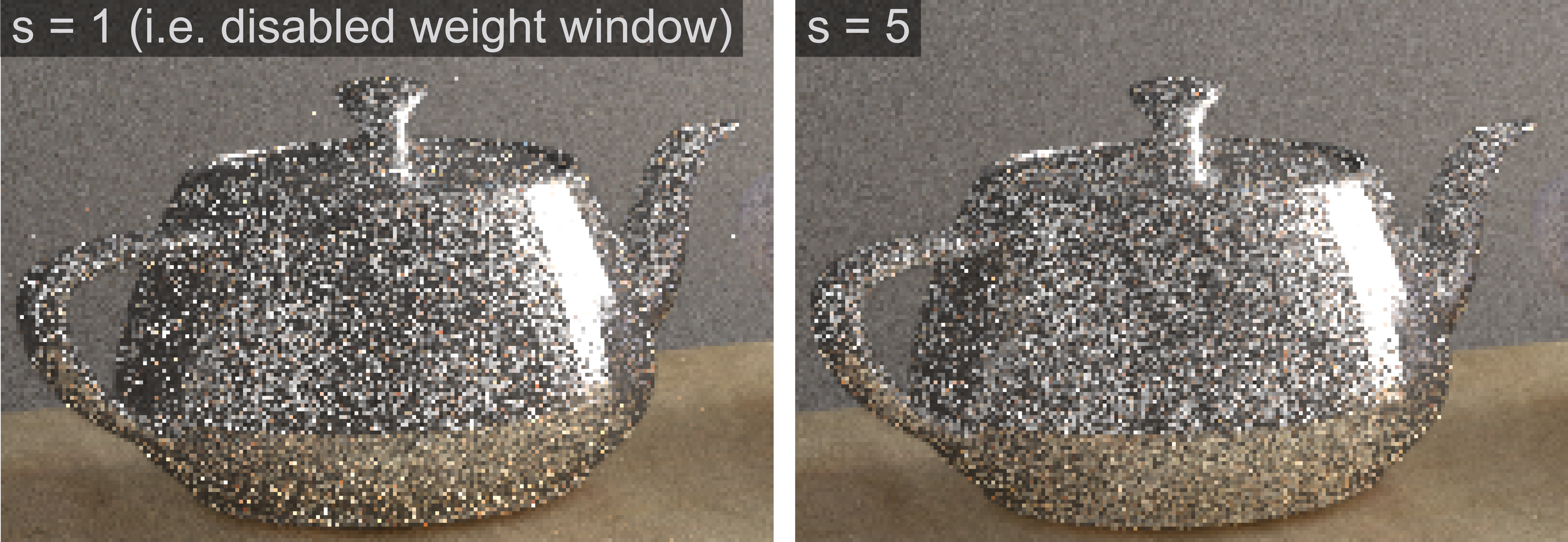 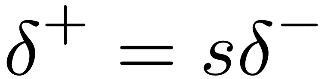 51
[Speaker Notes: There is a comparison of not using a weight window on the left image to weight window of size 5.

We can see that the weight window prevented some high frequency noise around the tea pot and that for example the reflection of the table in the teapot is less noisy as well.]
Computing estimates
52
[Speaker Notes: Now I am going to say more about how we compute the estimates necessary for setting-up a weight window.]
Computing estimates
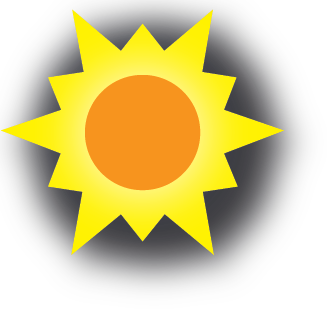 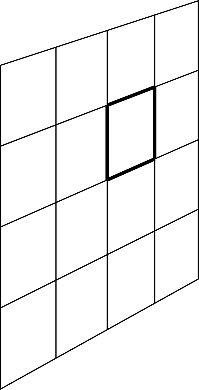 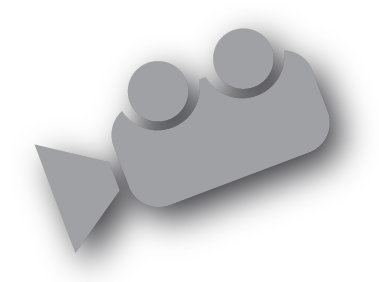 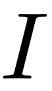 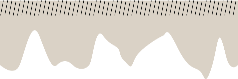 ADRRS
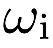 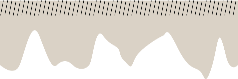 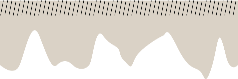 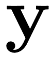 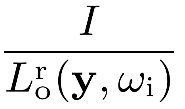 53
[Speaker Notes: I will recall that to set up the weight window at the position y we need to estimate the pixel value I and the radiance reflected towards our path.]
Computing estimates
Options
Irradiance cache [Ward et al. 1998] 
Radiance cache [Křivánek et al. 2005]
Our approach
Path guiding [Vorba et al. 2014]
54
[Speaker Notes: To get the approximation of the radiance field we could for example precompute irradiance or radiance cache. 

However, instead of implementing the cache according to works of Ward or Krivanek, we base our solution on our previous path guiding method.]
Path guiding
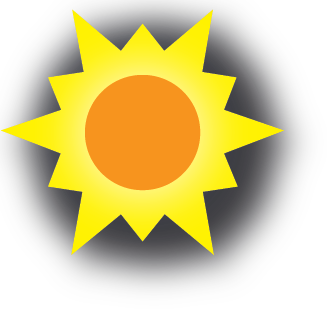 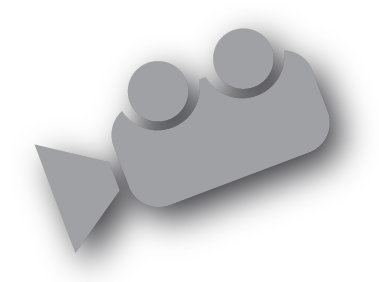 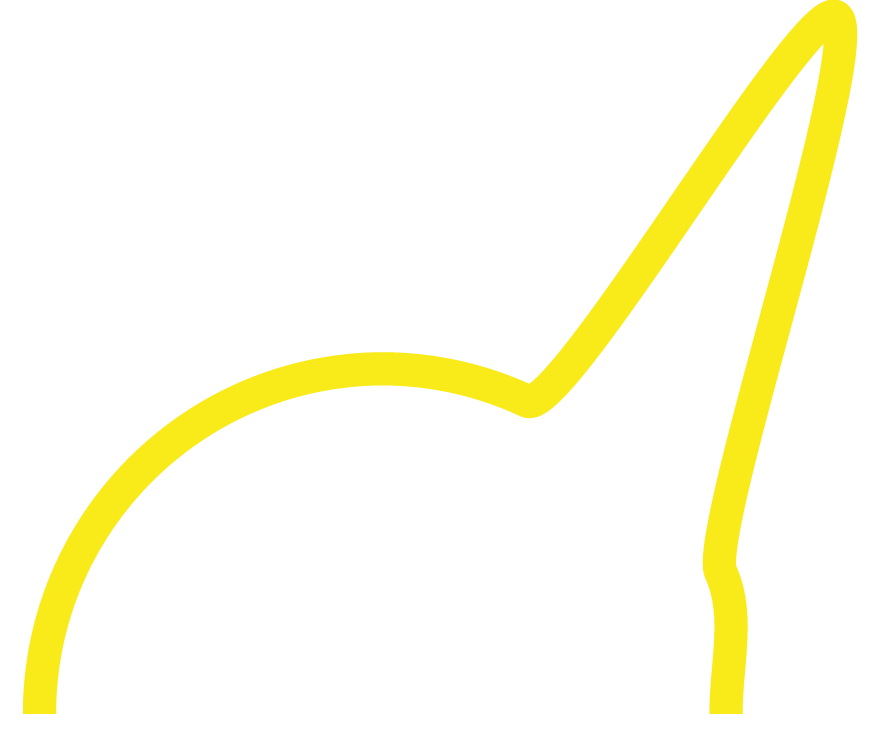 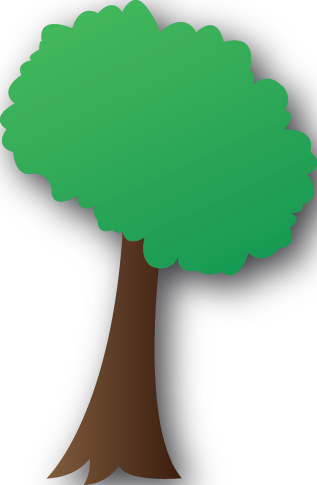 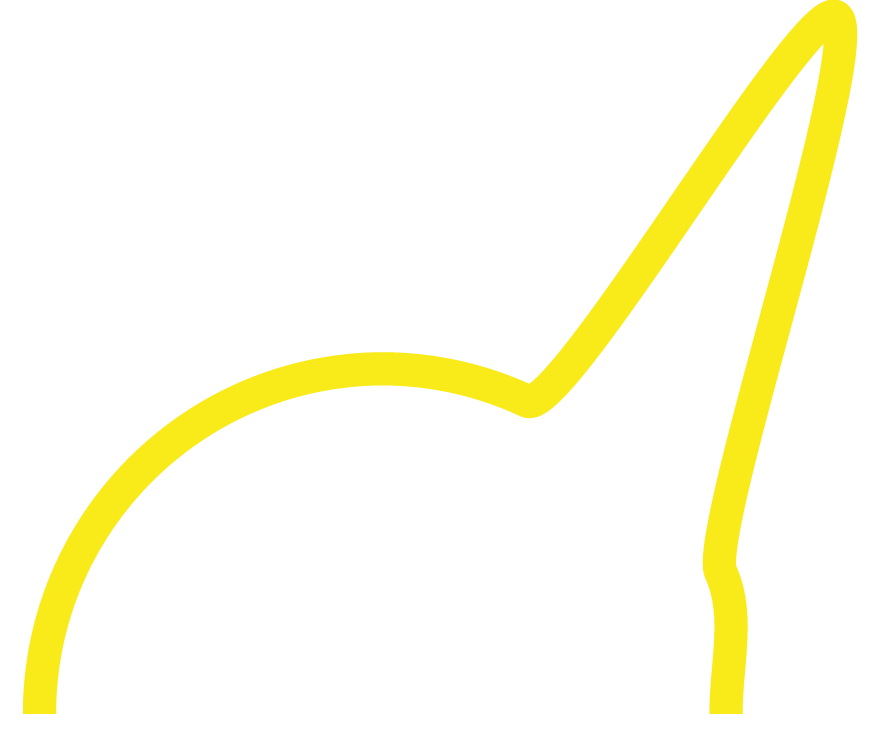 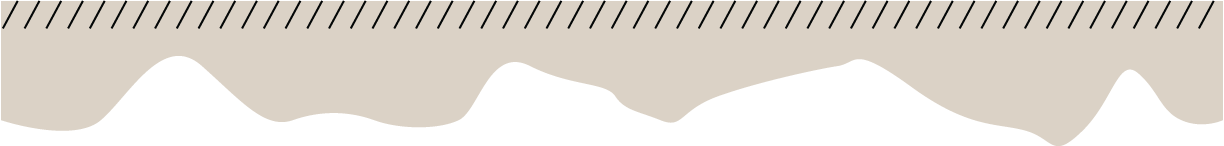 55
[Speaker Notes: This method precomputes directional distributions in the scene and store them in a spatial cache.

Each yellow dot corresponds to such a distribution.

Each distribution is fitted so that it is roughly proportional to incident radiance.

As we can see in the illustration the method uses the distributions for sampling scattering directions in order to guide sampled paths towards the light sources.]
Path guiding: pre-computation
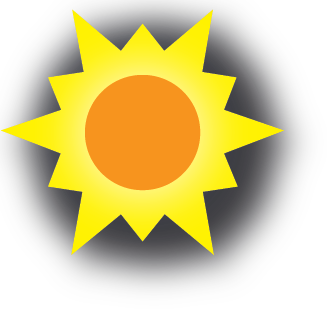 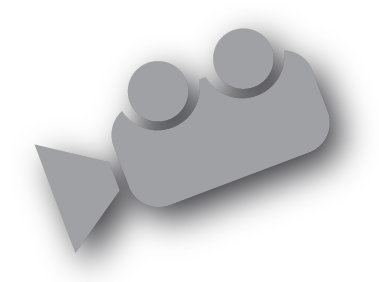 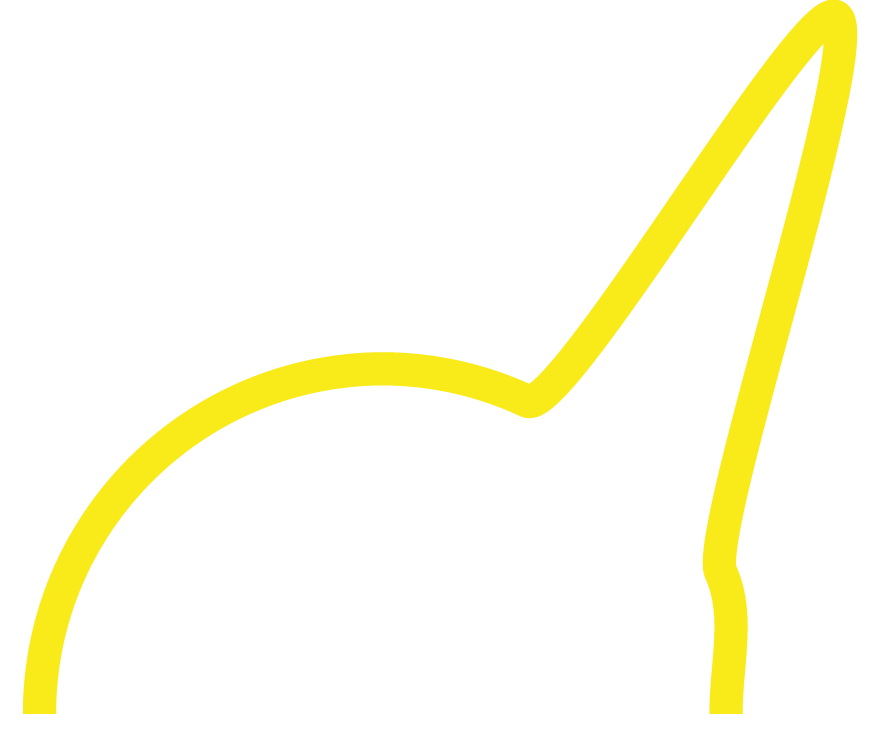 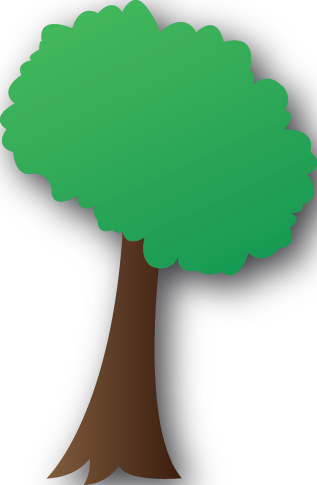 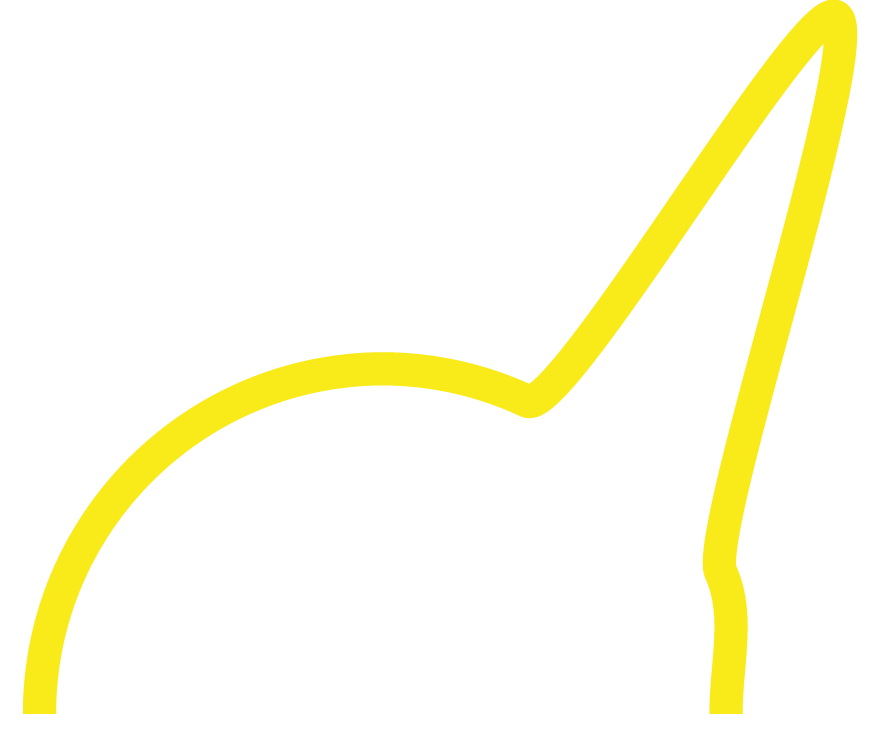 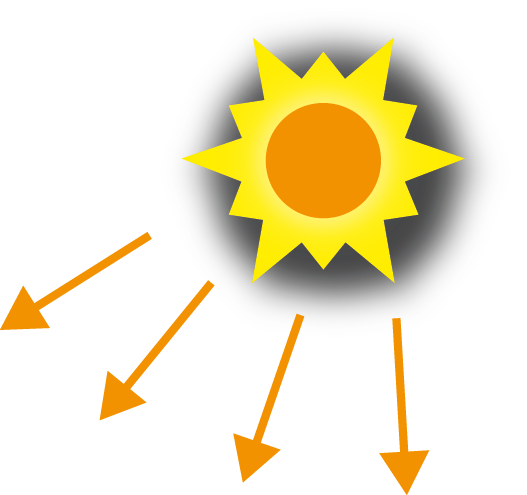 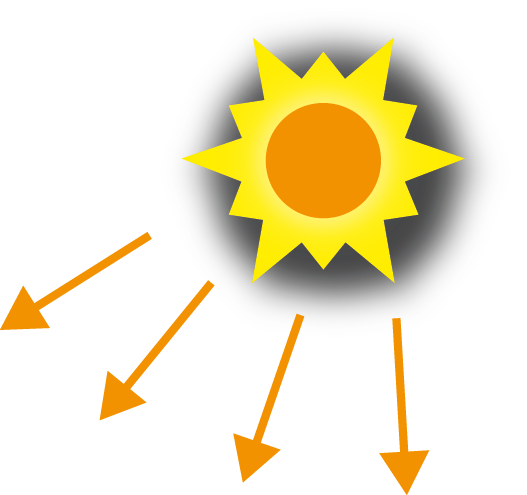 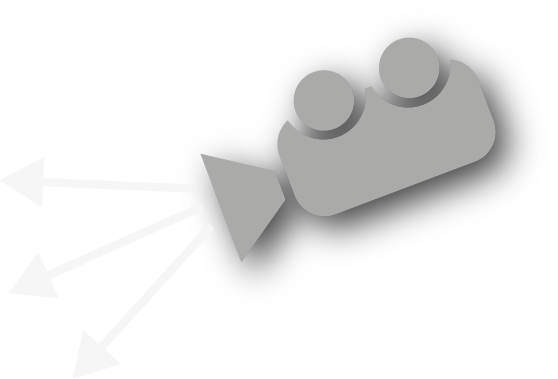 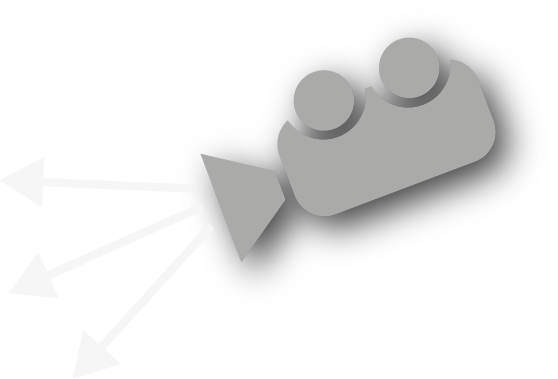 …
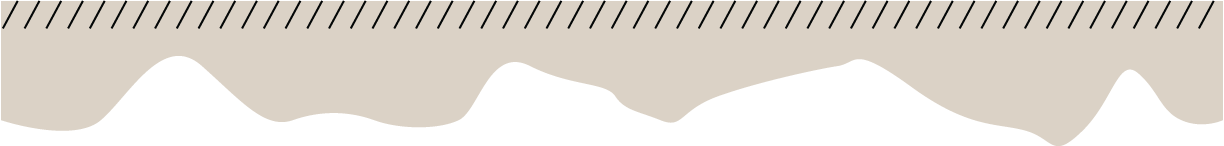 56
[Speaker Notes: In our ADRRS implementation we use the same precomputation step as the path guiding method. 

It means that we run several interleaved steps in which we trace particles from the camera and photons from light sources.

During these steps the directional distributions are trained.

For ADRRS purposes, we additionally use the particles to estimate incident flux and we store this value with each distribution.]
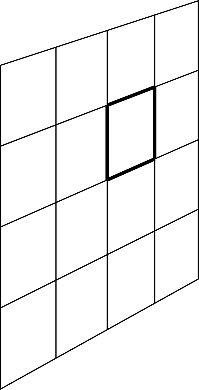 Pixel value estimates
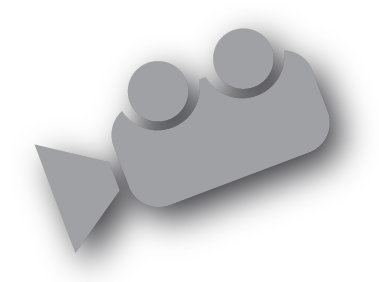 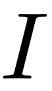 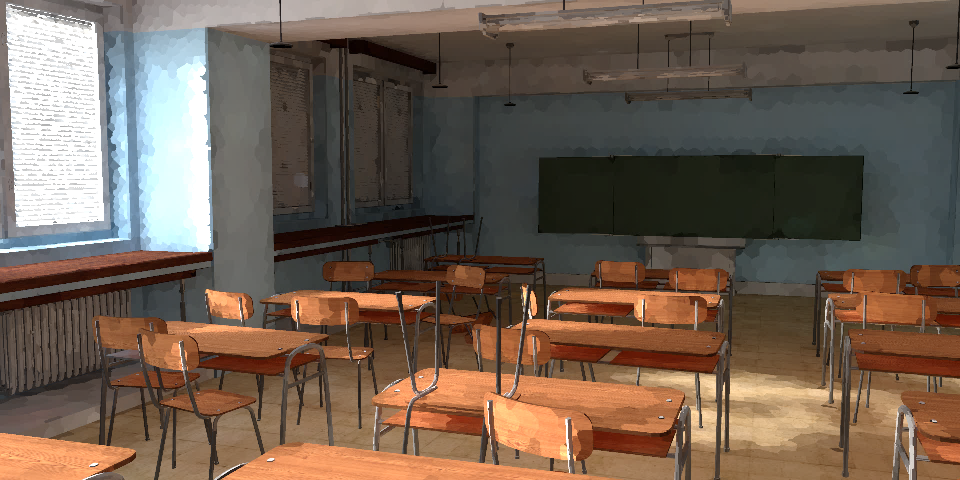 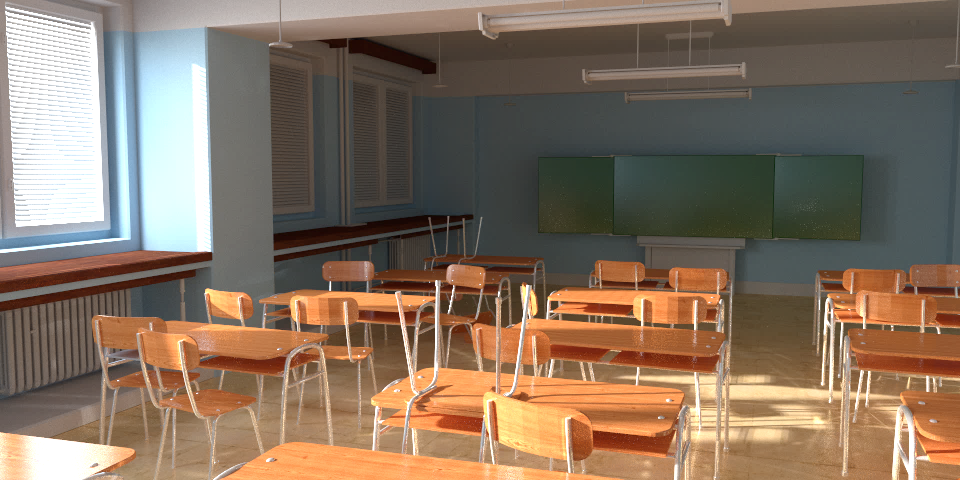 [Speaker Notes: Here is a visualization of the approximation of reflected radiance that we achieve when we pretend that all materials are diffuse and we multiply the stored irradiance by albedo of used materials.

This is exactly what we use for the pixel value estimates I in our ADRRS.]
Reflected radiance estimate
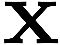 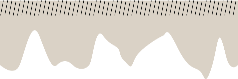 ADRRS
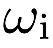 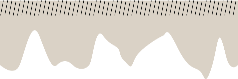 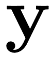 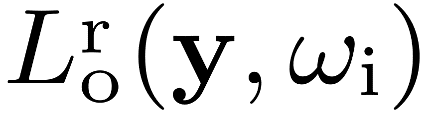 58
[Speaker Notes: To approximate the reflected radiance from y on secondary hits we use the same approach.

We use the irradiance and albedo at y. 

However, such approximation underestimates glossy materials.]
Reflected radiance estimate
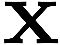 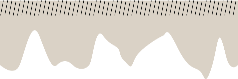 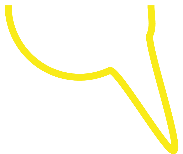 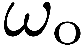 ADRRS
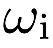 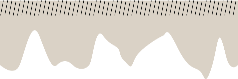 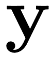 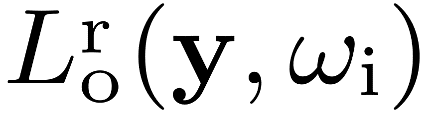 59
[Speaker Notes: To achieve better approximation we also use directional distribution and stored irradiance at x.]
Reflected radiance estimate
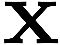 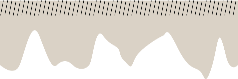 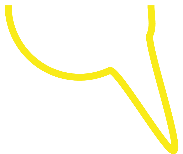 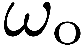 ADRRS
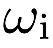 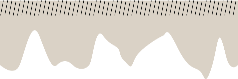 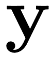 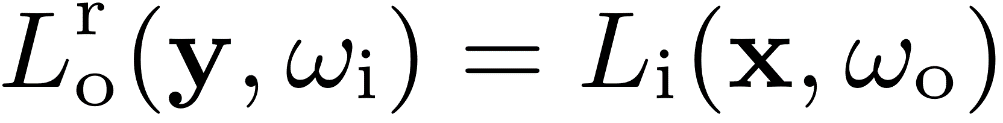 60
[Speaker Notes: This gives us an estimate of incident radiance at x and if y is not a light source and there is not a medium in the scene these two are equal.

We always take the maximum of these two estimates. 

This is a conservative decision because higher value means smaller probability that the path gets terminated (if it is a bad decision then the path is likely to be terminated at next vertex).]
ADRRS on glossy surfaces
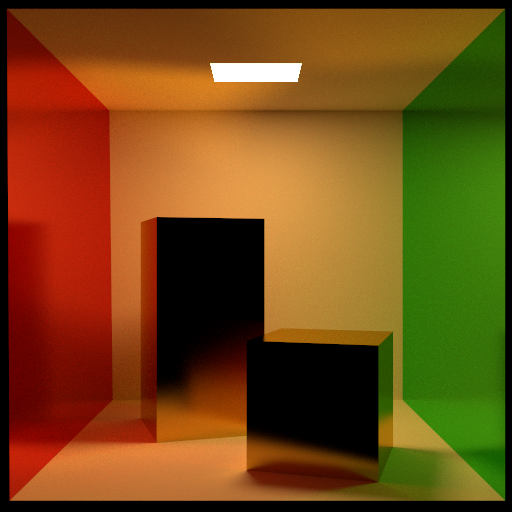 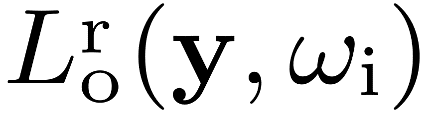 Irradiance only
Directional estimate
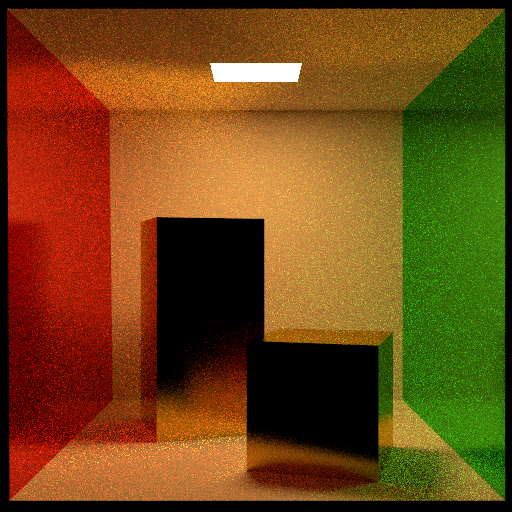 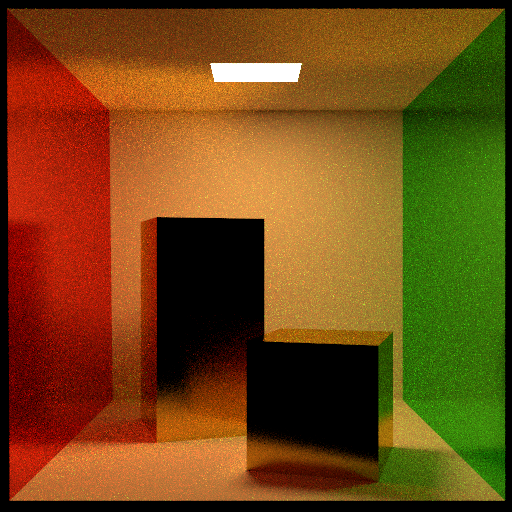 61
[Speaker Notes: Here on the right inset we can see the effect of better estimate of reflected radiance when we use also the directional information.

The left inset uses only irradiance multiplied by albedo.

(This leads to higher termination rates and thus to increased noise.)]
Path guiding
62
[Speaker Notes: To this end I was talking about path guiding only as a convenient method that we exploited instead of implementing radiance or irradiance caches.

Now I would like to stress out that our ADRRS and path guiding pursue the same goal: better importance sampling of indirect illumination.]
Path guiding vs ADRRS
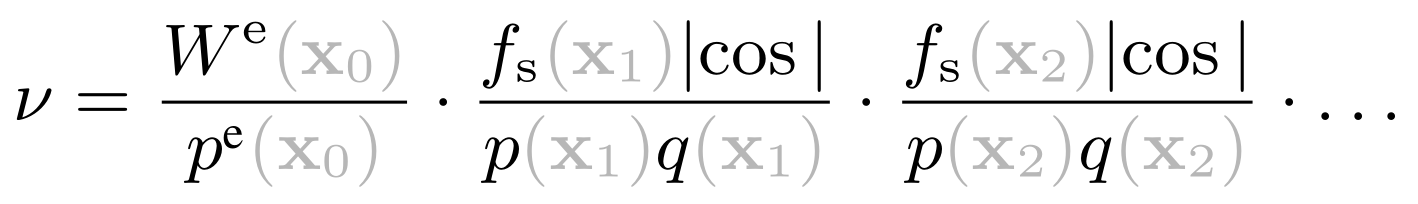 Path guiding
63
[Speaker Notes: However, each through different means.

While guiding methods change the directional sampling distributions in order to sample proportionally to the incident illumination, …]
Path guiding vs ADRRS
ADRRS
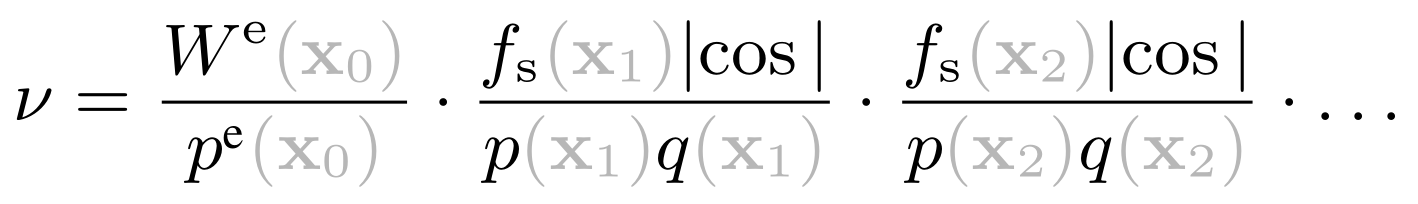 Path guiding
64
[Speaker Notes: our method adjusts only path sampling weights through termination and splitting.

It turns out that using both methods in one simulation is actually beneficial.]
Path guiding and classic RR
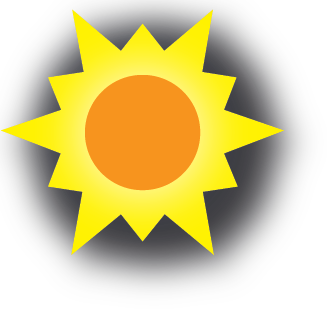 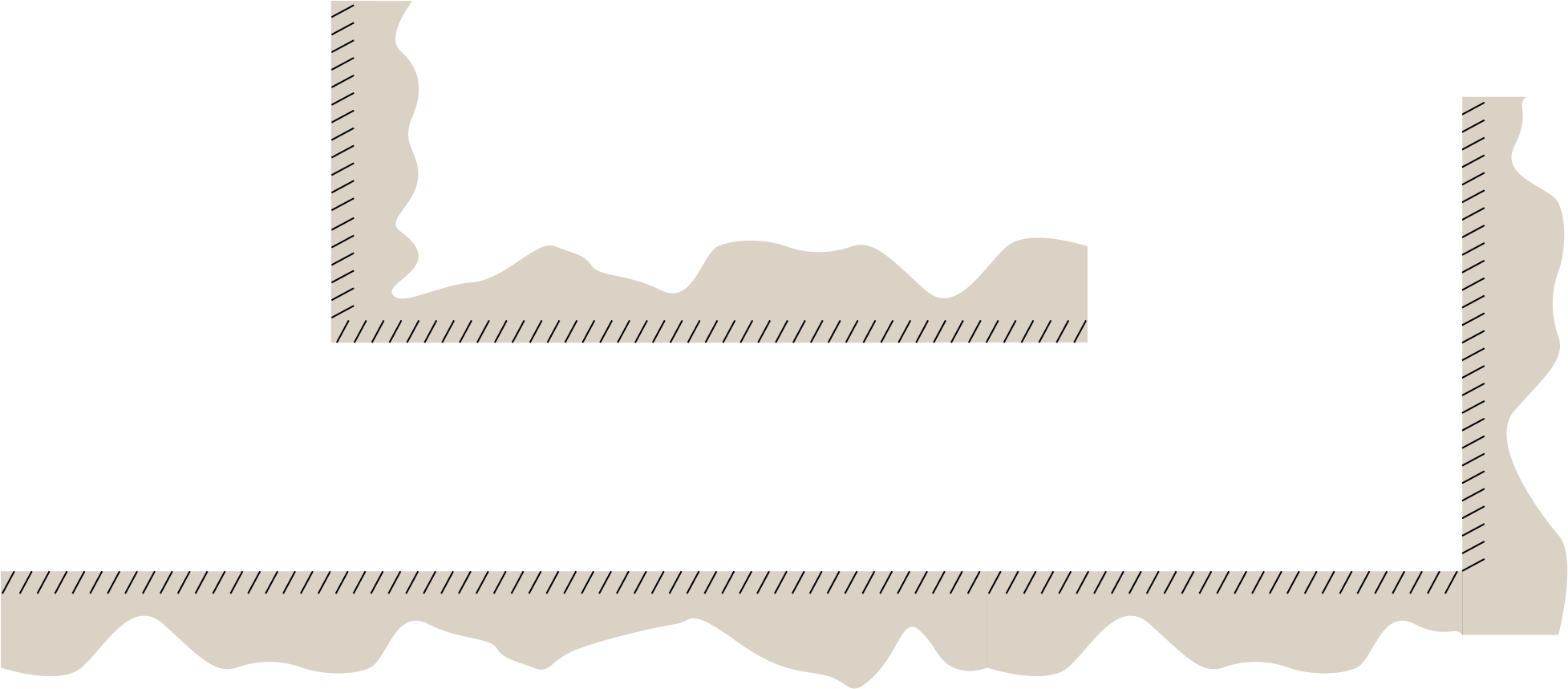 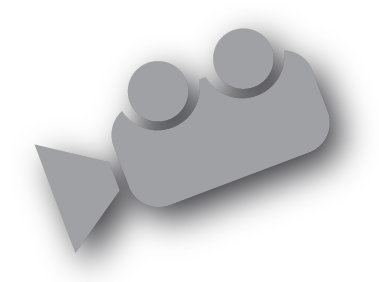 65
[Speaker Notes: In fact, if we use classic local based approach to RR together with path guiding we will kill paths before they can yield any significant contribution.]
Importance sampling
[Speaker Notes: Now I would like to present our theoretical contribution that shed light on importance sampling properties of ADRRS.]
Importance sampling
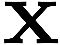 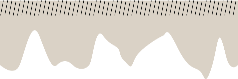 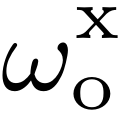 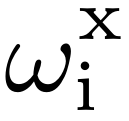 ADRRS
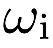 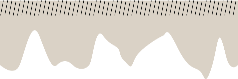 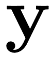 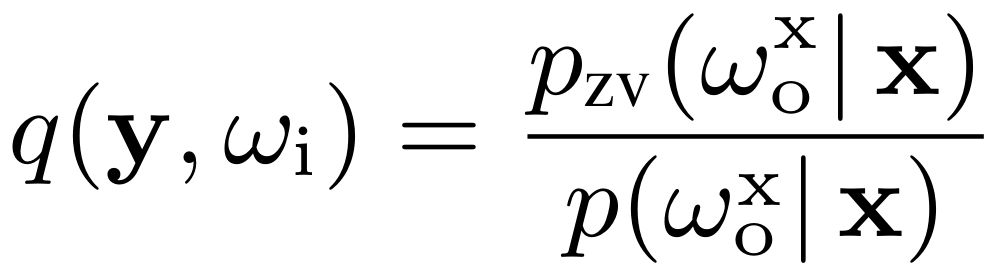 67
[Speaker Notes: We show that the termination/splitting factor at vertex y is actually given by the ratio of ideal zero-variance sampling distribution at the previous vertex x and actually used sampling distribution at x.

The actual distribution p can be proportional to BSDF or guiding distribution as I mentioned before.]
Importance sampling
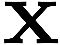 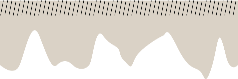 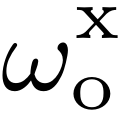 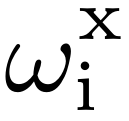 ADRRS
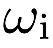 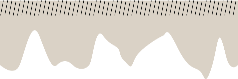 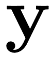 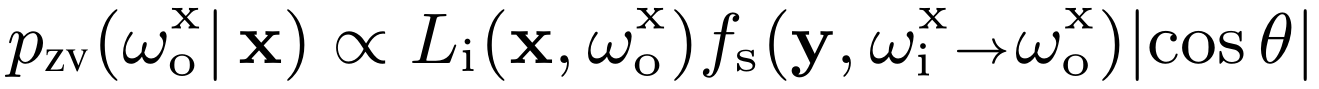 68
[Speaker Notes: The ideal zero-variance distribution is proportional to the product of incident radiance, bsdf and cosine term at x.]
Importance sampling
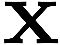 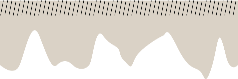 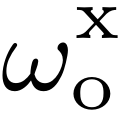 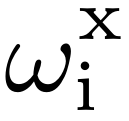 ADRRS
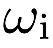 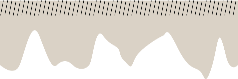 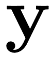 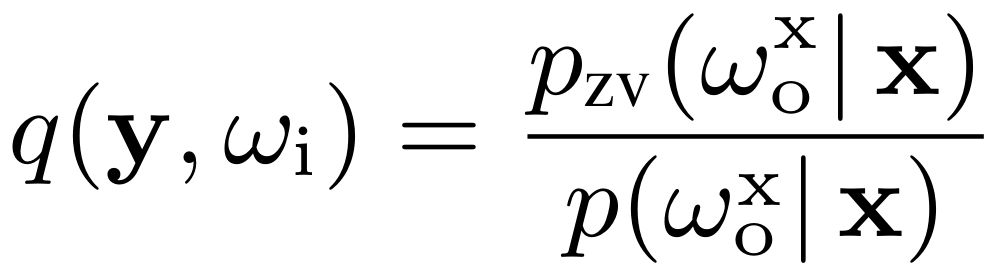 69
[Speaker Notes: This form of the termination/splitting factor also reveals very nice property of our method:

splitting and termination at y only depends on event at x. Whatever happened before doesn’t matter. We always start with a clean slate.]
Importance sampling
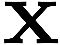 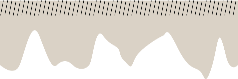 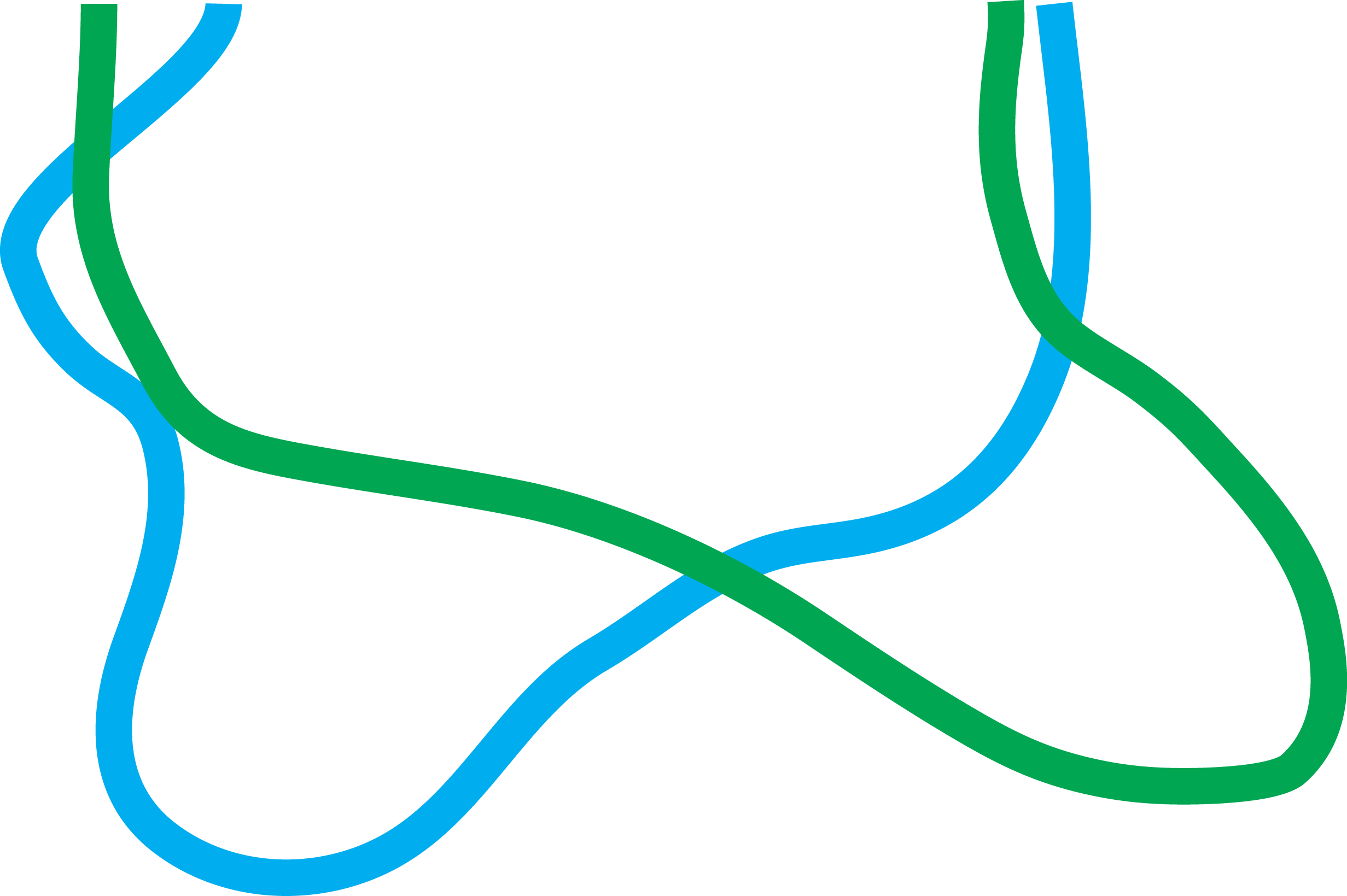 split
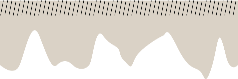 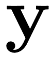 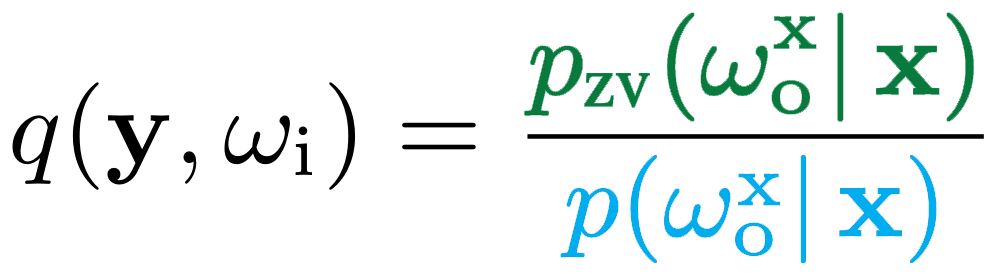 70
[Speaker Notes: We can see that whenever we undersample the ideal distribution in some direction we will split the path immediately at the next vertex to compensate this undersampling.]
Importance sampling
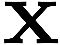 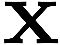 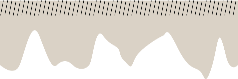 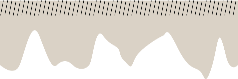 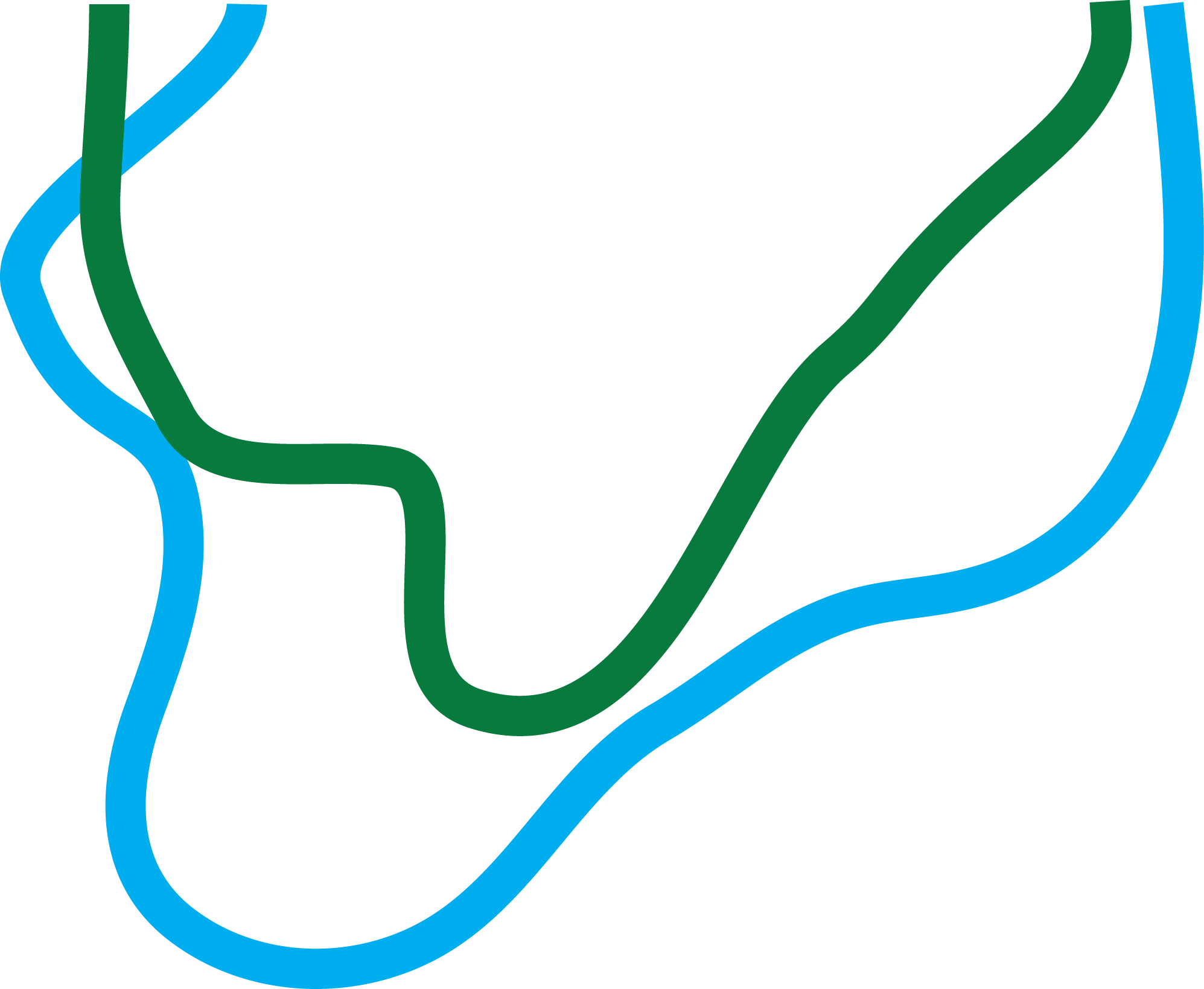 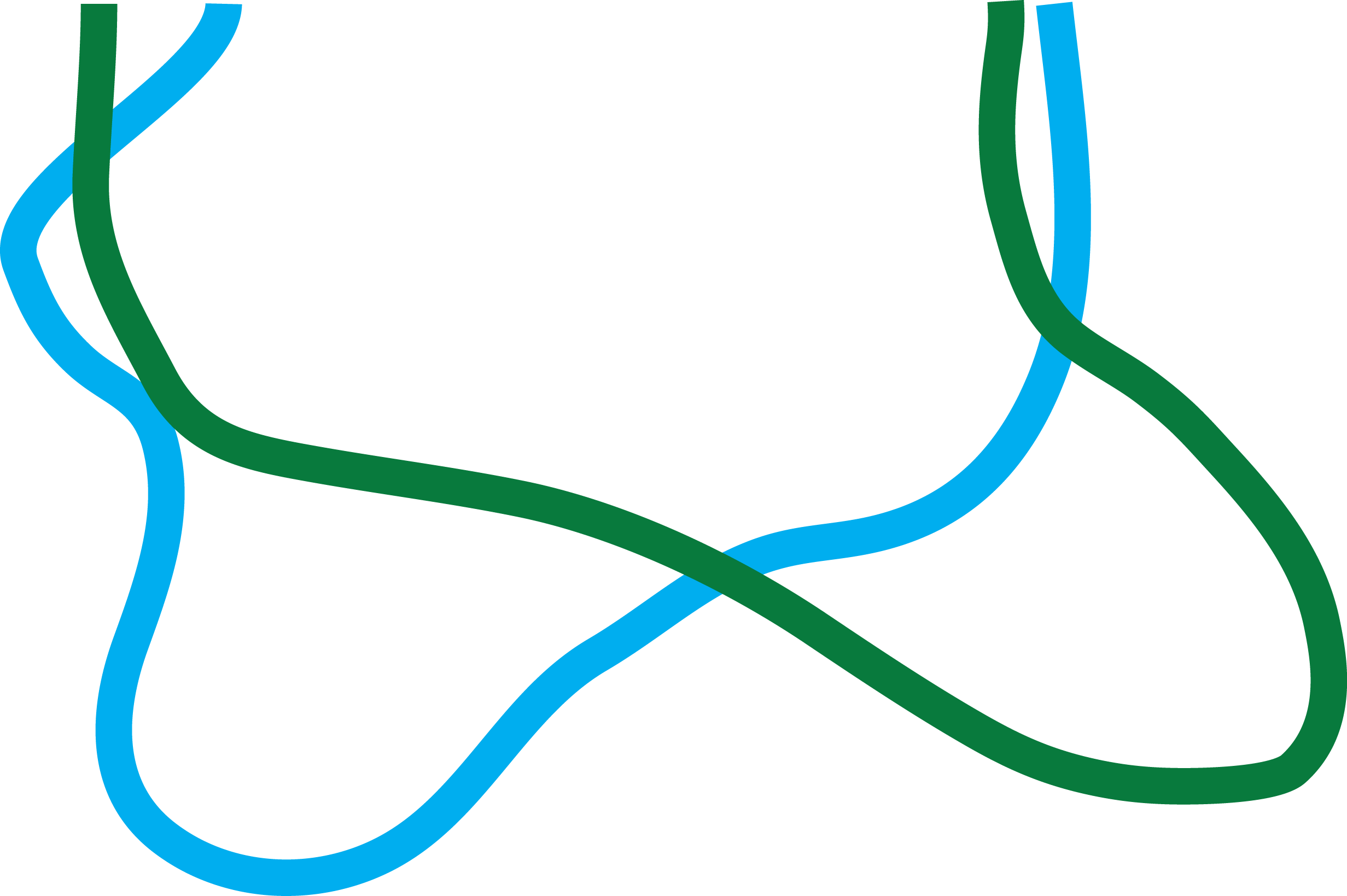 split
roulette
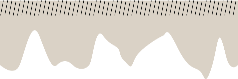 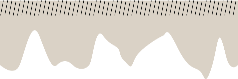 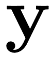 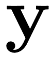 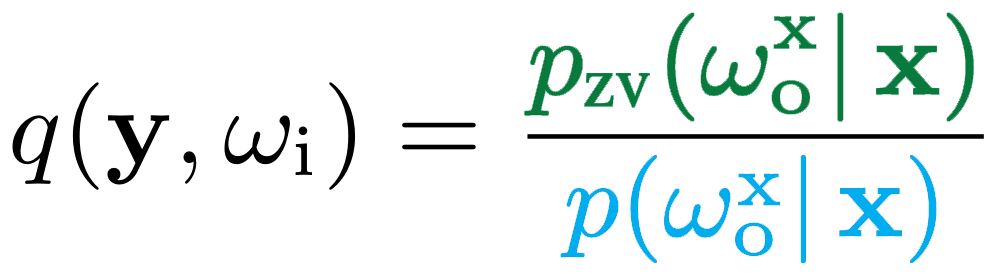 71
[Speaker Notes: Similarly, if we cast way too many rays in some direction, Russian roulette will act as a rejection sampling to adjust the sample density.

(So we can see that our method steps in immediately when it detects that sampling didn’t go as it ideally should have. Then it tries to amend the wrong decision through termination and splitting. )]
Photon tracing
72
[Speaker Notes: Before I show you our results, I should briefly say what needs to be done for algorithms based on tracing photons from light sources.]
Path tracing
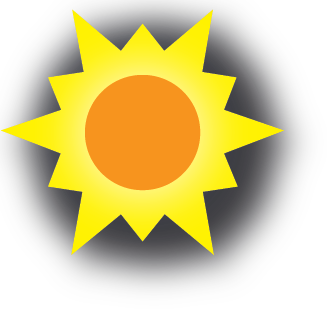 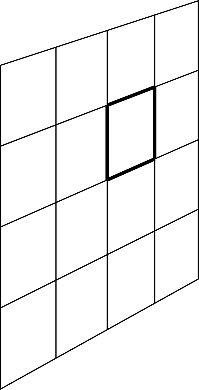 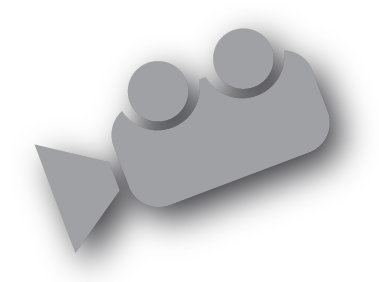 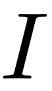 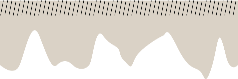 ADRRS
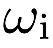 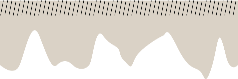 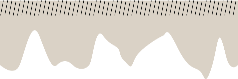 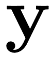 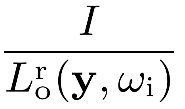 73
[Speaker Notes: To this end I was explaining our ADRRS on a path tracing example and we needed to know pixel estimates I and radiance estimates L.

For light tracing or photon mapping, we only need to change these two estimates.]
Photon tracing
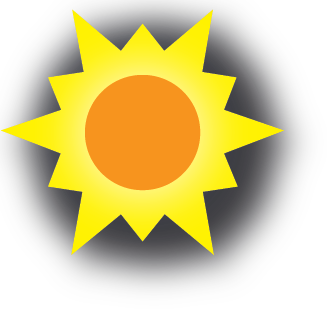 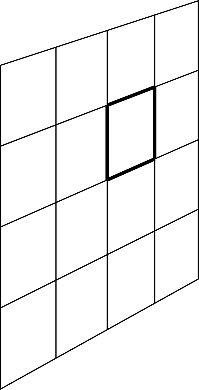 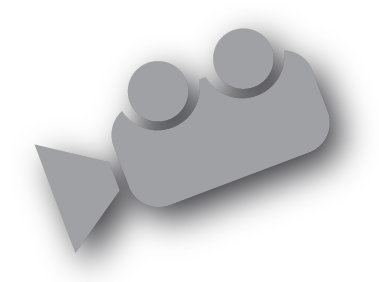 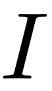 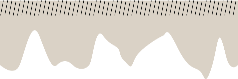 ADRRS
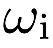 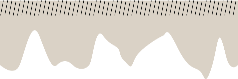 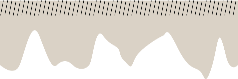 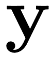 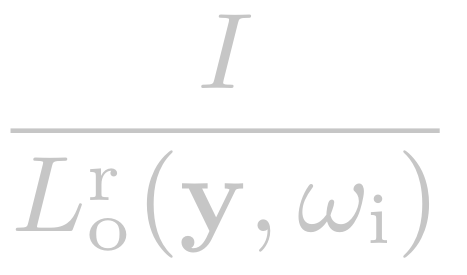 74
[Speaker Notes: So our paths now starts at lightsources.

First, because we do not know a priory what pixel the emitted path will contribute to…]
Photon tracing
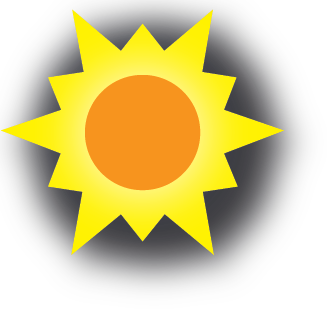 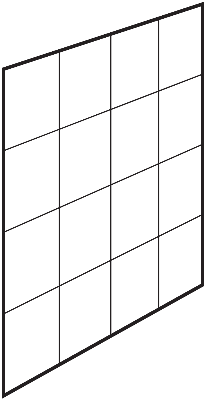 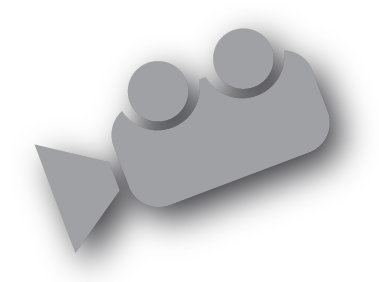 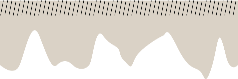 ADRRS
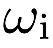 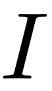 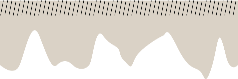 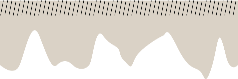 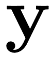 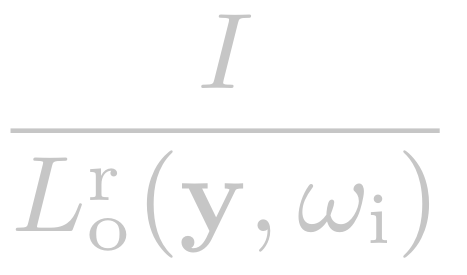 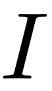 75
[Speaker Notes: … we take an average over all pixels to get the pixel estimate I.]
Photon tracing
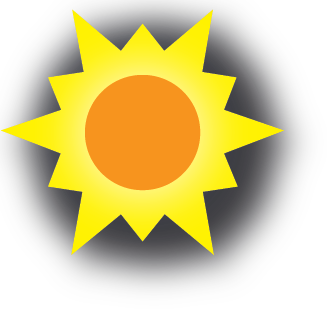 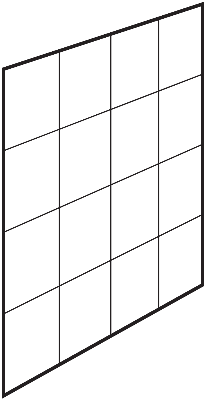 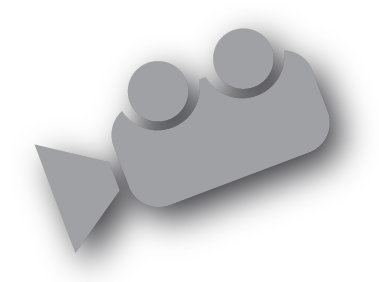 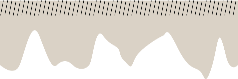 ADRRS
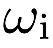 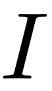 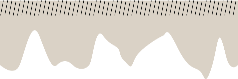 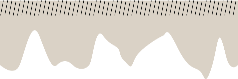 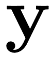 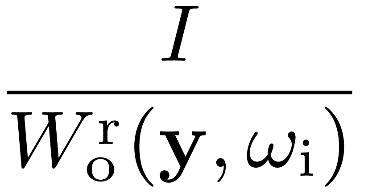 76
[Speaker Notes: We also need to change the adjoint quantity that we use for setting up our weight window.

Now, instead of radiance, we need to use visual importance W emitted from camera.]
Results
77
[Speaker Notes: Now I will present some of our results.]
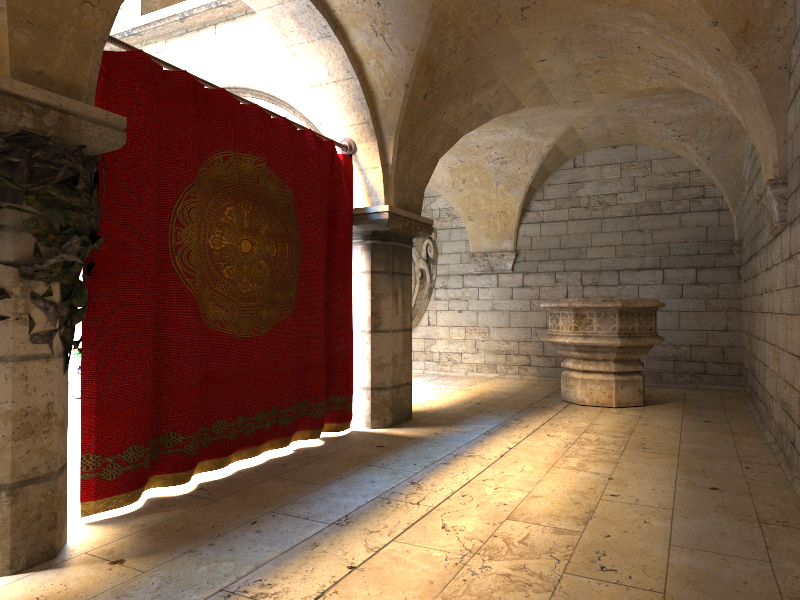 Reference
[Speaker Notes: We rendered all our results for one hour on Intel i7 with eight logical cores. 

The preprocessing time is included in this one hour.]
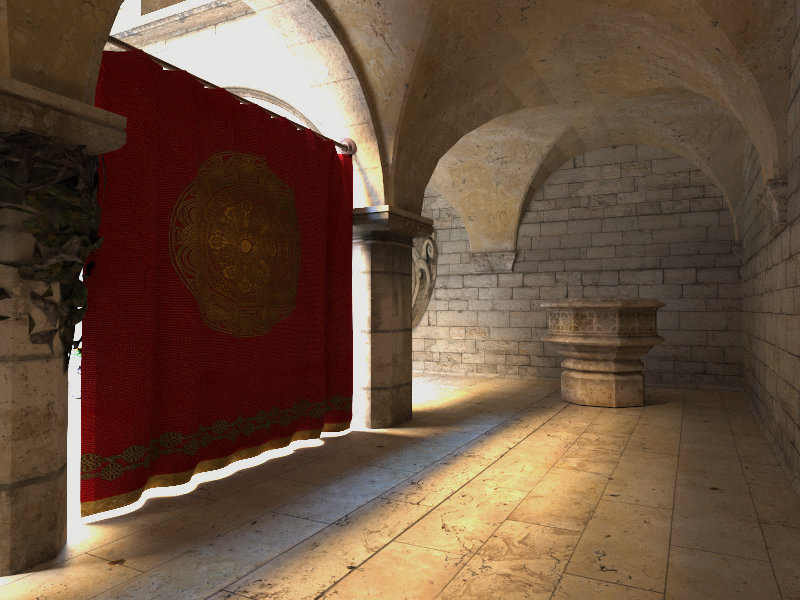 Path tracing
Plain
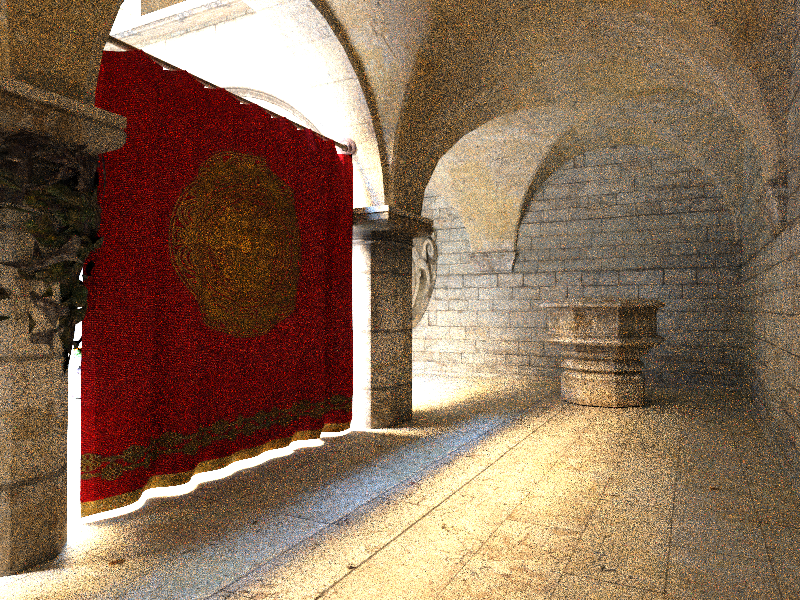 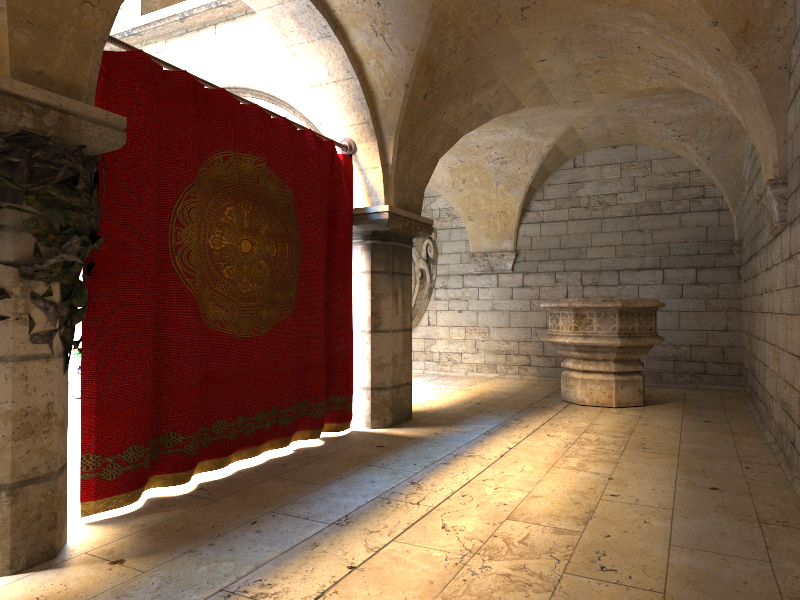 [Speaker Notes: We can see that path tracing with RR roulette is very inefficient on the indirect illumination.]
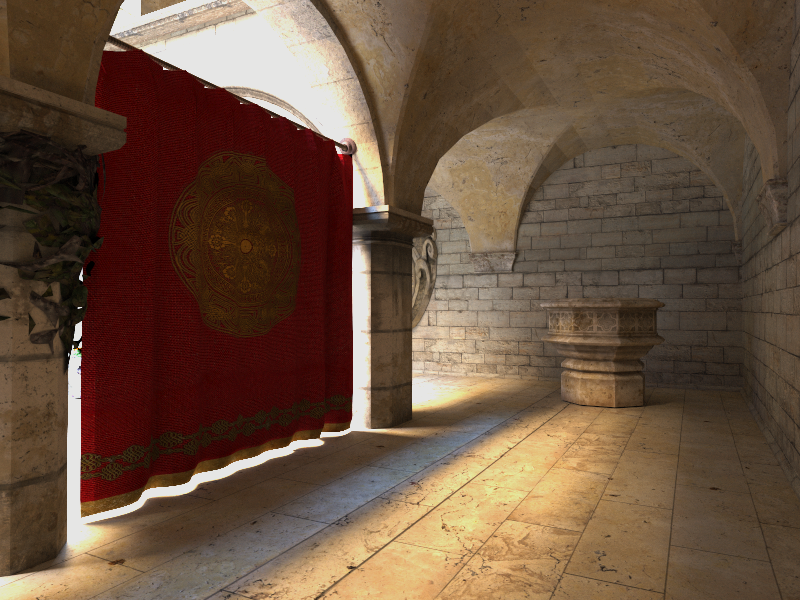 Path tracing
Plain
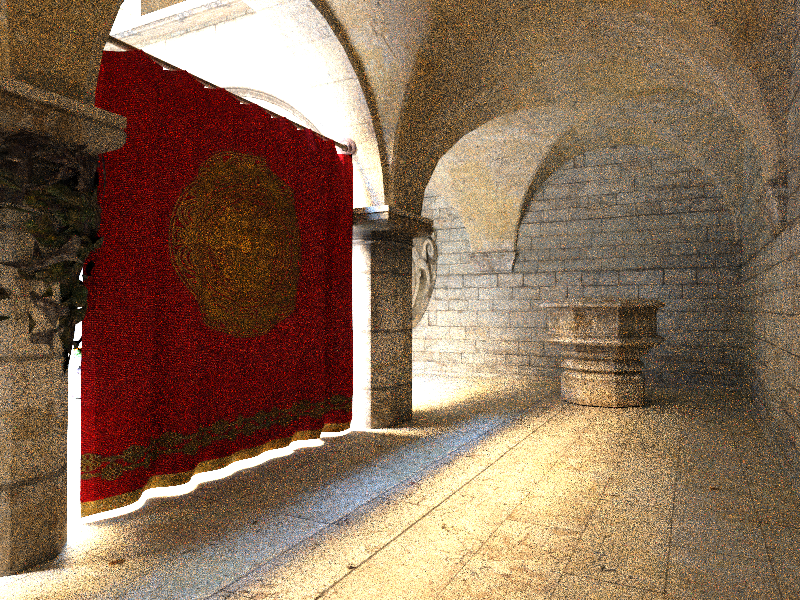 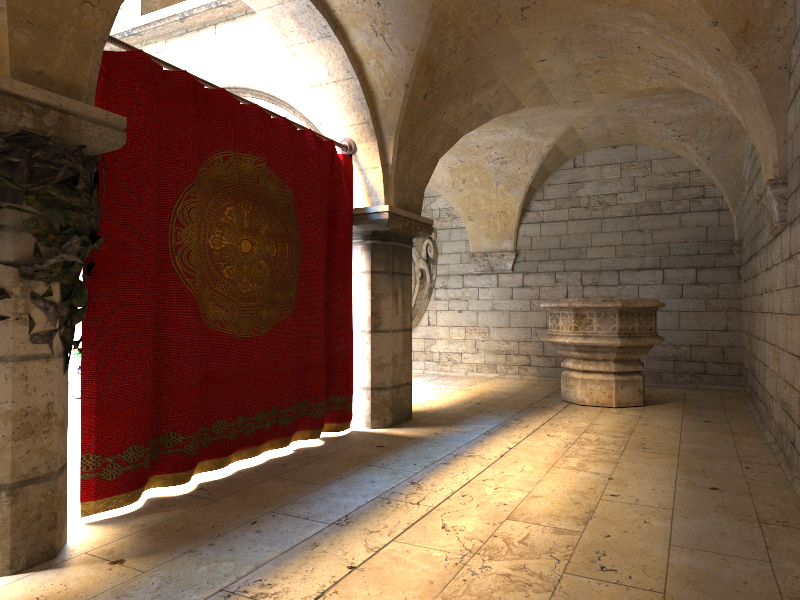 + our ADRRS
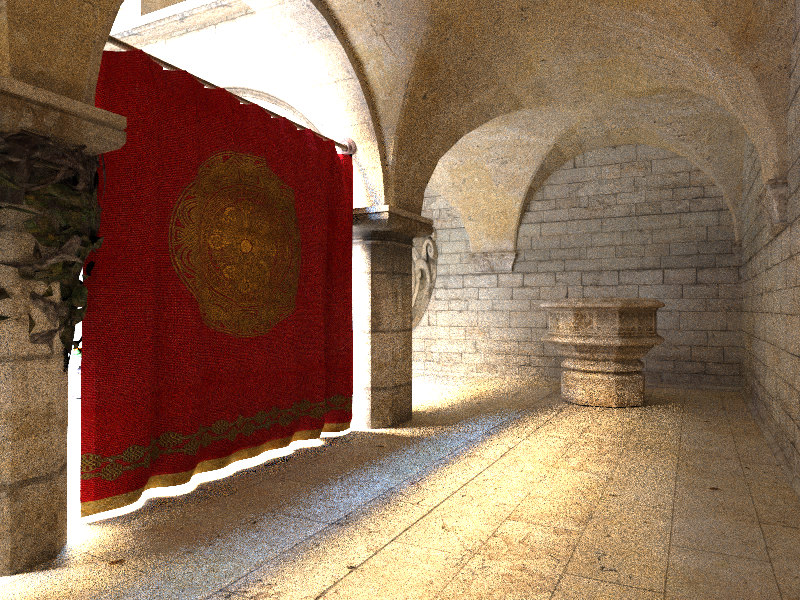 [Speaker Notes: Our ADRRS improves mainly indirect illumination transported over long paths.

We can see that it didn’t improve much the noise at the bottom part of the well.

This illumination comes only from one indirect bounce.]
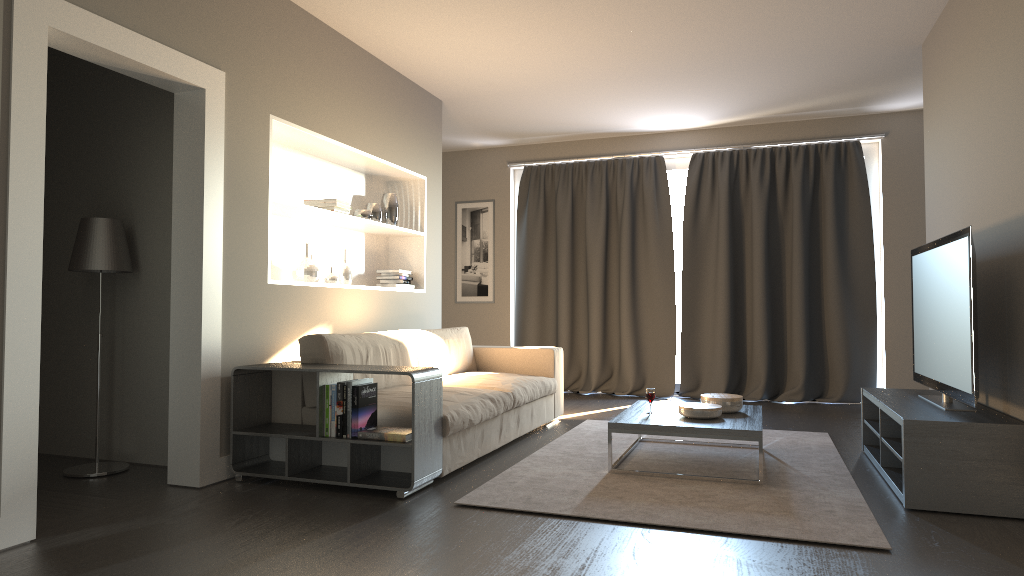 Reference
[Speaker Notes: In this scene, the living room is illuminated by sun and sky. 

Light comes only through glass window and a small gap between the curtains.]
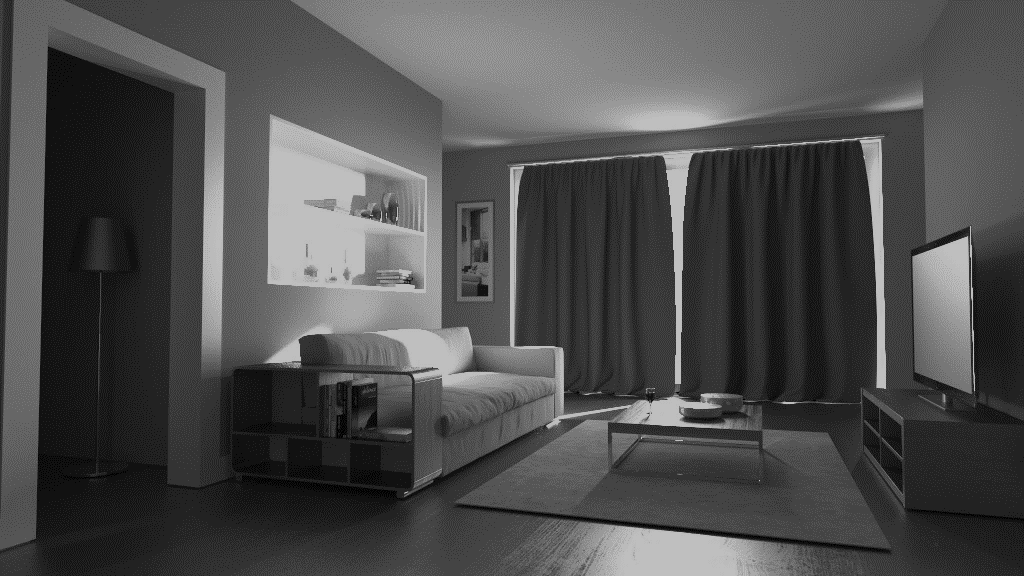 Path tracing
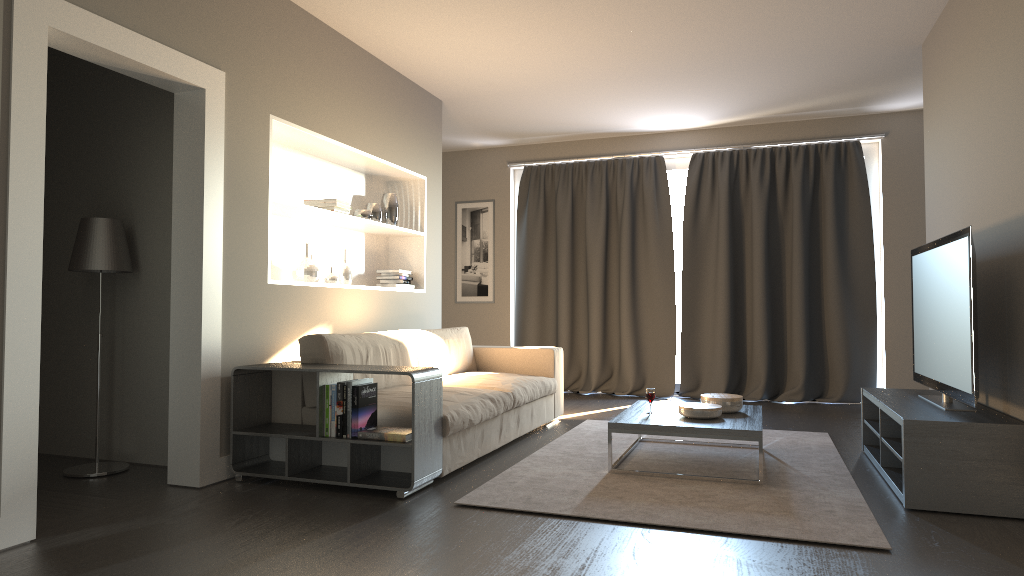 Plain
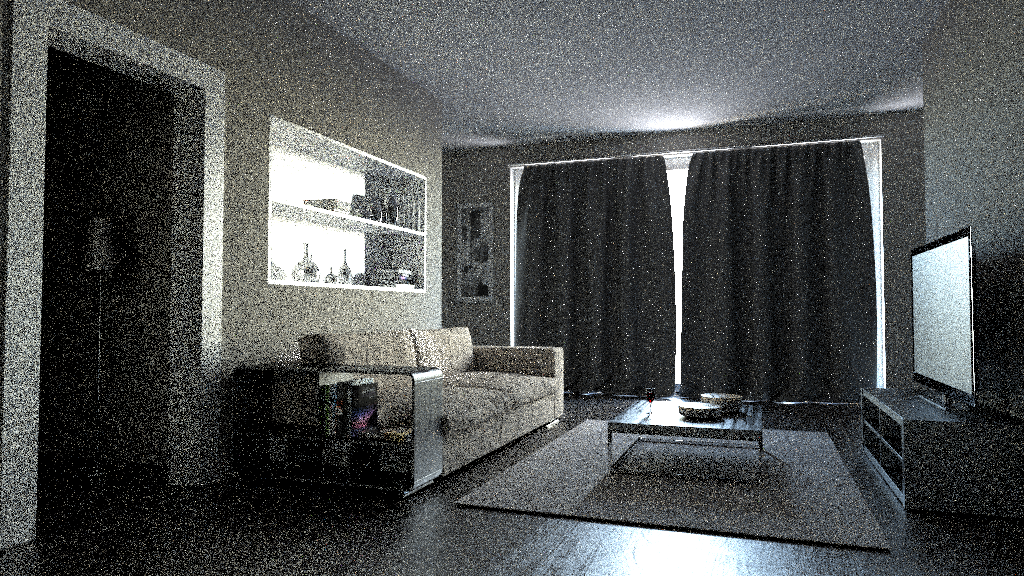 [Speaker Notes: These difficult conditions are showstopper for plain path tracing.]
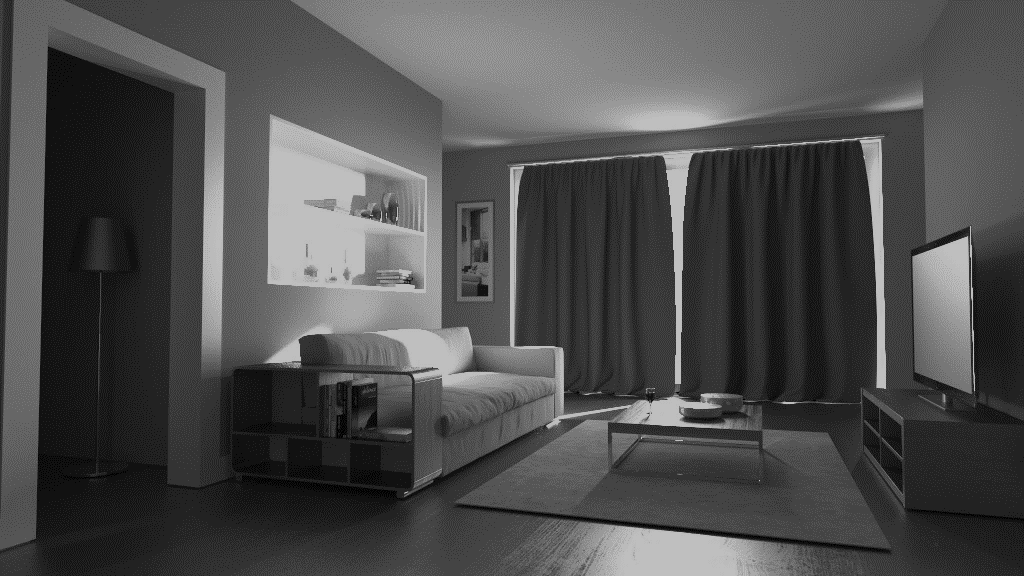 Path tracing
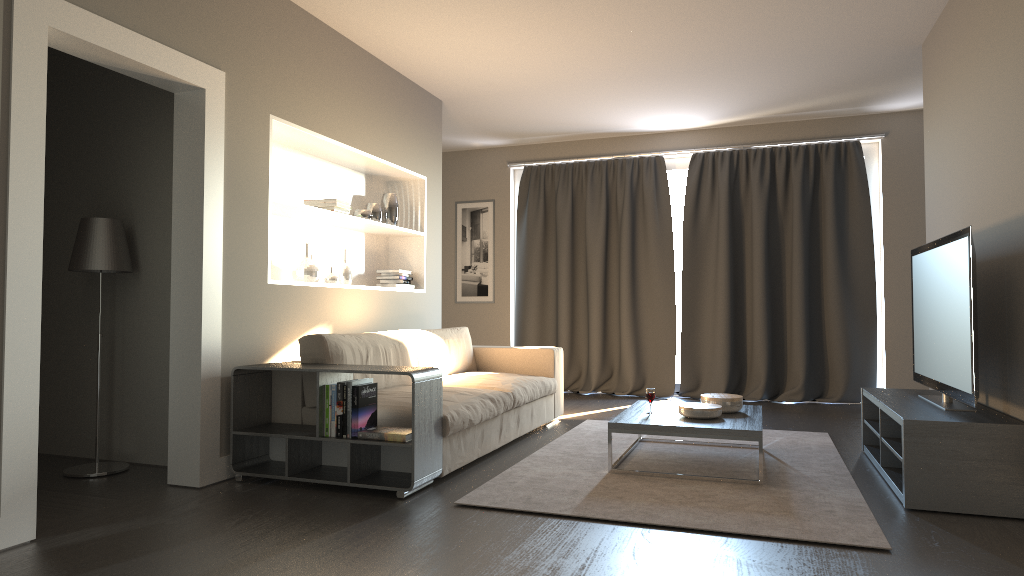 Plain
+ our ADRRS
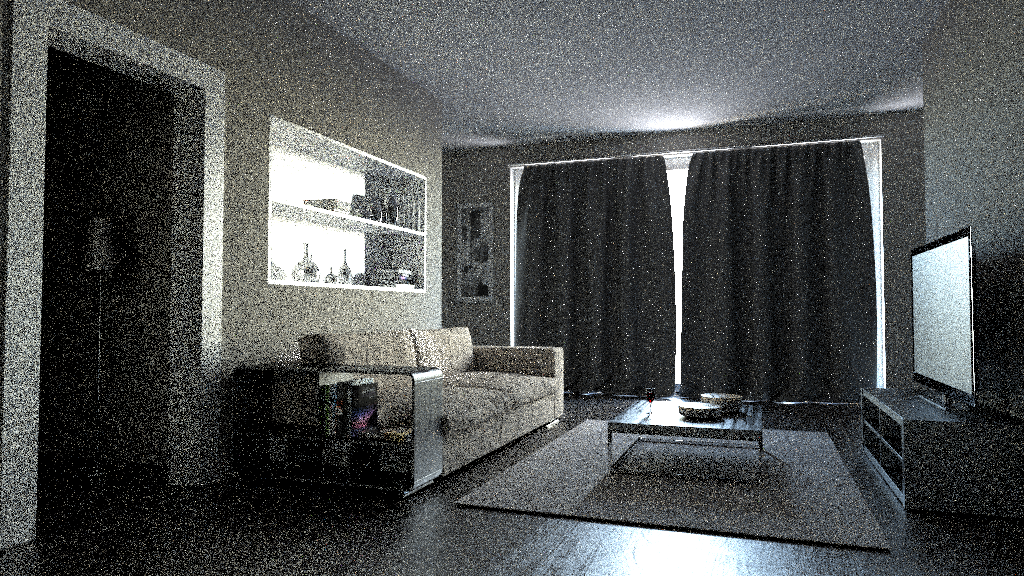 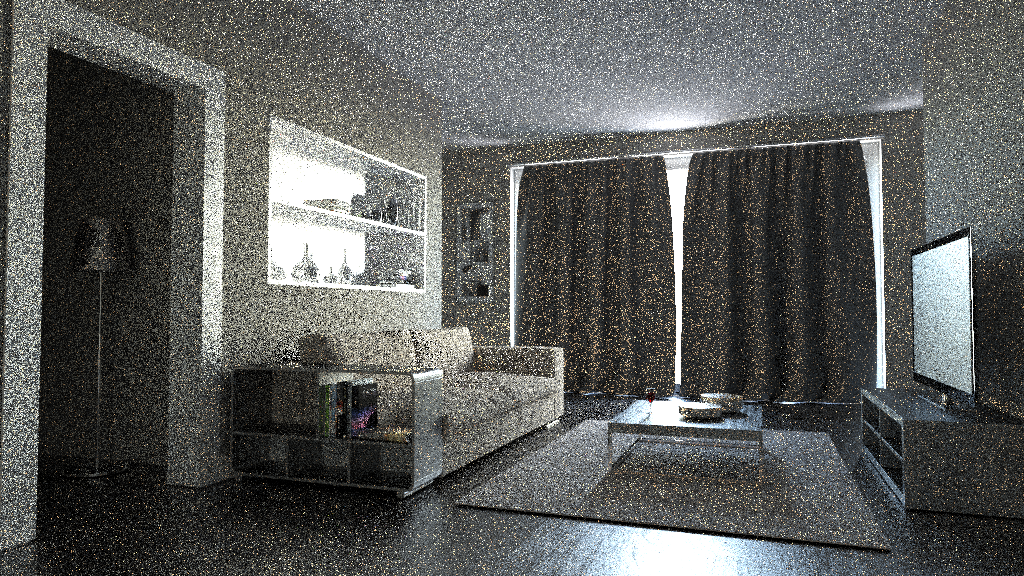 [Speaker Notes: Our ADRRS doesn’t make any striking difference. 

The main problem is that light can reach the light source only through very narrow set of directions.

Our ADRRS detects that we highly undersample these directions in the moment when path hits the window.

It is too late for splitting because all rays would be refracted in the same direction and end in the Sun.]
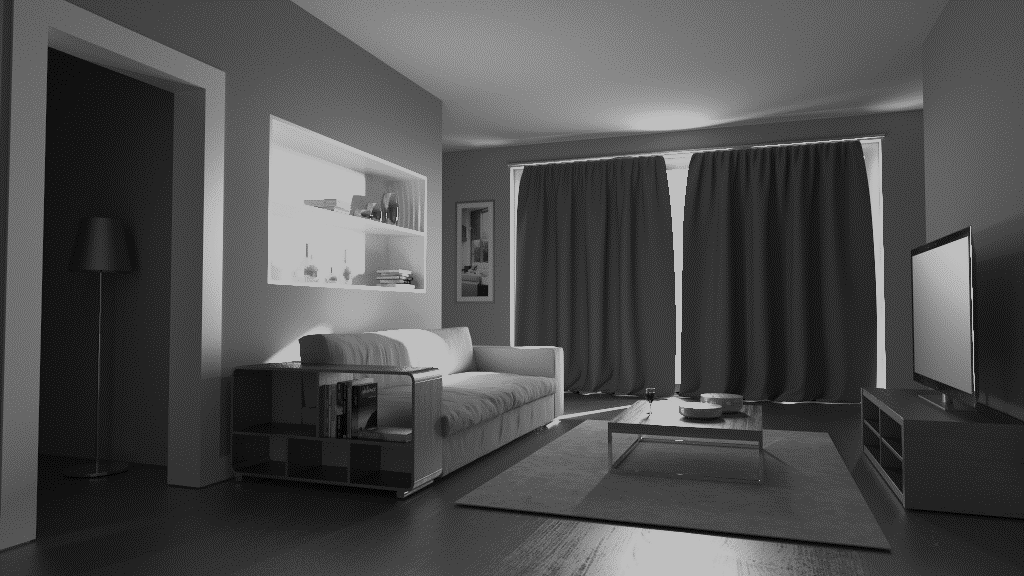 Path tracing
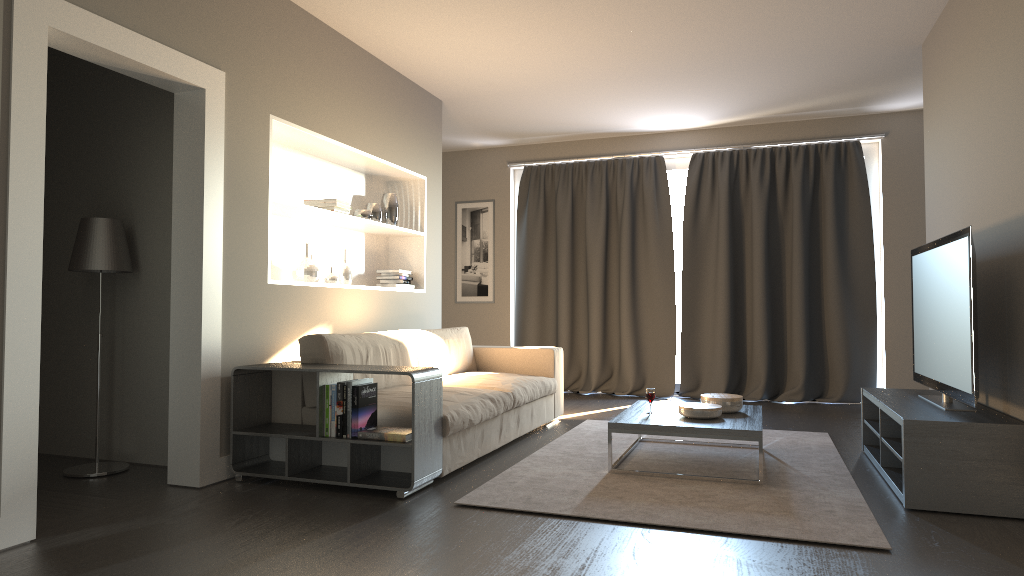 Plain
+ our ADRRS
Path guiding
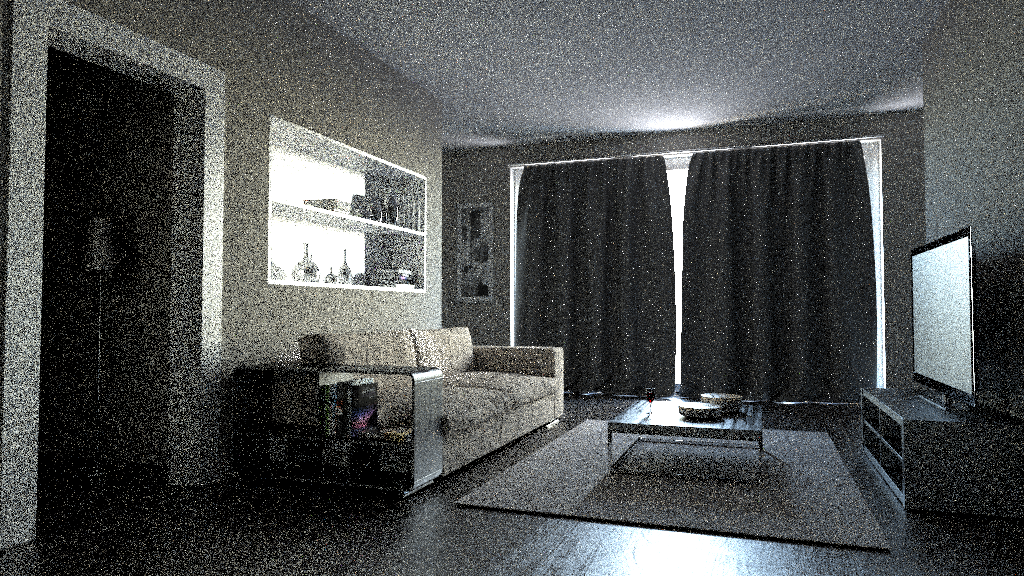 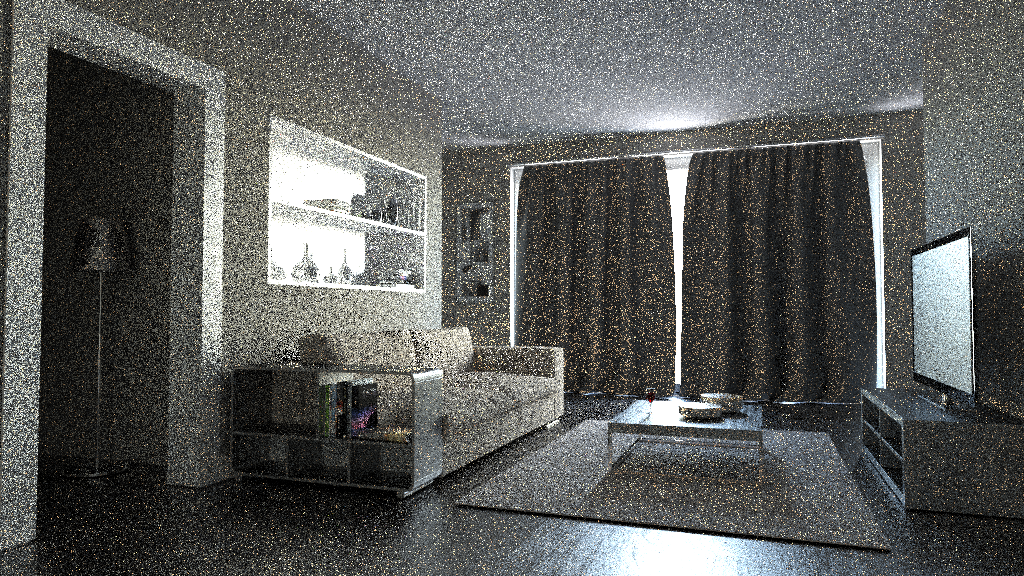 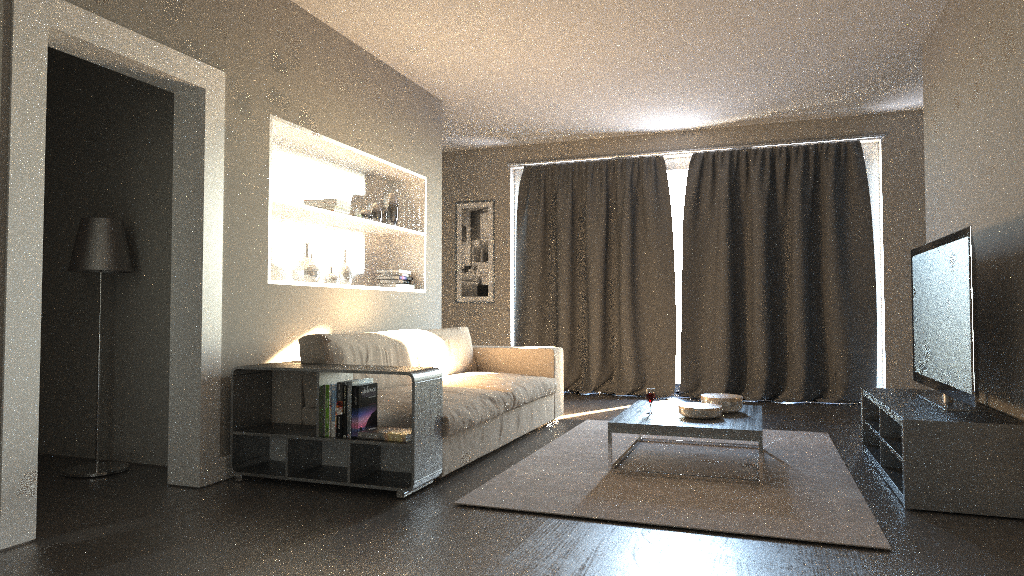 [Speaker Notes: This is the scenario where path guiding achieves better results.]
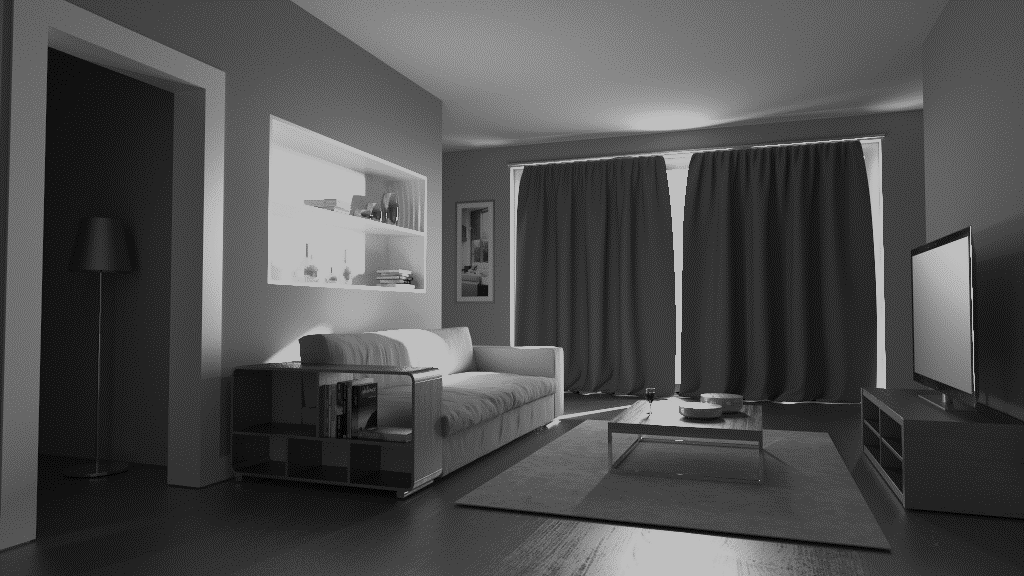 Path tracing
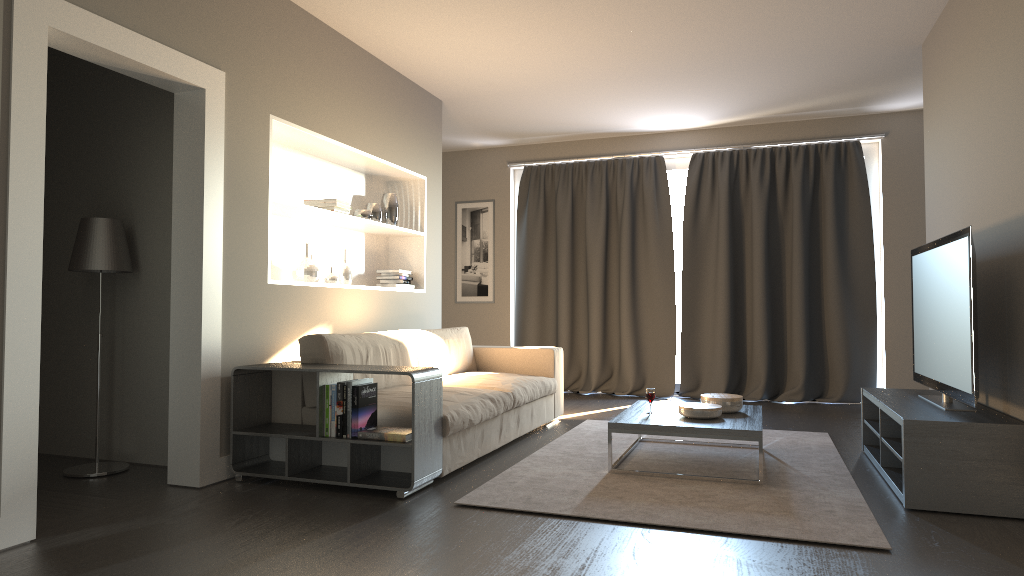 Plain
+ our ADRRS
Path guiding
+ our ADRRS
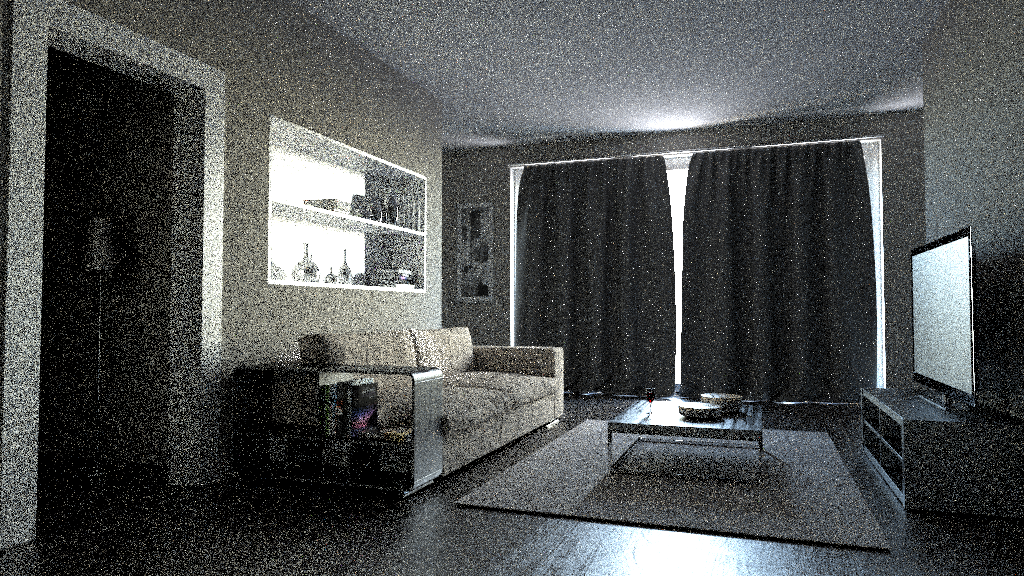 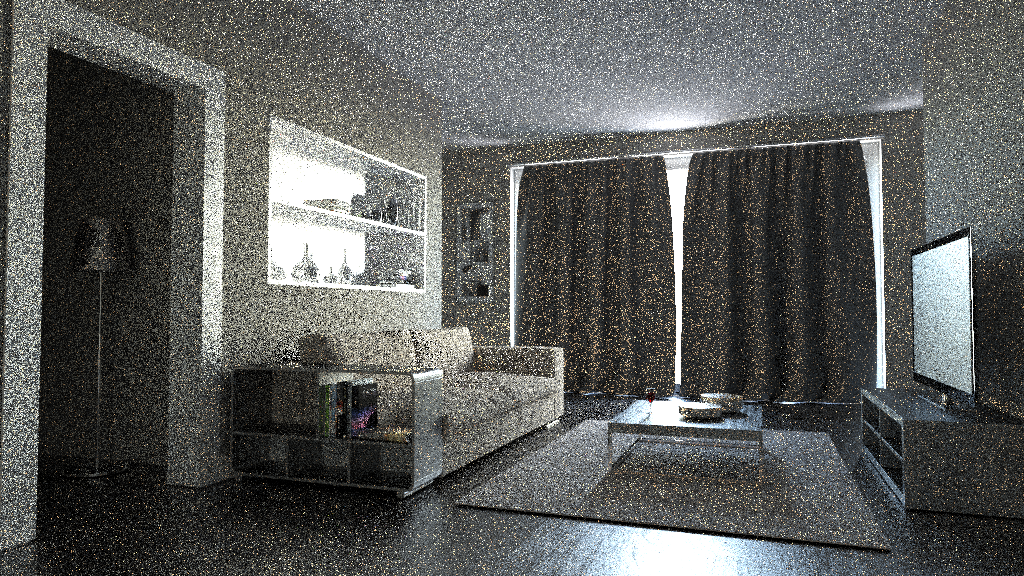 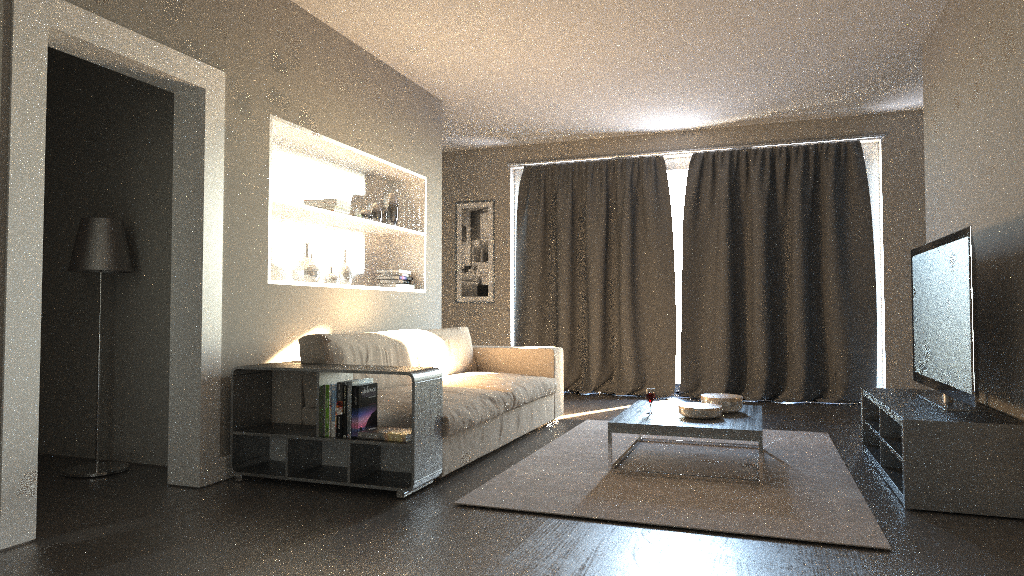 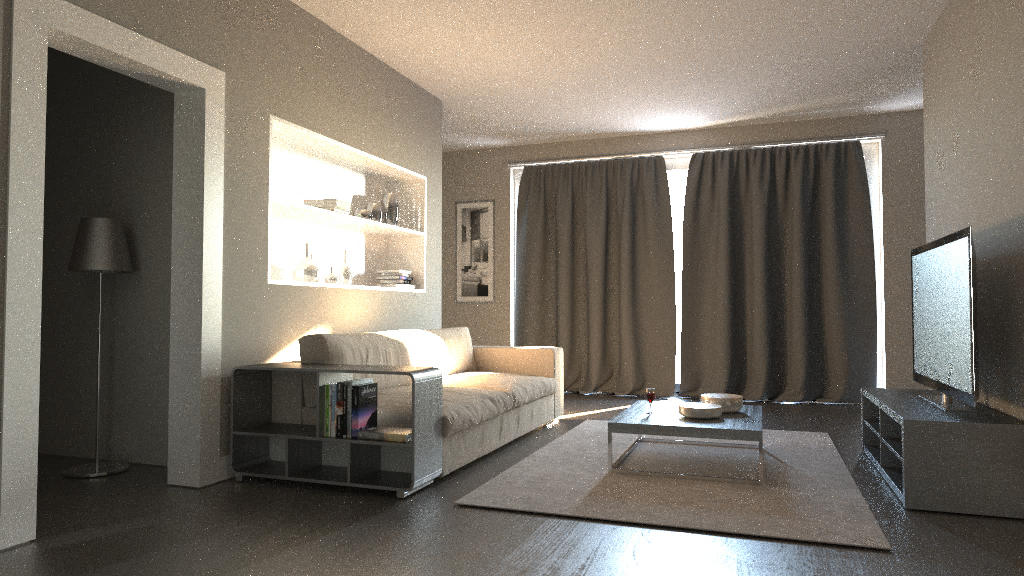 [Speaker Notes: However, we can see that path guiding clearly benefits from our ADRRS and together achieves better results.]
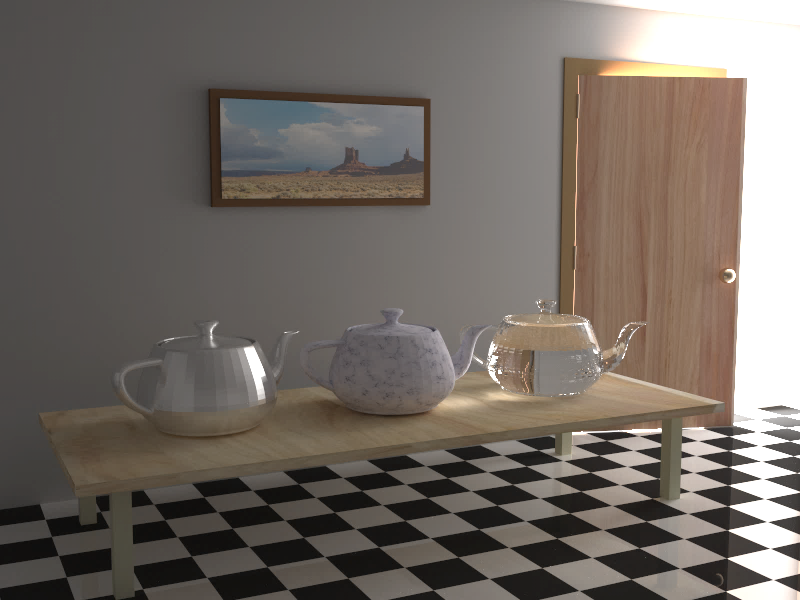 Reference
[Speaker Notes: I will present a result of our ADRRS in photon mapping on this famous scene with teapots and light source behind the doors.]
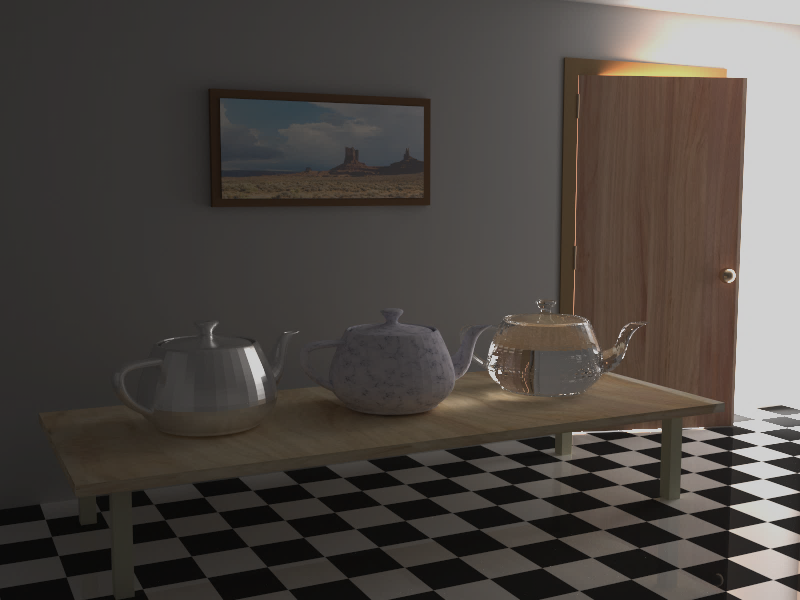 + our ADRRS
Plain
Photon mapping
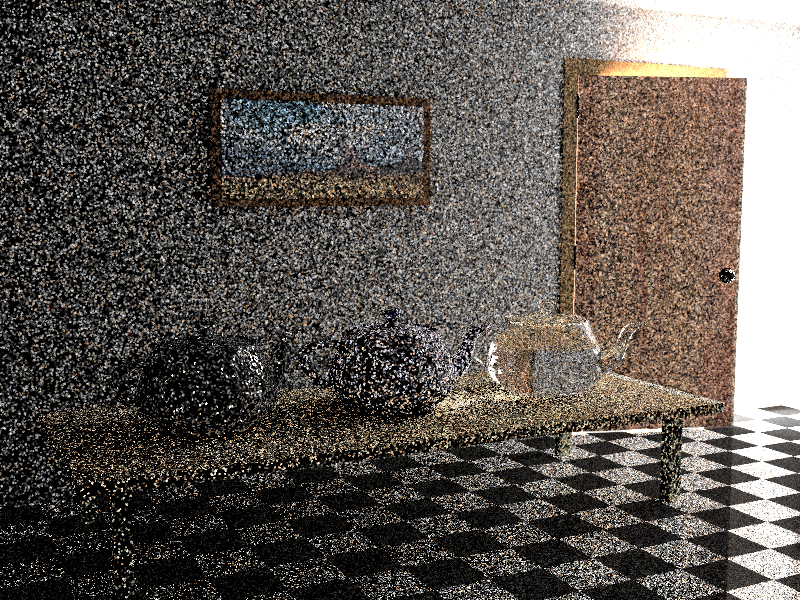 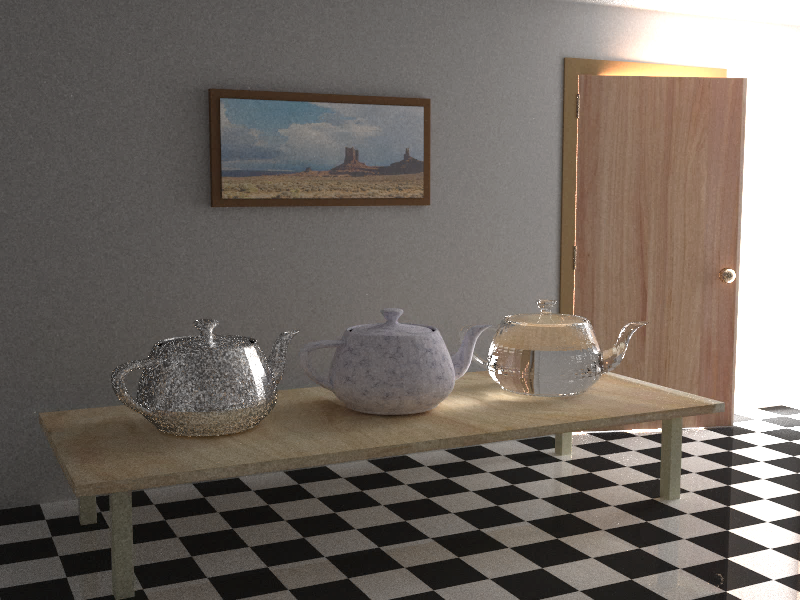 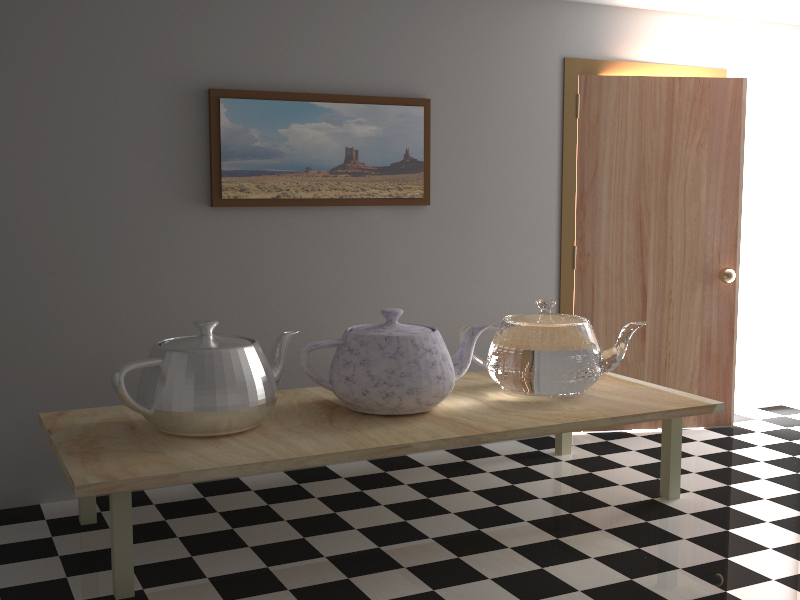 [Speaker Notes: It turns out that ADRRS performs especially well with photon based approaches. 

The upper left inset shows plain progressive photon mapping.

( – note that we gather photons directly everywhere without any sort of final gathering except for glass.)]
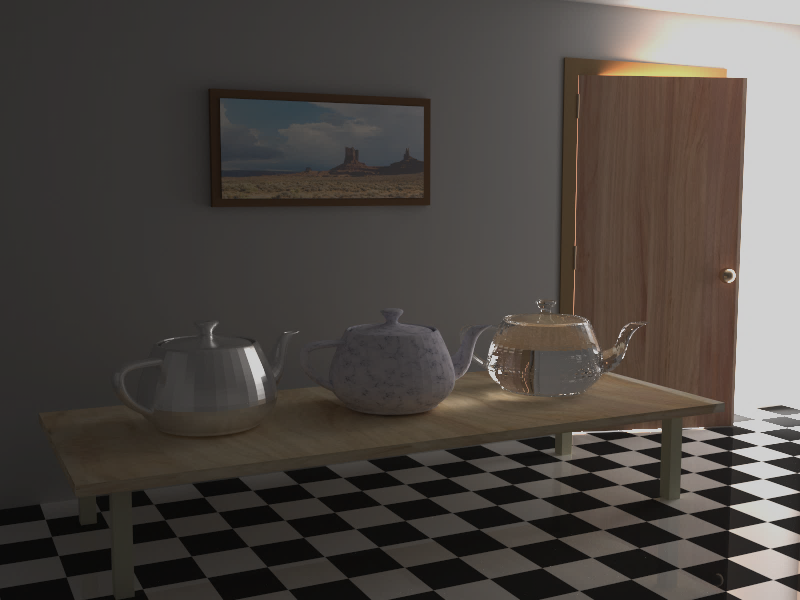 + our ADRRS
Plain
Photon mapping
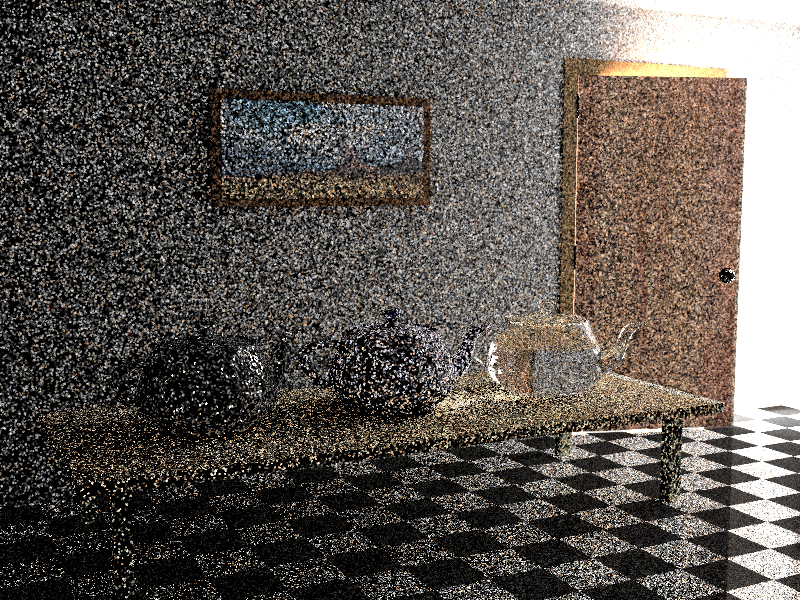 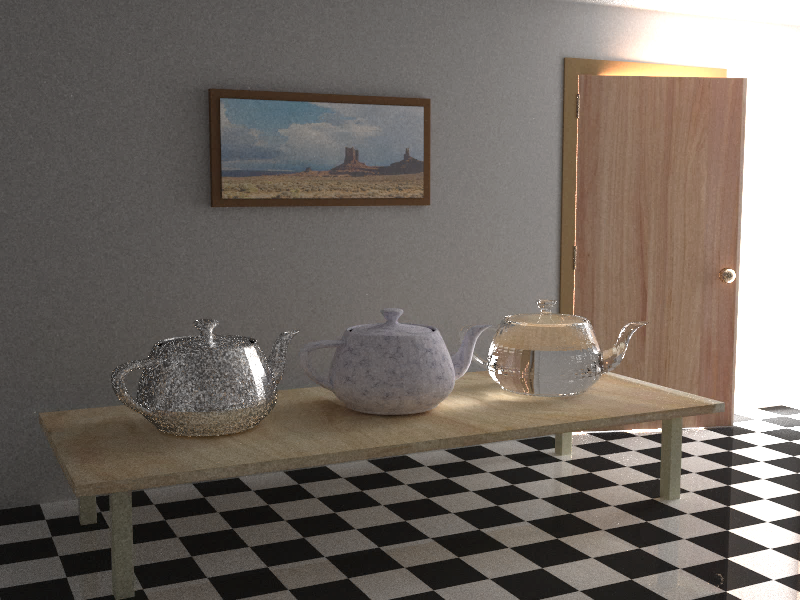 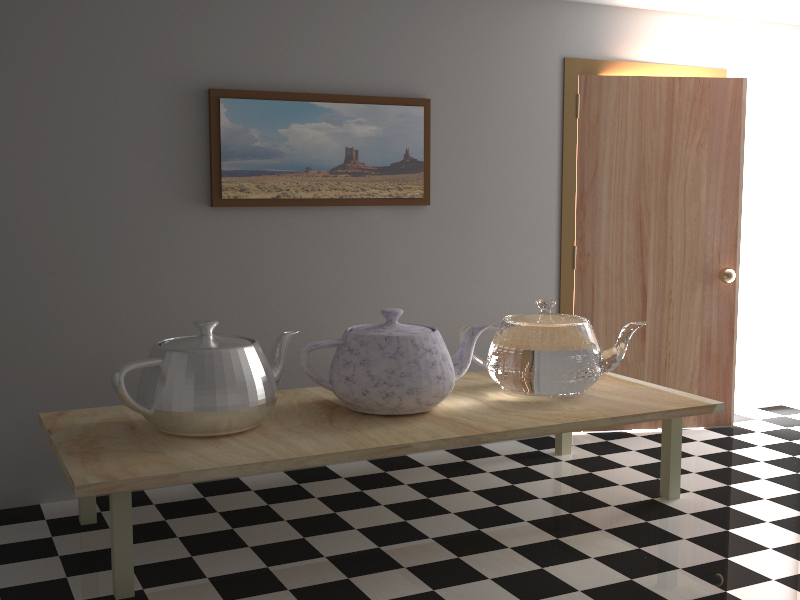 Path guiding
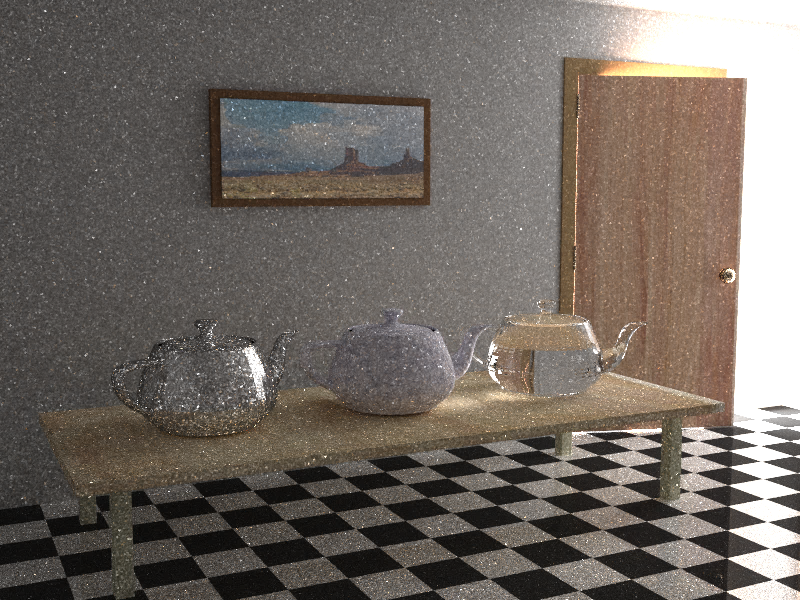 [Speaker Notes: In this scene our ADRRS actually outperforms even the path guiding method.]
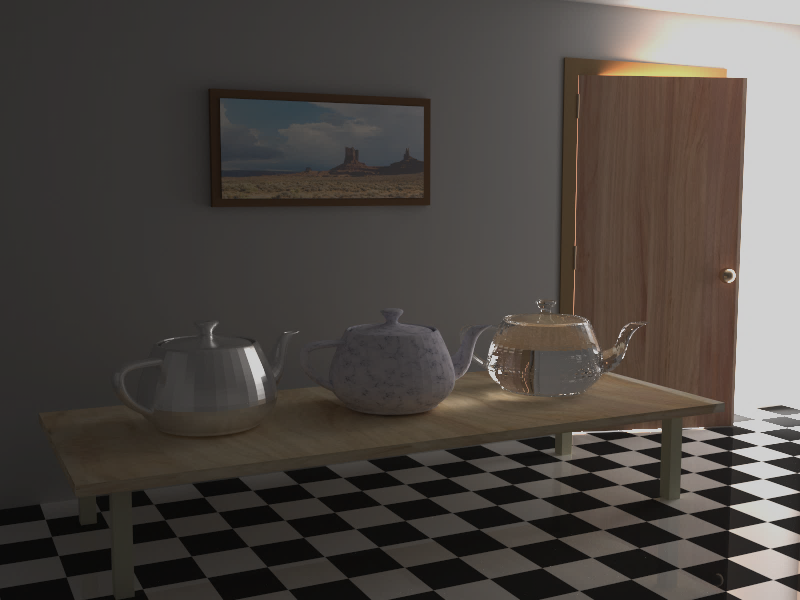 + our ADRRS
Plain
Photon mapping
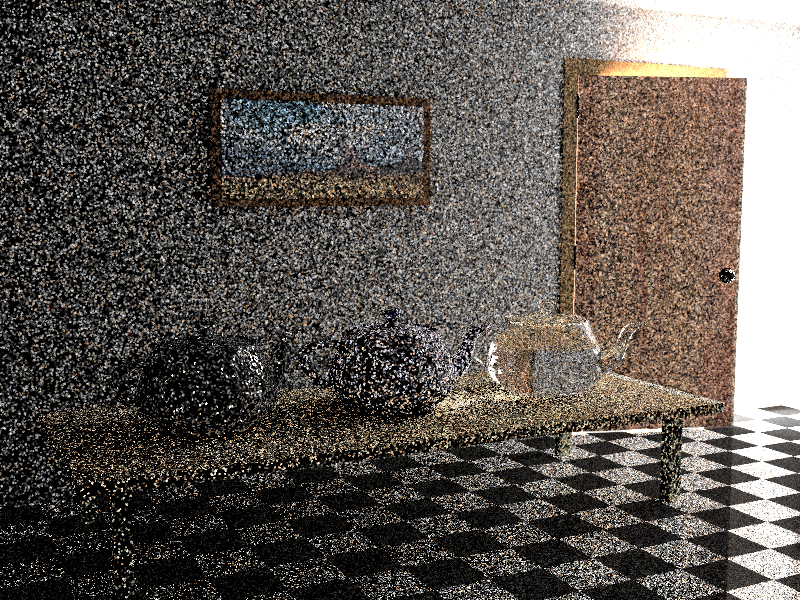 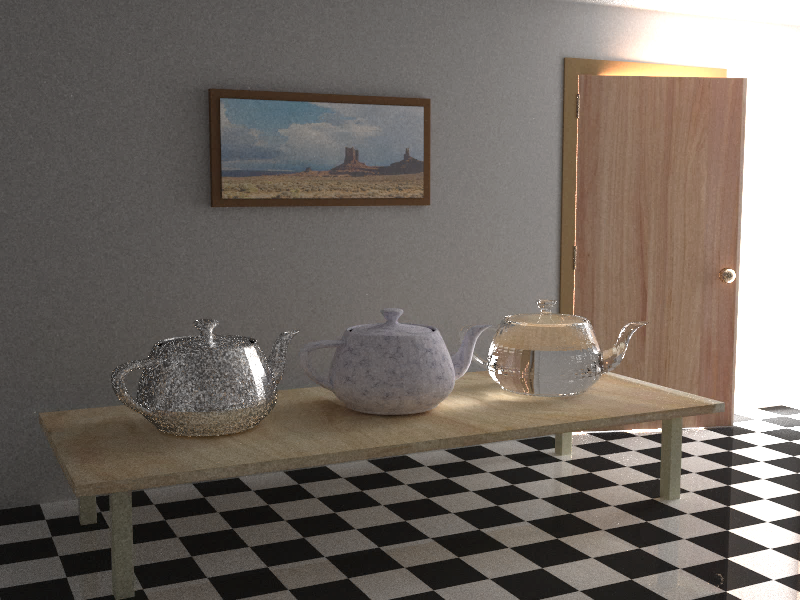 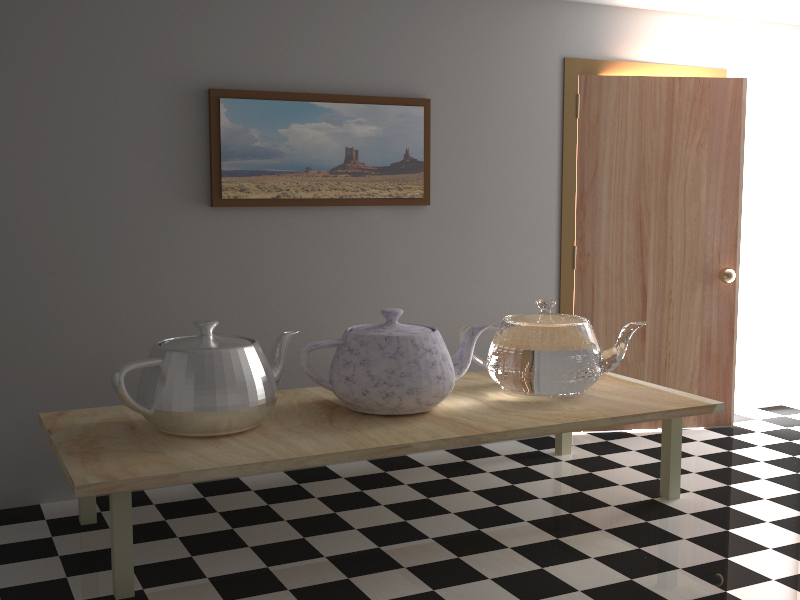 Path guiding
+ our ADRRS
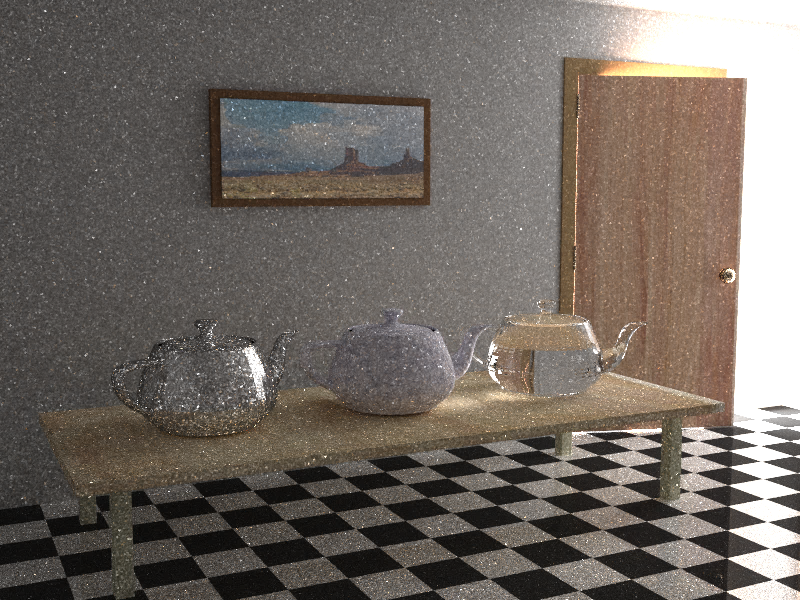 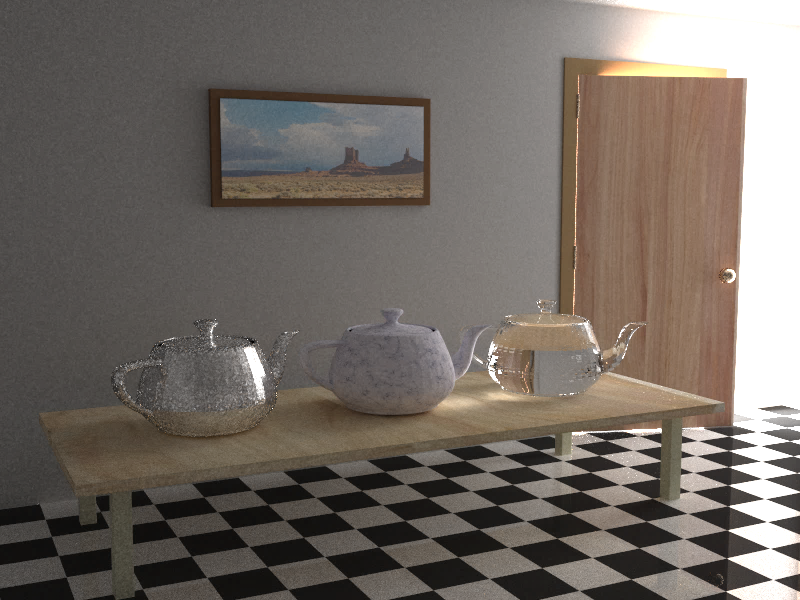 [Speaker Notes: Together they achieve slightly better result only on the shiny teapot.]
Limitations and future work
90
Limitations and future work
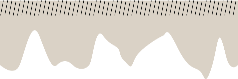 split
Limitations
Splitting on the next vertex
Inaccurate estimates (can increase variance)

Future Work
Participating media
Efficiency-driven RR and splitting
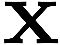 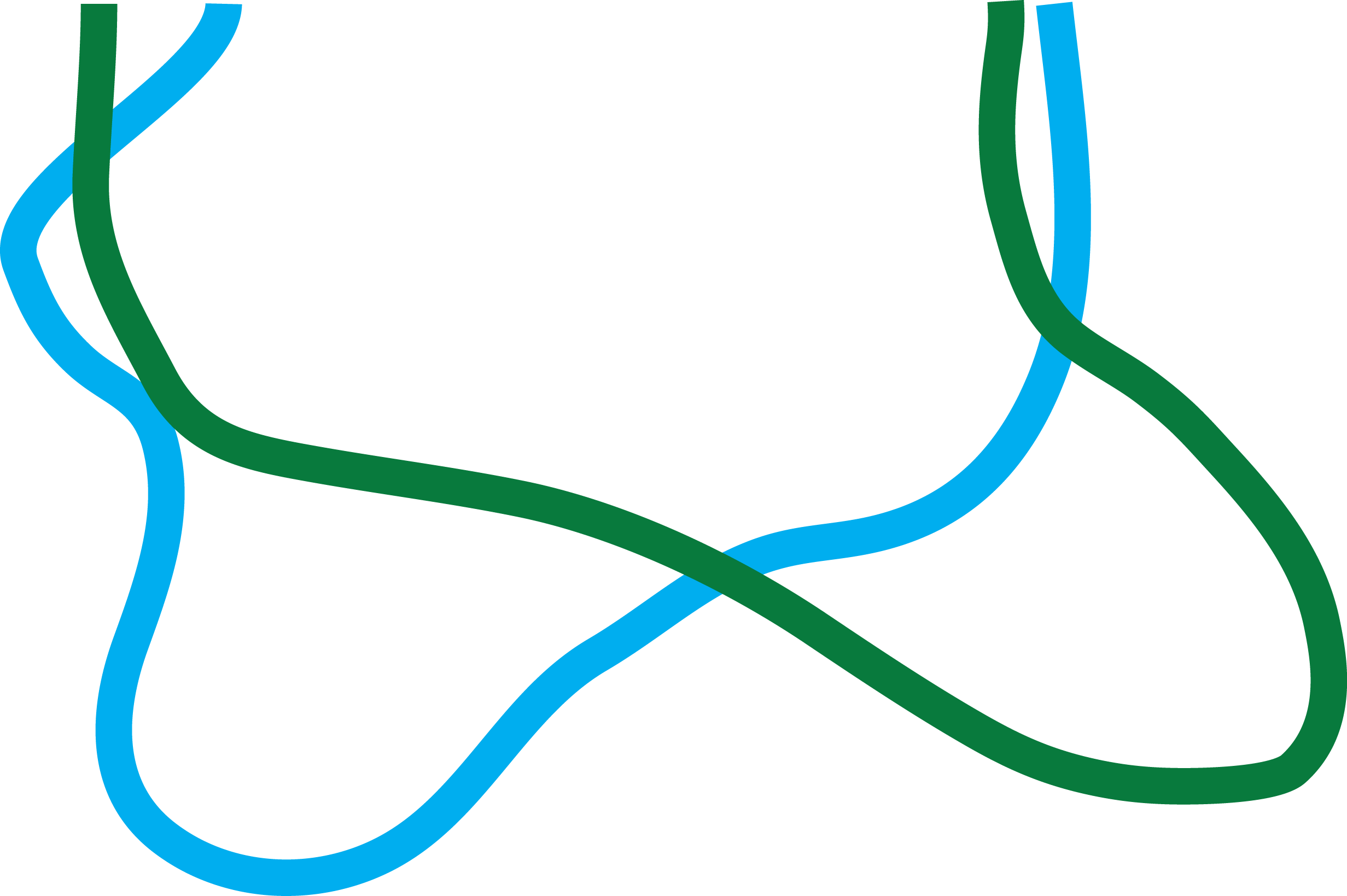 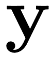 91
[Speaker Notes: As a major limitation, we consider the fact that the splitting does not take place on the same vertex where the sub-optimal directional sampling introduce the variance.

However, this is nicely complemented by path guiding methods that improve the directional sampling.]
Limitations and future work
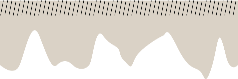 split
Limitations
Splitting on the next vertex
Inaccurate estimates (can increase variance)

Future Work
Participating media
Efficiency-driven RR and splitting
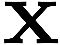 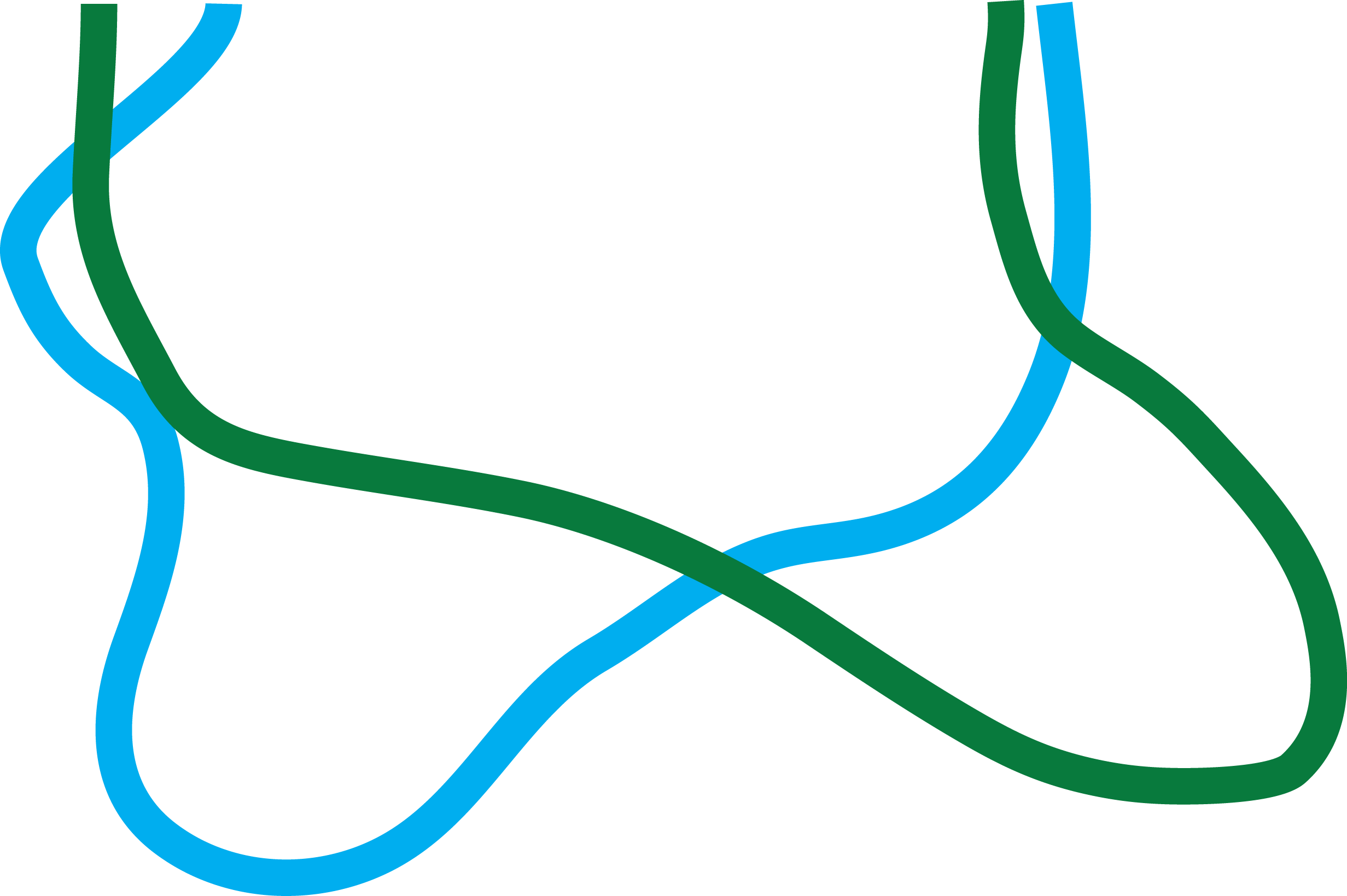 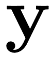 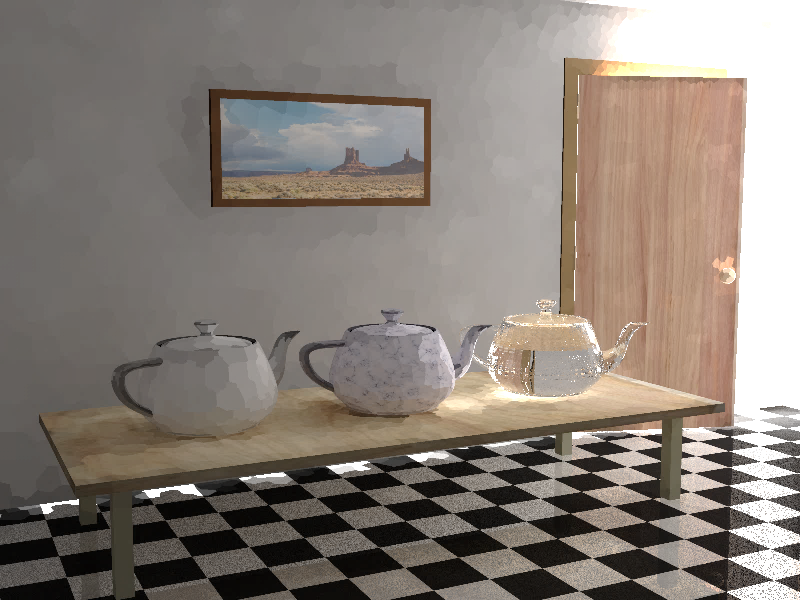 Pixel estimates
92
[Speaker Notes: Highly inaccurate adjoint or pixel measurement estimates can increase variance.

Because in our implementation we based our pre-computation on the same principles as photon mapping we can get highly inaccurate estimates due to light leaks.]
Limitations and future work
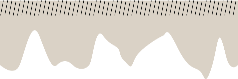 split
Limitations
Splitting on the next vertex
Inaccurate estimates (can increase variance)

Future Work
Participating media
Efficiency-driven RR and splitting
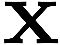 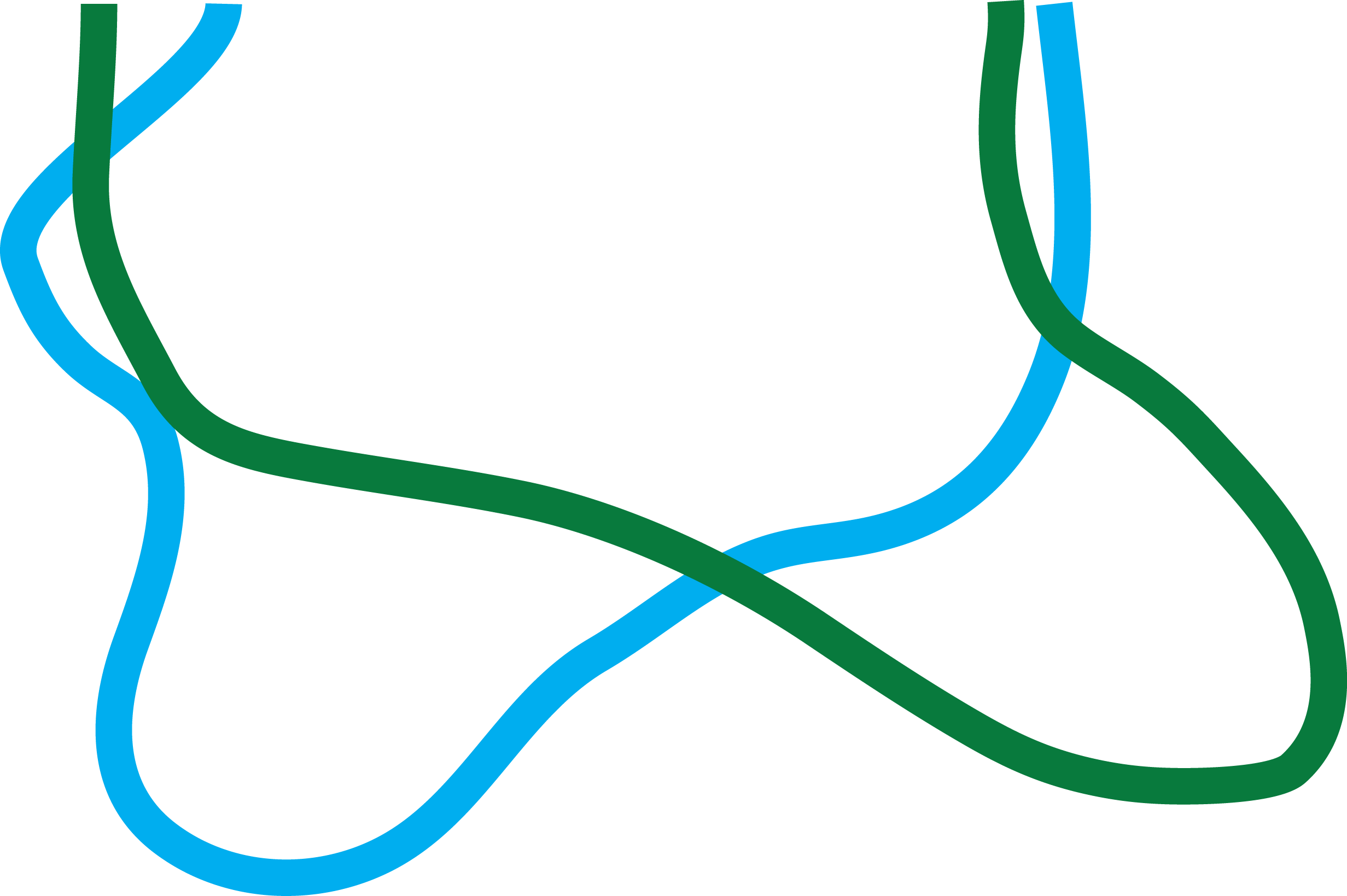 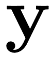 93
[Speaker Notes: Because particles typically undergo many more events in media than on surfaces, we think that extension of our method to participating media would result in a substantially greater increase in efficiency than on surfaces.]
Limitations and future work
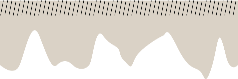 split
Limitations
Splitting on the next vertex
Inaccurate estimates (can increase variance)

Future Work
Participating media
Efficiency-driven RR and splitting
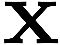 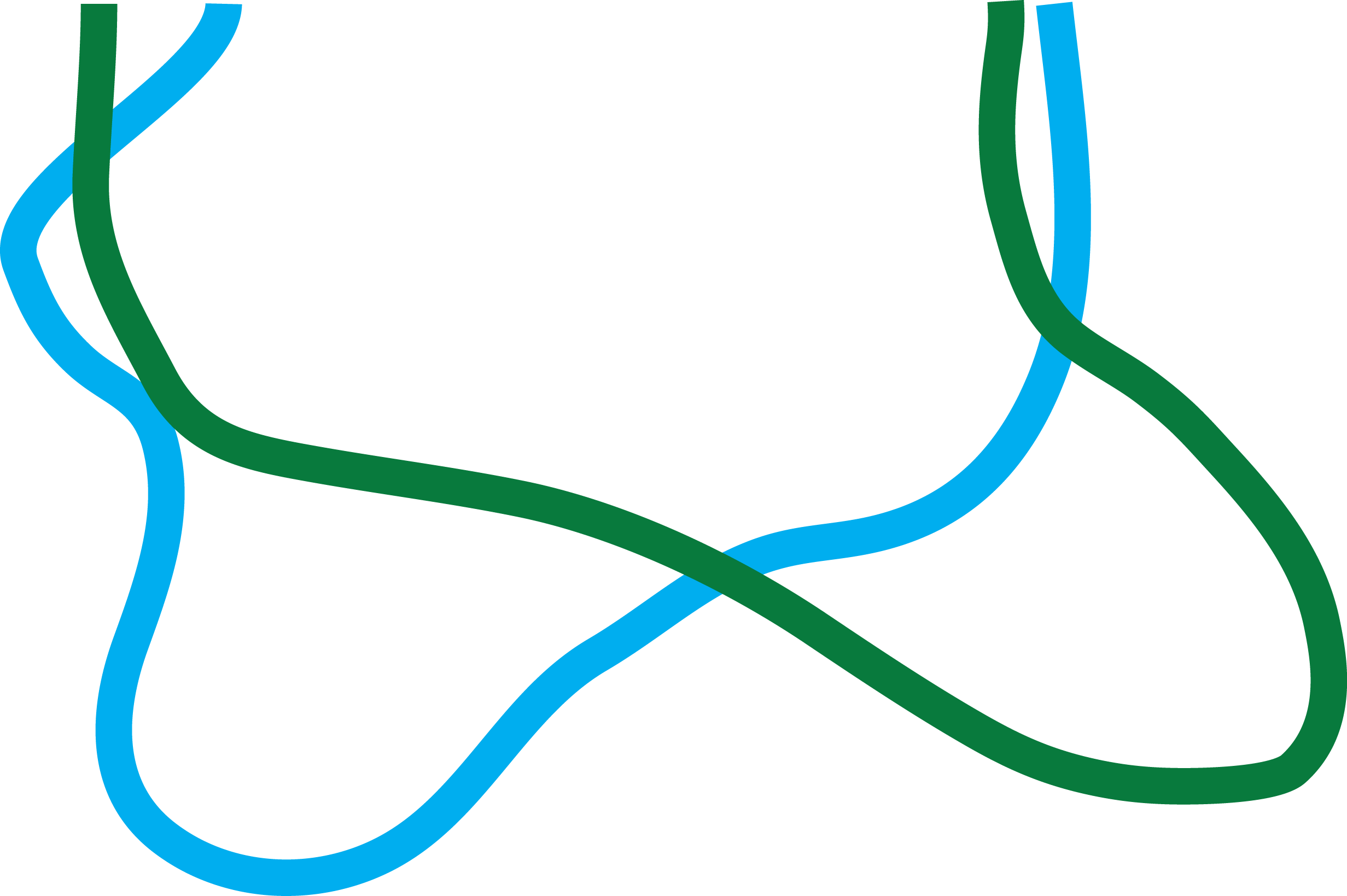 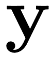 94
[Speaker Notes: We based our termination/splitting rate on ideal importance sampling schemes.

However, an interesting avenue of future work is definitely exploring efficiency driven approach that would take into account also cost of sampled rays.]
Conclusion
Termination/splitting factor based on expected path contribution
Practical implementation
Glossy, specular materials
Works well also with path guiding
Theoretical justification
95
[Speaker Notes: We suggest termination/splitting factor based on approximation of adjoint solution and current path weight as opposed to local reflectance properties in the state-of-the-art methods.]
Conclusion
Termination/splitting factor based on expected path contribution
Practical implementation
Glossy, specular materials
Works well also with path guiding
Theoretical justification
96
[Speaker Notes: We achieved practical implementation of the suggested approach that is robust even in the presence of glossy and specular materials in the scene.]
Conclusion
Termination/splitting factor based on expected path contribution
Practical implementation
Glossy, specular materials
Works well also with path guiding
Theoretical justification
97
[Speaker Notes: We showed that it works in synergy with path guiding methods.]
Conclusion
Termination/splitting factor based on expected path contribution
Practical implementation
Glossy, specular materials
Works well also with path guiding
Theoretical justification
98
[Speaker Notes: And we provided theoretical justification of importance sampling properties of our approach which also explains its limitations.]
Acknowledgements
Funding institutions
Charles University in Prague
Czech Science Foundation

Scenes
Ludvík Koutný
Jaakko Lehtinen et al.
Frank Meinl
Toshiya Hachisuka
99
[Speaker Notes: We would like to thank the following people and institutions for their help and funding

(We also thank to anonymous reviewers for their thoughtful comments.)]
Source code
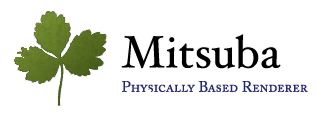 Demo in
(Coming soon)
http://cgg.mff.cuni.cz/~jirka/papers/2016/adrrs/index.htm
100
[Speaker Notes: We based our implementation on Mitsuba renderer and we will publish the source code very soon.]
Thank you!
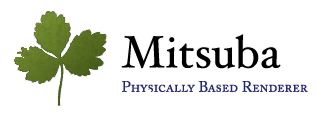 Demo in
(Coming soon)
http://cgg.mff.cuni.cz/~jirka/papers/2016/adrrs/index.htm
101
[Speaker Notes: Thank you.]
Additional slides
102
Non-integer splitting
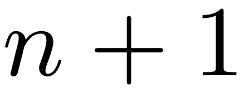 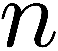 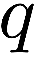 103
[Speaker Notes: To cope with the non-integer values in the splitting factor q, 

we probabilistically split into ...]
Non-integer splitting
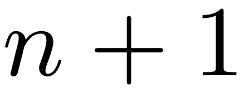 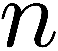 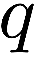 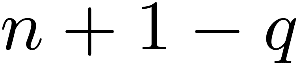 104
[Speaker Notes: … either closest smaller integer n with the probability n + 1 – q …]
Non-integer splitting
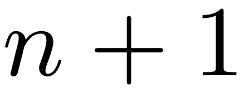 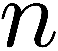 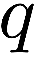 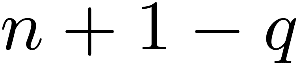 105
[Speaker Notes: … or into n + 1 paths with probability q – n.]
Non-integer splitting
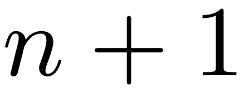 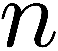 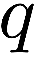 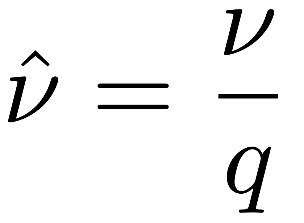 106
[Speaker Notes: The weight of each new path is computed using the real split factor q and is the same regardless of whether we happen to split into n or n+1 paths. 

This approach is unbiased in the expected value sense.]
Next-event estimation
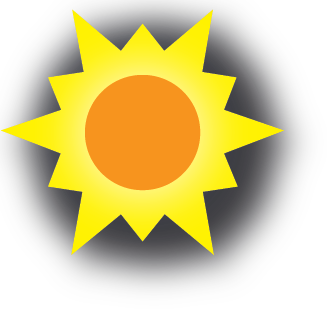 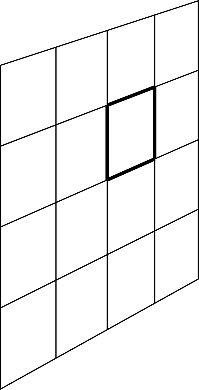 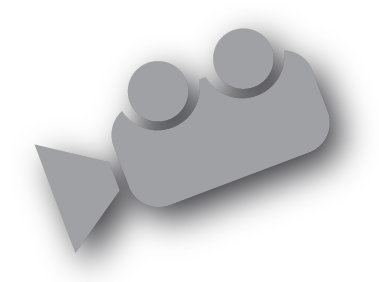 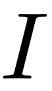 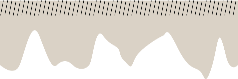 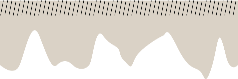 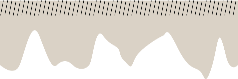 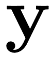 107
[Speaker Notes: In our implementation when path is split into n rays in a vertex y we use exactly the same number of next-event estimation samples in that vertex.

Reasoning behind this decision is motivated by the fact that splitting happens when we enter more important regions where expected contribution is high.

So the splitting is also very likely to happen when path enters a directly lit region.]
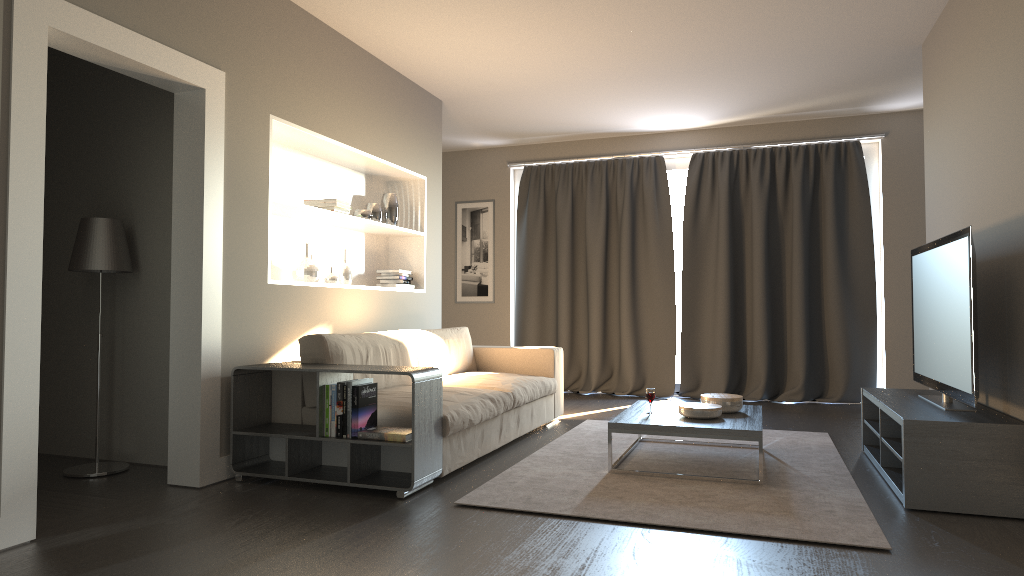 Reference
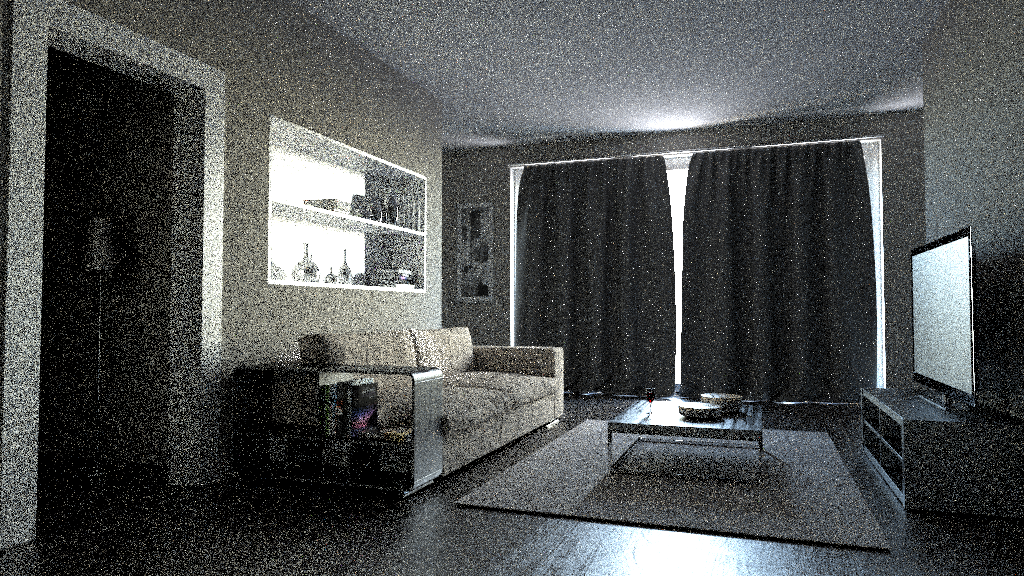 Path tracing - baseline
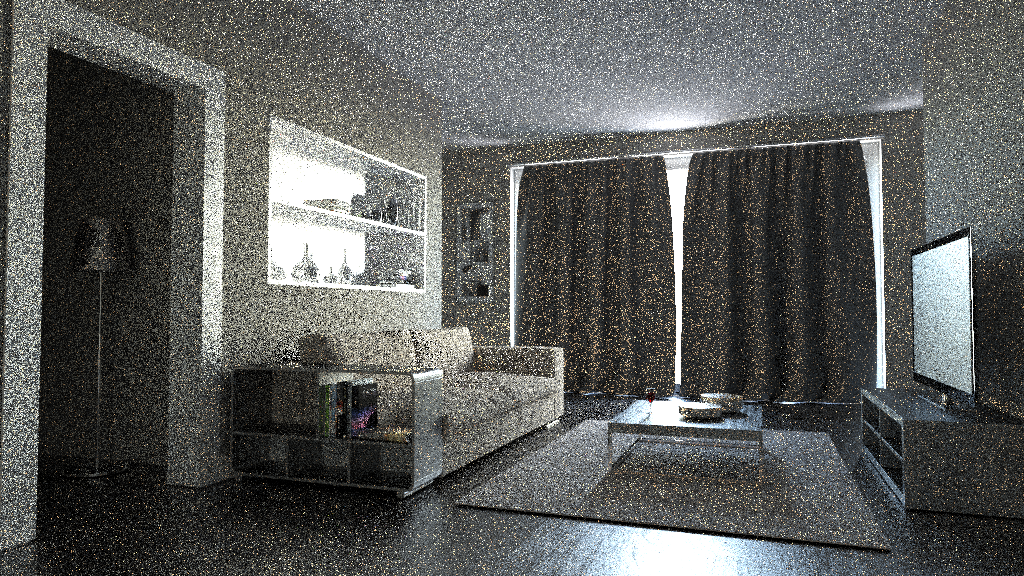 Path tracing - ADRRS
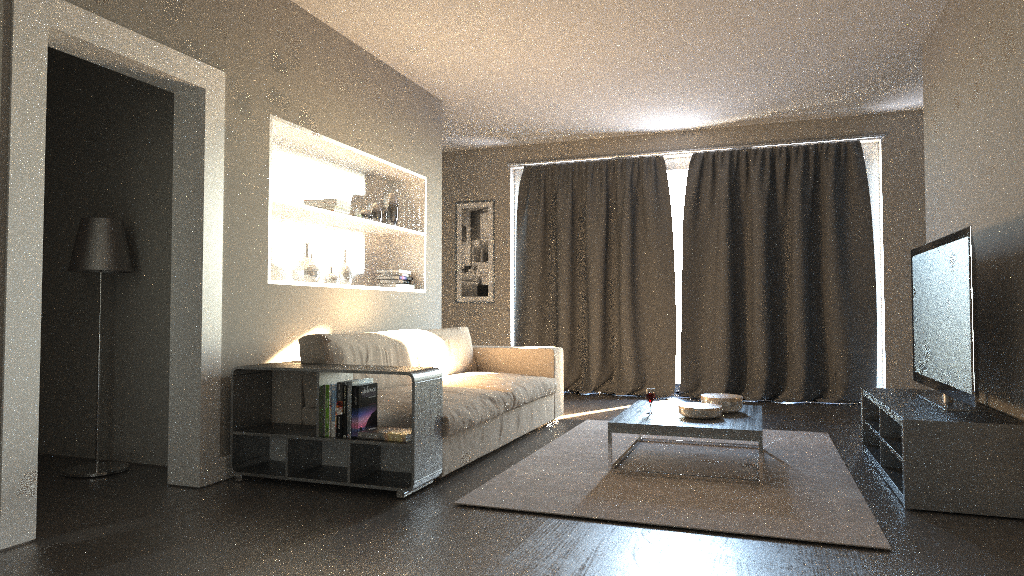 Path tracing – path guiding
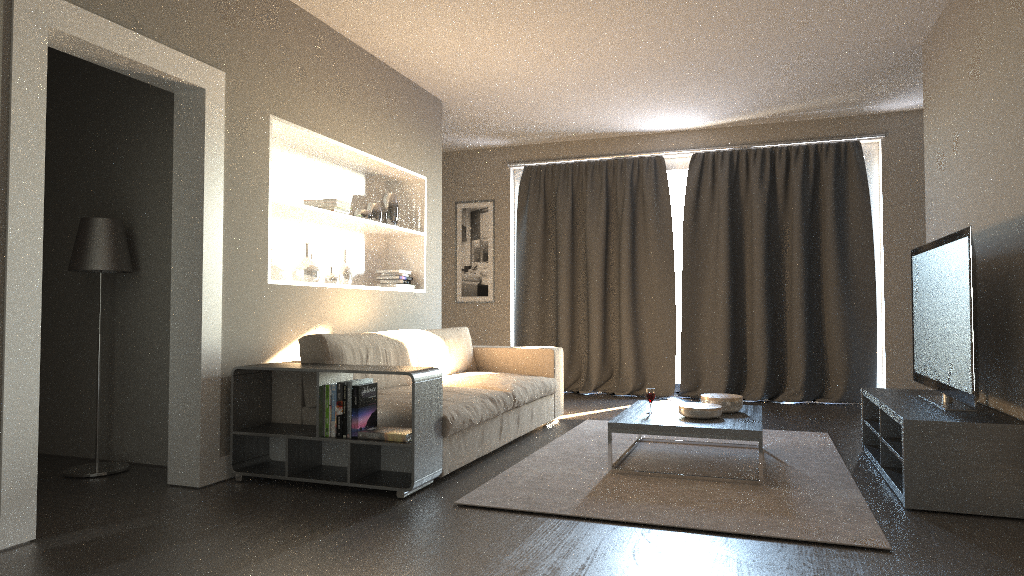 Path tracing – ADRRS + path guiding